Polarized Source Development Run Results
Riad Suleiman
Injector Group

November 18, 2008
Outline
Injector Parity DAQ and Helicity Board
Pockels Cell Alignment
Fast Helicity Reversal Studies:
30 Hz, 250 Hz and 1 kHz
 
BPMs Electronics
Search for 60 Hz Noise
Halls A & C Beams Crosstalk 
Summary and Future Parity Beam Studies
Thanks to: Roger Flood, Pete Francis, Paul King, Bob Michaels, Julie Roche
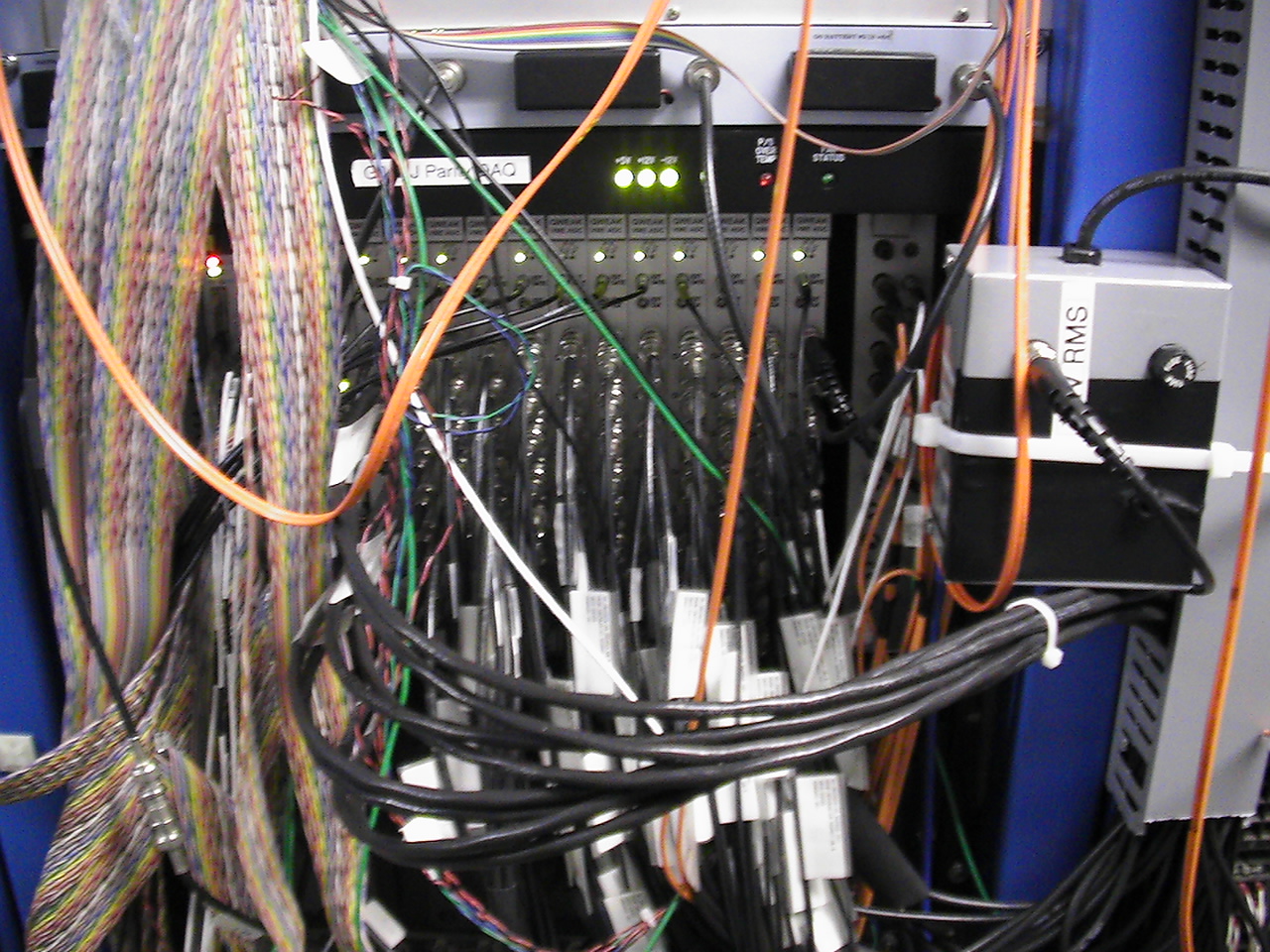 Notes:
For each BPM, the wires are: +X+, +X-, +Y+, +Y-.
BPM 0R06 is not connected yet.
There are only two injector BPMs we are not reading: 0R03 and 0R04.
[Speaker Notes: For 0R03 and 0R04, there is no space in the BPMs VME crate for  another  two S/H cards.

 0R06 will be connected once Pete Francis has time.]
Helicity Board
Outputs (Fiber-optic Signals):

Real time helicity → Helicity Magnets, Pockels Cell and IA’s
QRT → Halls and Mott Polarimeters
MPS (T_Settle) → Halls and Mott Polarimeters
Reporting Helicity → Halls, Mott Polarimeters, iocse9 and iocse14
Pair Sync → Halls and Mott Polarimeters
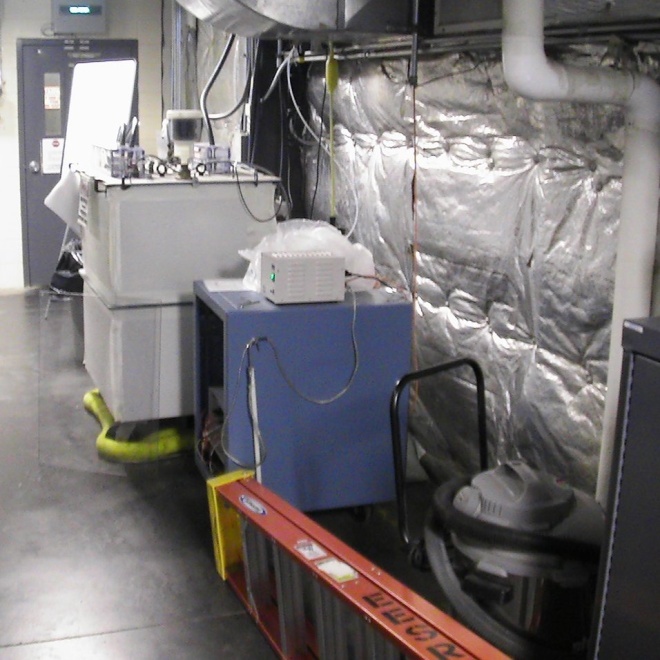 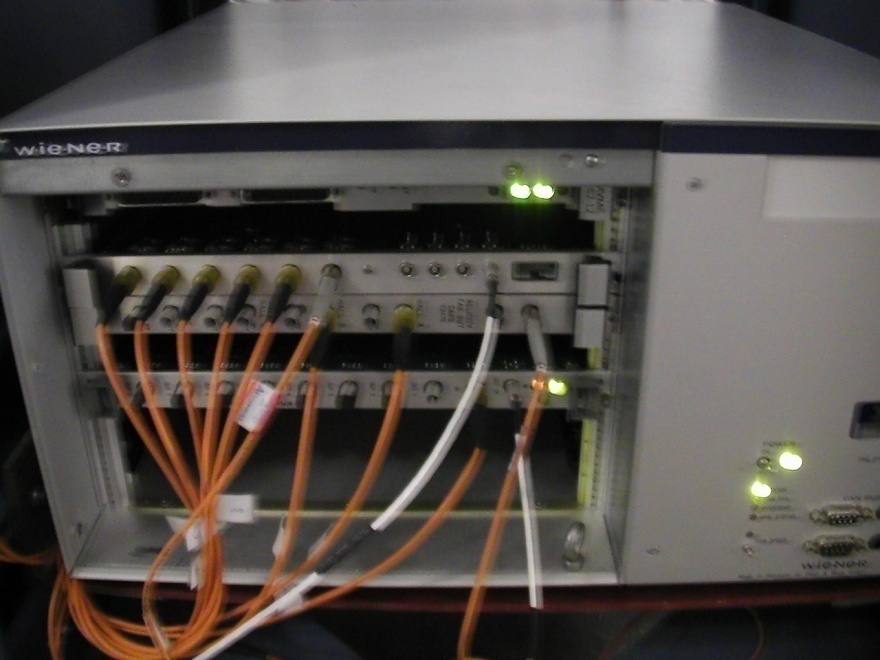 Helicity Board Software
We only have two choices of helicity reversal rates at any given time: 
30 Hz and 250 Hz or 30 Hz and 1 kHz.

To change the helicity reversal rate, a new code must be uploaded in the field to the helicity ioc

For both helicity reversal rates, a common choice of T-Settle (4 options):
500, 200, 100, and 60 µs or 500, 100, 60, and 10 µs
 
Reporting Delay: No Delay, 2, 4, or 8 Cycles

Helicity Pattern: Pair (+- or -+) or Quartet (-++- or +--+)

Helicity Generation: Toggle or Pseudorandom (24-Bit Shift Register that repeats every 13 days at 30 Hz)

Free running: for example at 30 Hz, 
                                  f = 29.xx Hz = 1/(T_Settle+ Integration Window)

We are re-designing the Helicity Board
[Speaker Notes: For 1 kHz, the cycle will repeat every 10 hours. Will change to 30-Bit shift register.]
Notes:
These values as measured by a scope 
Signals to Parity DAQ: MPS (T_Settle), QRT, Reporting Helicity, and Pair-Sync
The length and frequency of Pair-Sync are identical to Helicity
The length of QRT is identical to Helicity
The integration window is generated by MPS AND Pair-Sync
The integration window for 30 Hz is 33.33 ms and for 250 Hz it is 3.92 ms
Notes:
These values as measured by a scope 
The integration window for 1 kHz is 0.980 ms
Parity ADC Internal Programming (for this study)
For 30 Hz helicity reversal:
        Acquisition starts 40 µs after the gate begins
        There are 4 blocks of 4161 samples/block for each gate.
        The acquisition time is 33.328 ms


For 250 Hz helicity reversal:
        Acquisition starts 40 µs after the gate begins
        There are 4 blocks of 485 samples/block for each gate.
        The acquisition time is 3.880 ms


For 1 kHz helicity reversal:
        Acquisition starts 40 µs after the gate begins
        There are 4 blocks of 117 samples/block for each gate.
        The acquisition time is 936 µs
[Speaker Notes: This 40 us is what we have during this test. It will be lowered later.]
Battery Signals (3 V)Random, 8-Cycles Delay, Run 361
Bad ADC Channels
[Speaker Notes: Battery3 and Battery4 have wider tails because for these two ADC channels, the pedestals have outliers and even jumps. So the problem is with noisy ADC channels.]
Battery SignalsBattery1 and Battery2 Round Trip to Laser Table
Random, 8-Cycles Delay, Run 398
Random, No Delay, Run 406
[Speaker Notes: No pickup from the “Real Helicity” signal  and from the “Reporting Helicity” signal. With no delay the “Reporting” is also “Real”.]
Pockels Cell OFF
Random, 8-Cycles 
Delay, Run 499
No Helicity pickup
Random, No
Delay, Run 502
Pockels Cell Alignment
The Pockels Cell rise time was measured with a laser beam to be about 80 µs
 
   With a Spinning Half Wave Plate or a Spinning Linear Polarizer and a Scope, the Circular polarization was maximized by checking:
Laser isogyro pattern
Pockels Cell Pitch, Yaw, Roll, X & Y
Pockels Cell Voltages


The above was checked for IHWP IN and OUT and for 30 Hz and 250 Hz helicity reversal

The Circular polarization = 99.97 %, and the Linear Polarization = 2.56 %
[Speaker Notes: This rise time will  give a dead time of  8%. It was measured with laser  passing thru the Pockels Cell  before alignment then thru a Linear Polarizer to a Photodiode. On the scope you will see two levels of voltages for  the two helicities. This is the rise time going from one level to the other.

For the old switch , it was 200 us.]
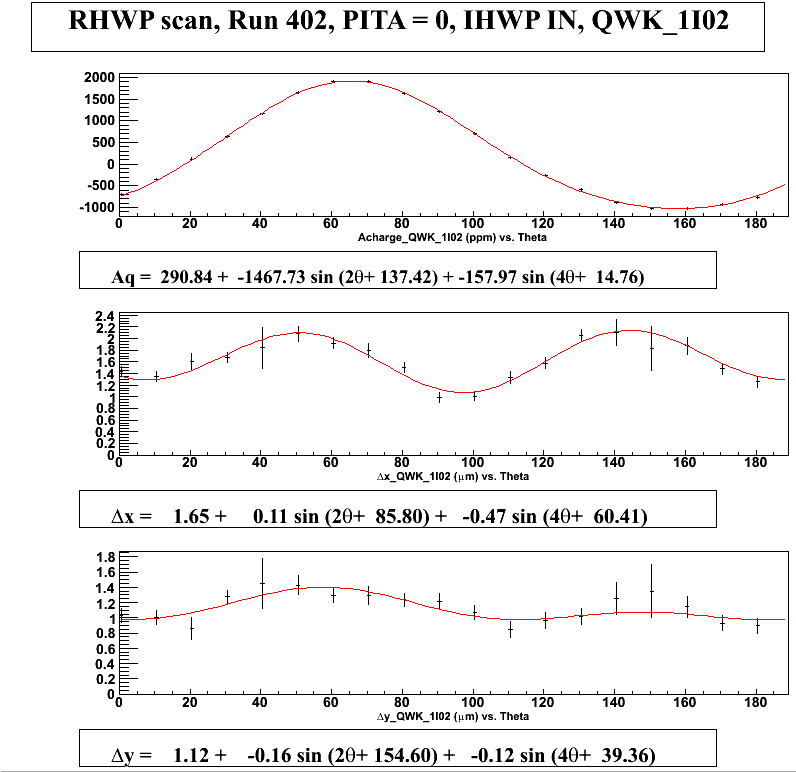 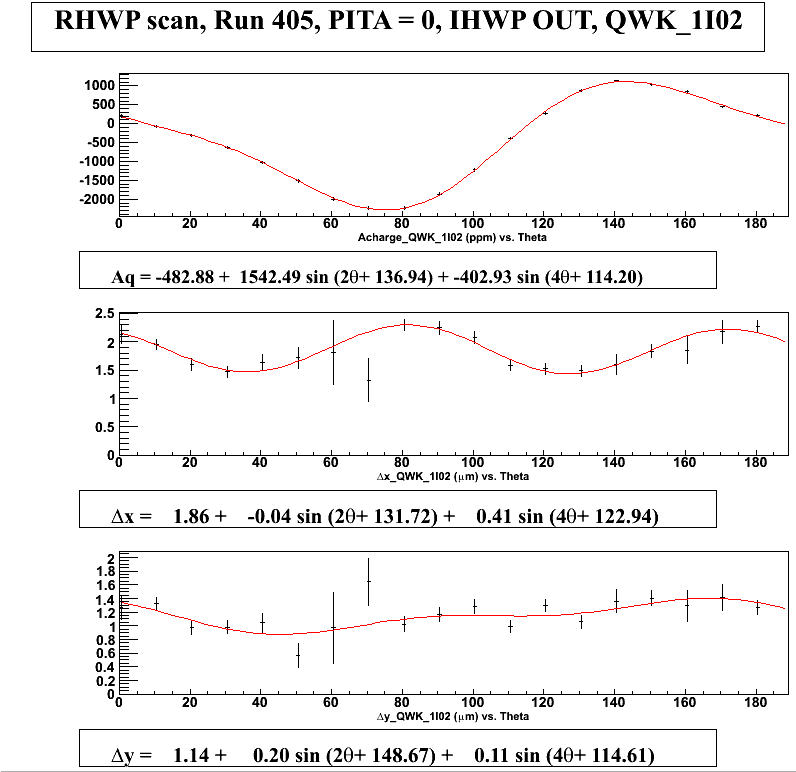 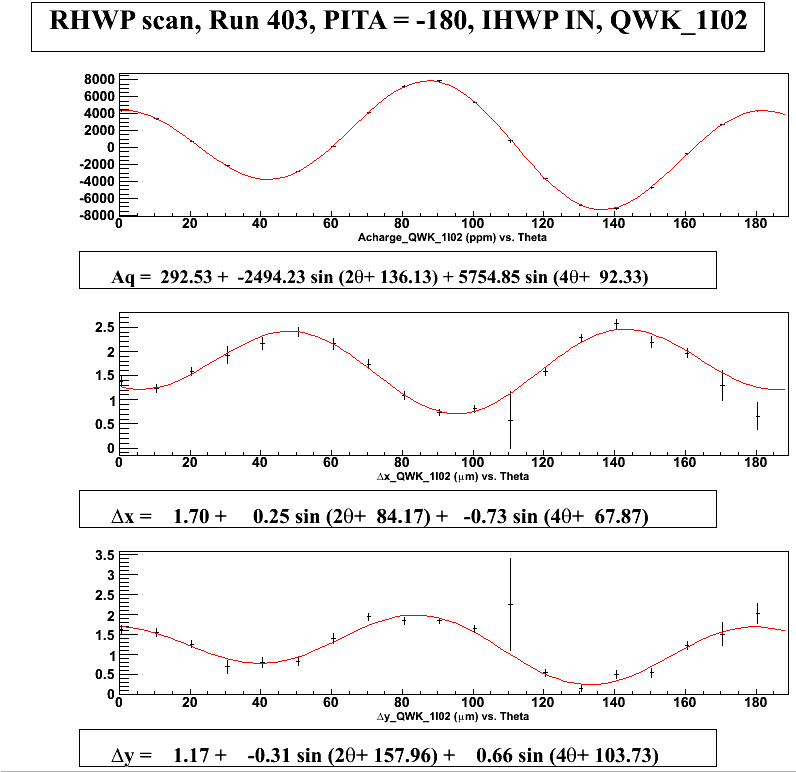 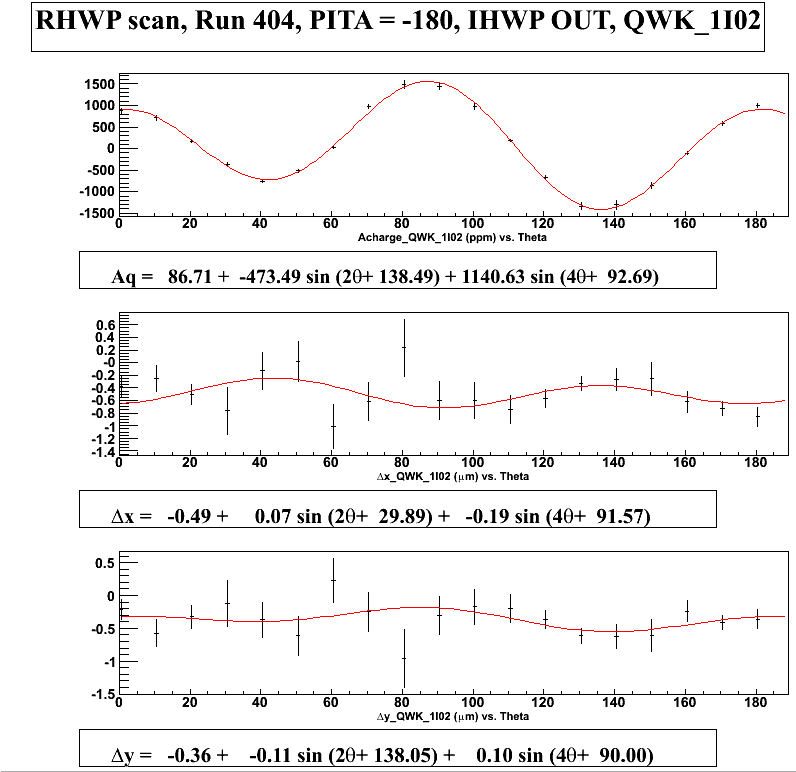 T-Settle Study (500, 200, 100, 60 µs)
30 Hz

Run 399: PC OFF, IHWP IN, 500 µs
Run 381: IHWP OUT, 500 µs
Run 382: IHWP IN, 500 µs
Run 383: IHWP IN, 200 µs
Run 384: IHWP IN, 100 µs
Run 385: IHWP IN, 60 µs
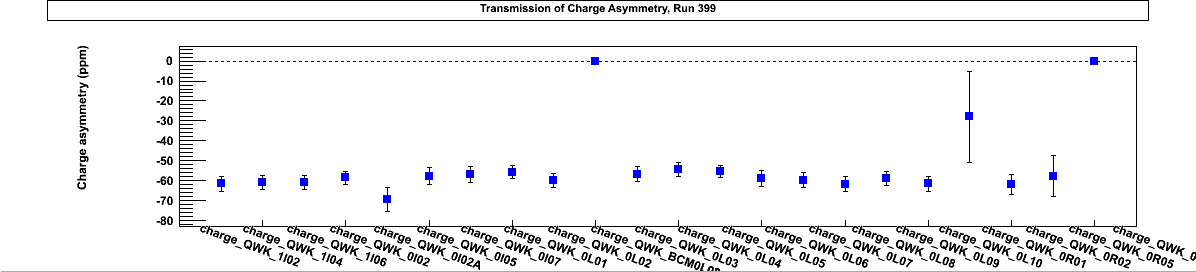 BCM0L02 is broken
IA is not OFF
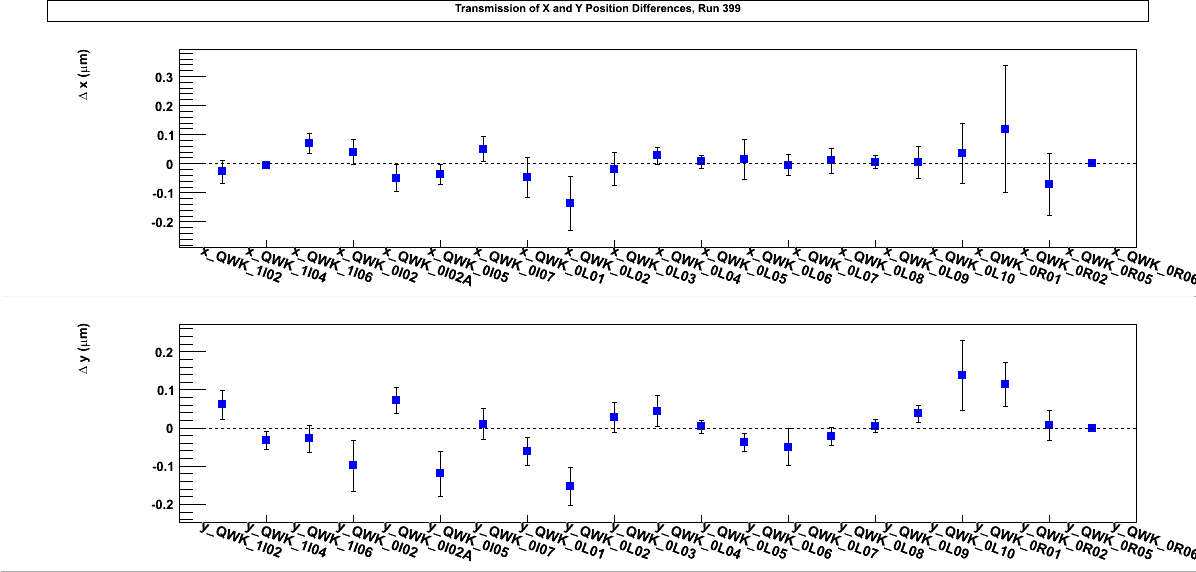 [Speaker Notes: The charge asymmetry is not zero because of an offset on the IA Cell, well known effect since G0.

BCM0L02 was not working during 30 Hz and 250 Hz data period. Fixed at the start of 1 kHz beam studies.]
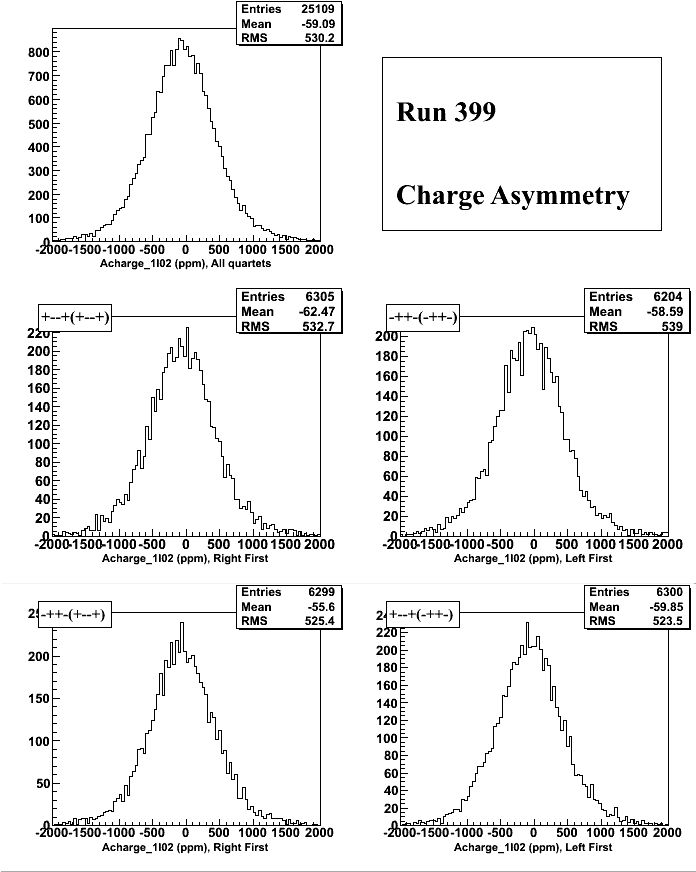 Watch the mean of the 4 distributions
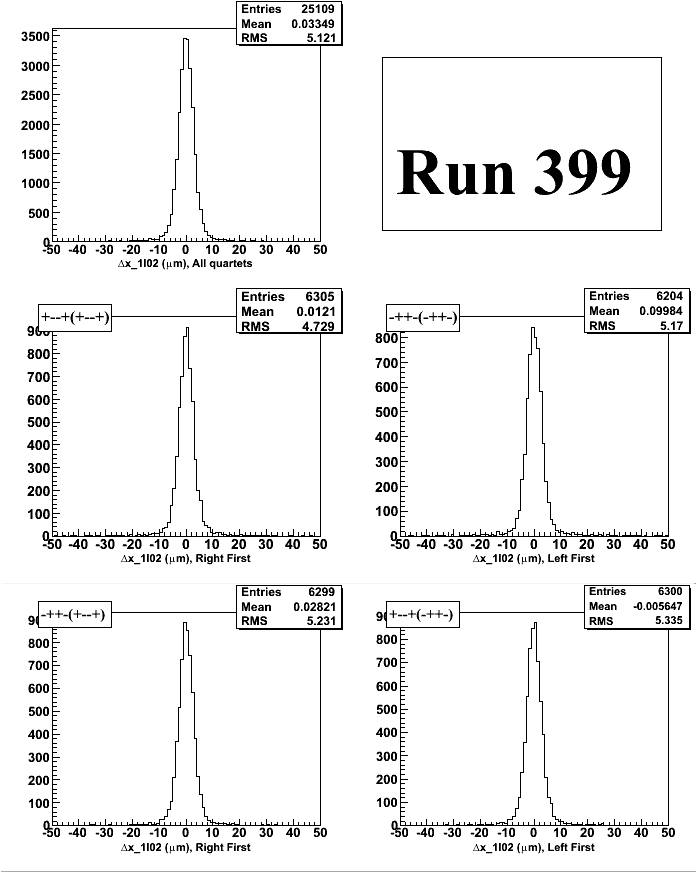 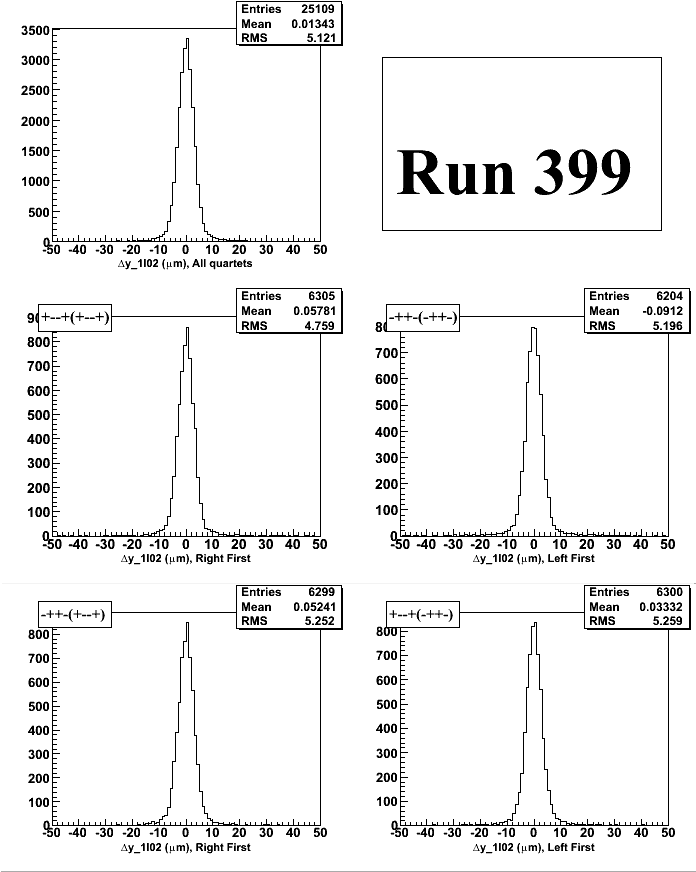 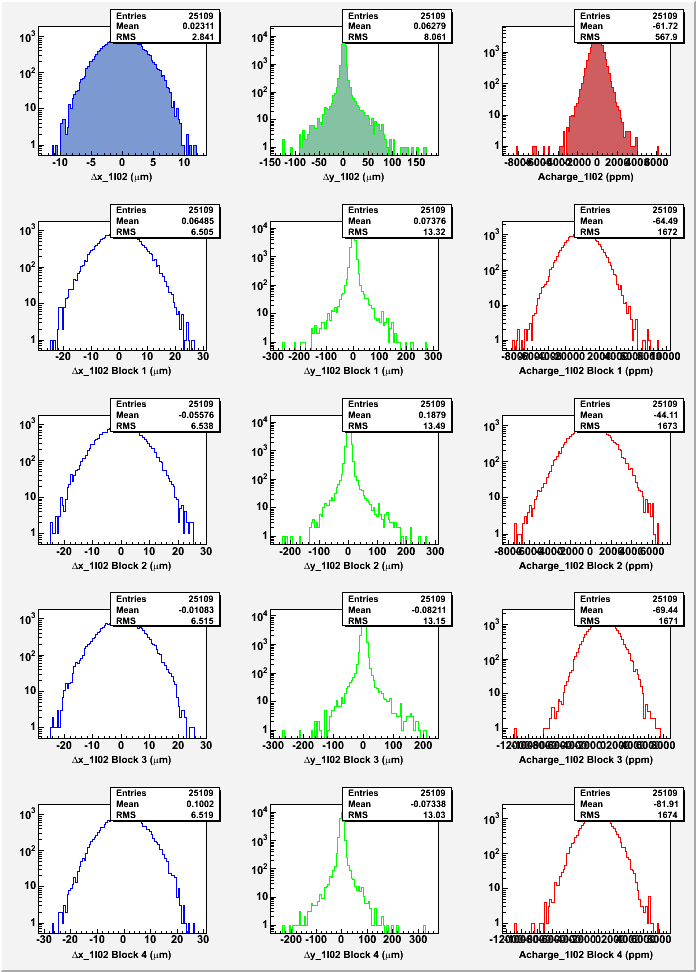 Total
?
Block 1
Block 2
Block 3
Block 4
[Speaker Notes: I do not know why the y-position differences look this way. This was during this part of the data at 30 Hz. The beam was unstable during part of the data. Frequent current trips but no easy way to cut the trips since the BCM0L02 was not working.]
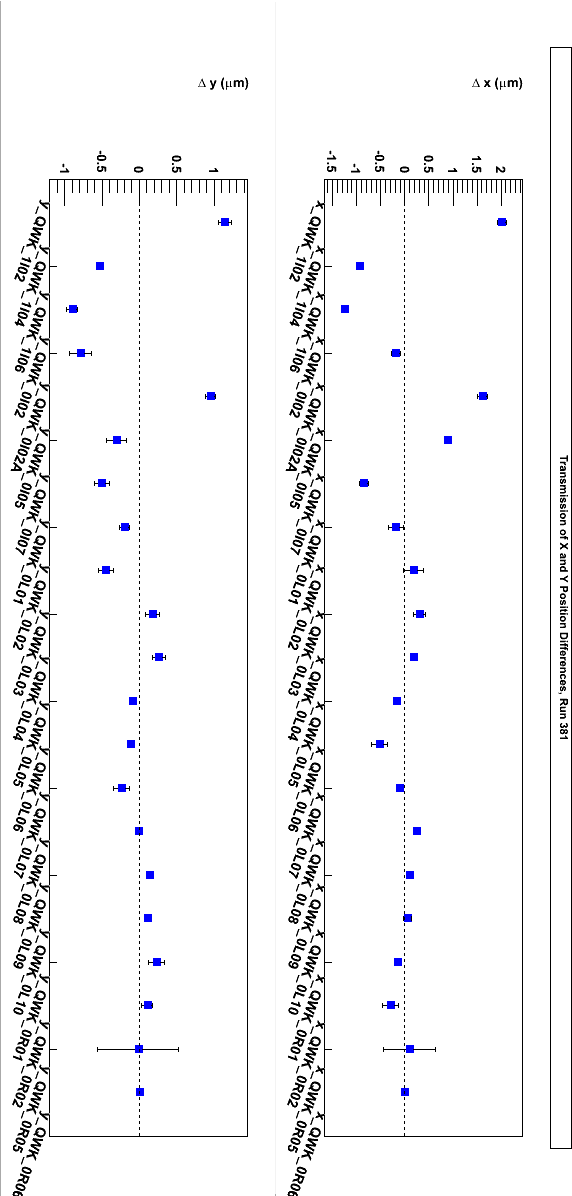 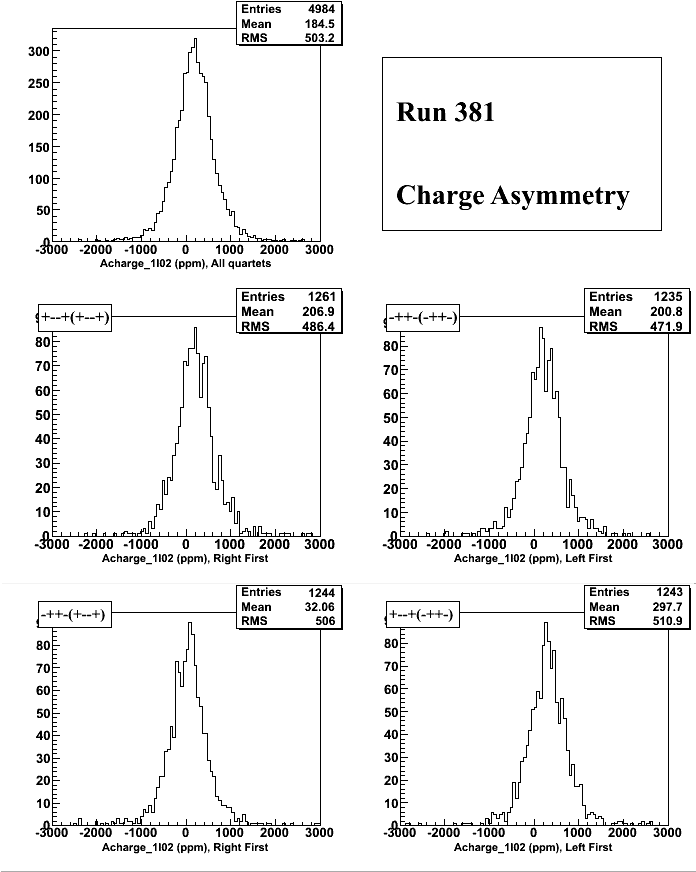 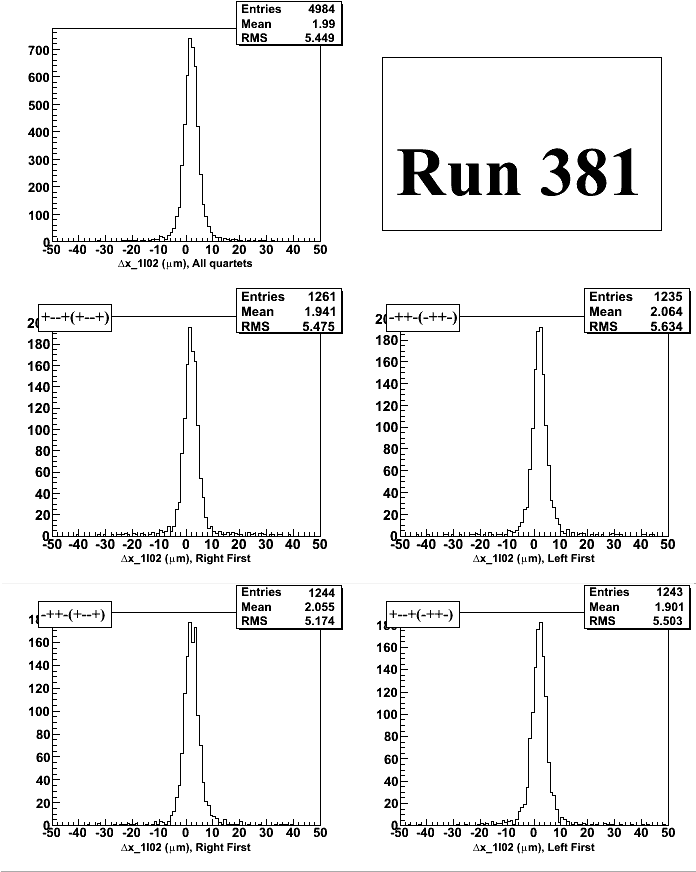 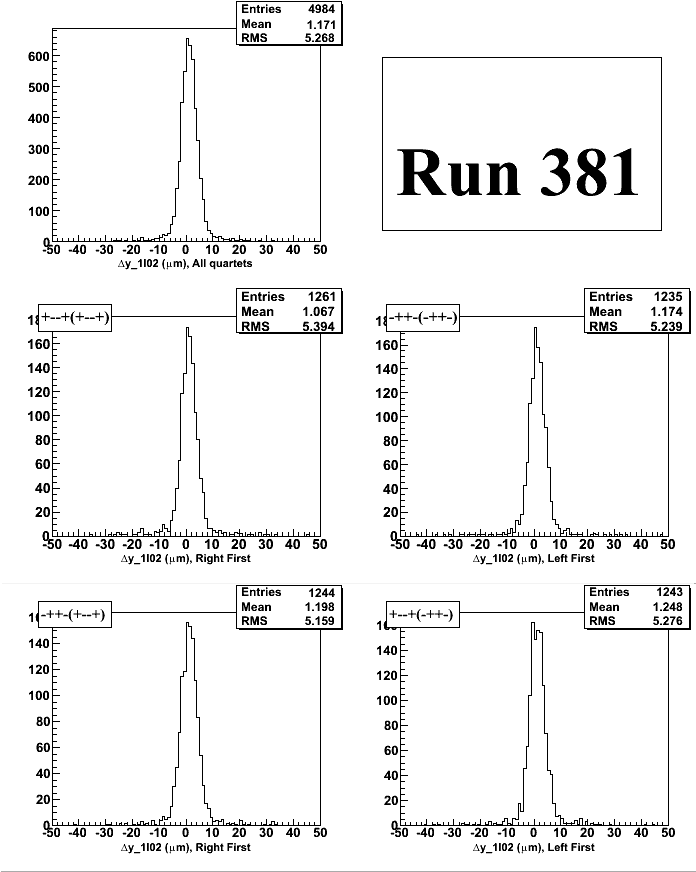 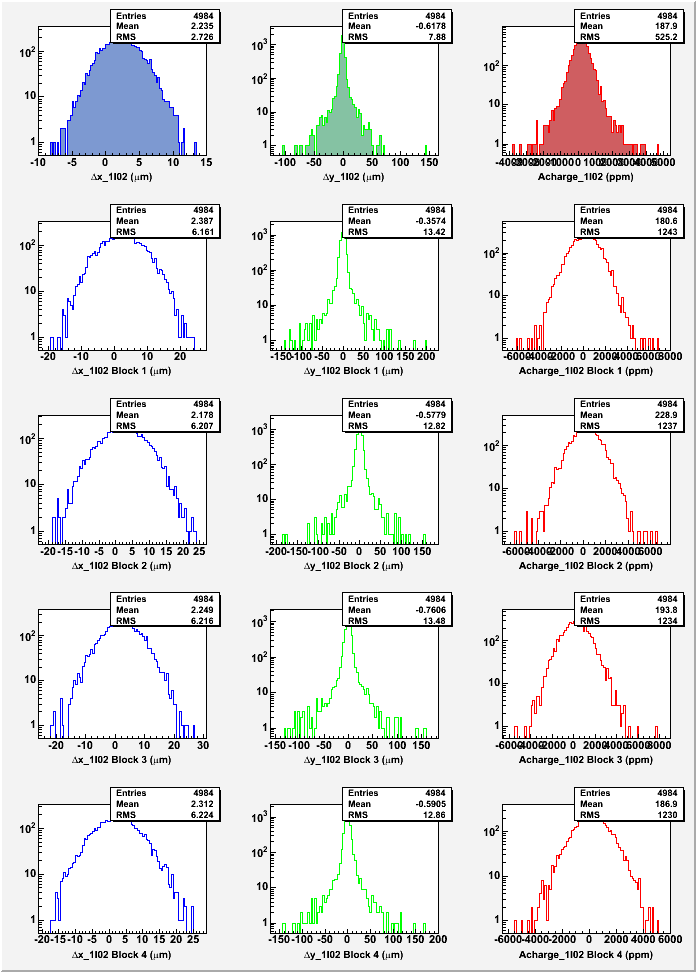 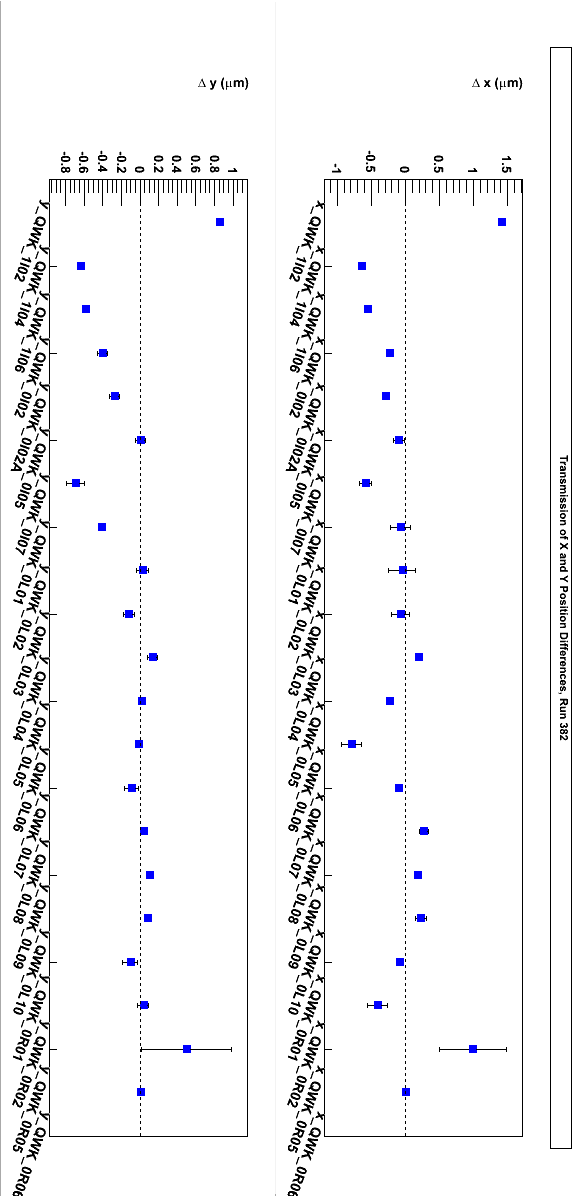 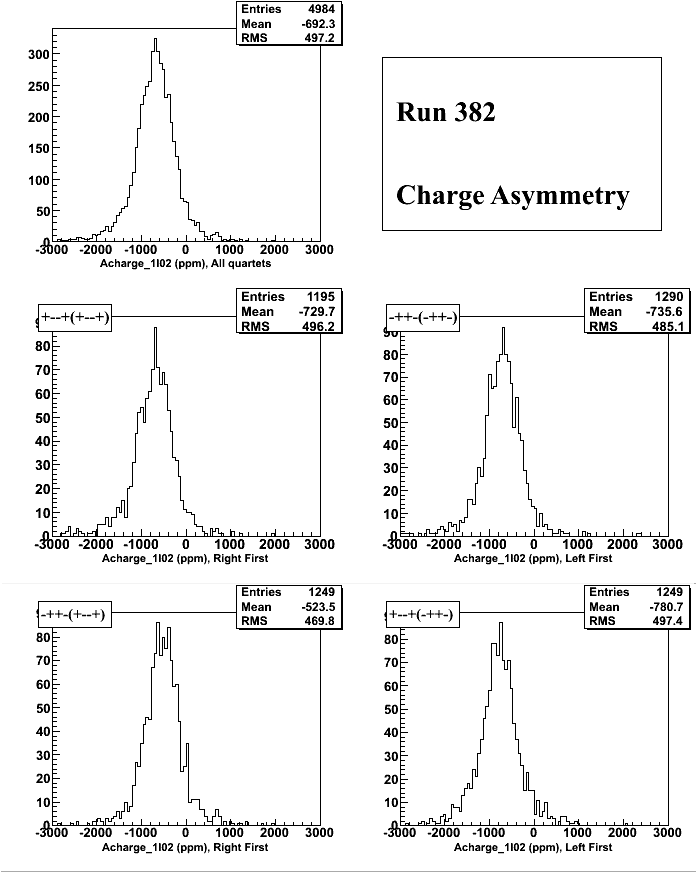 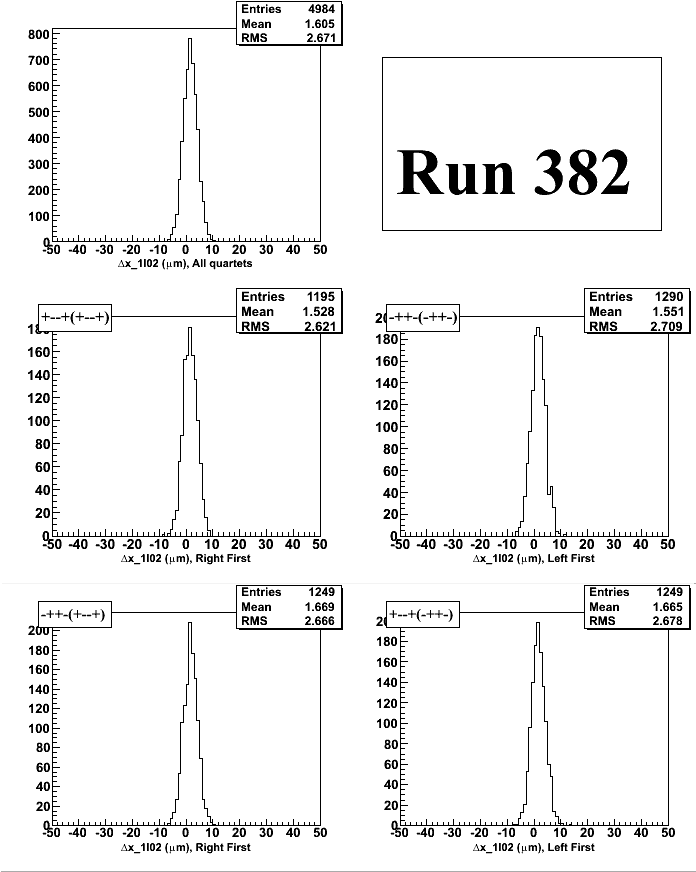 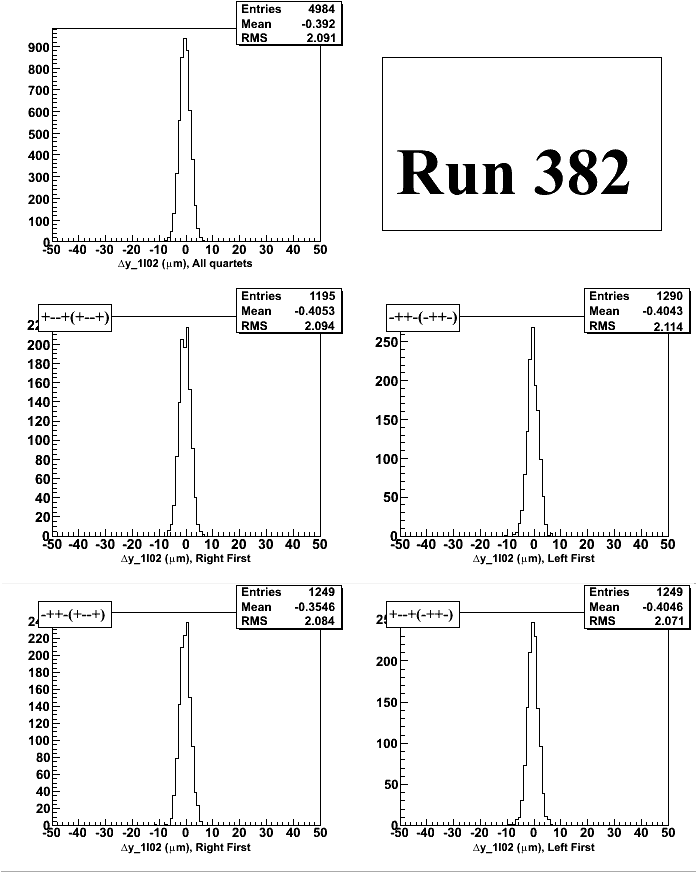 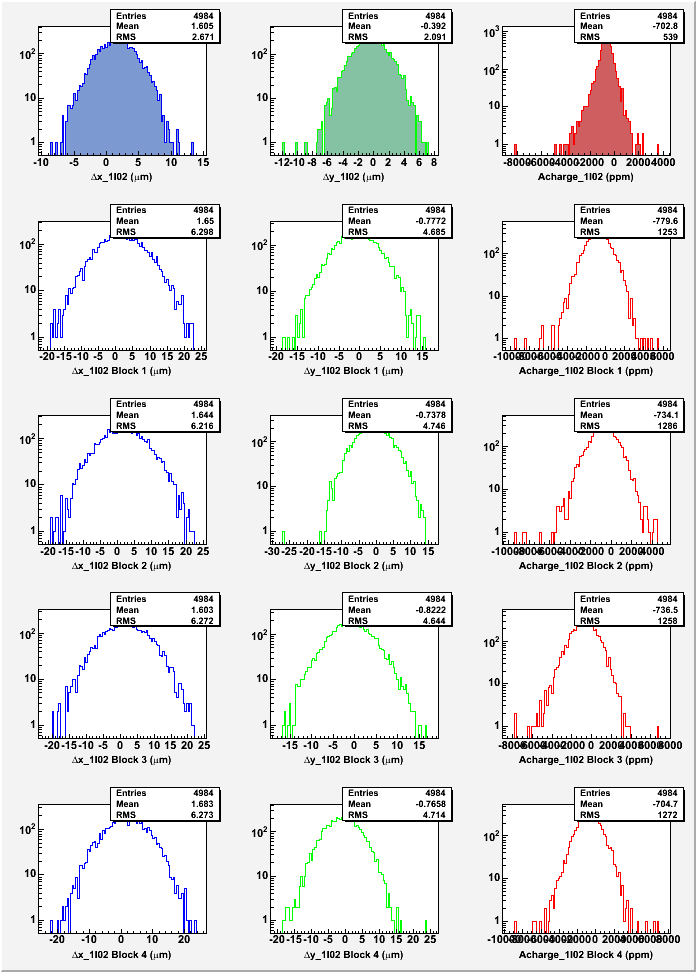 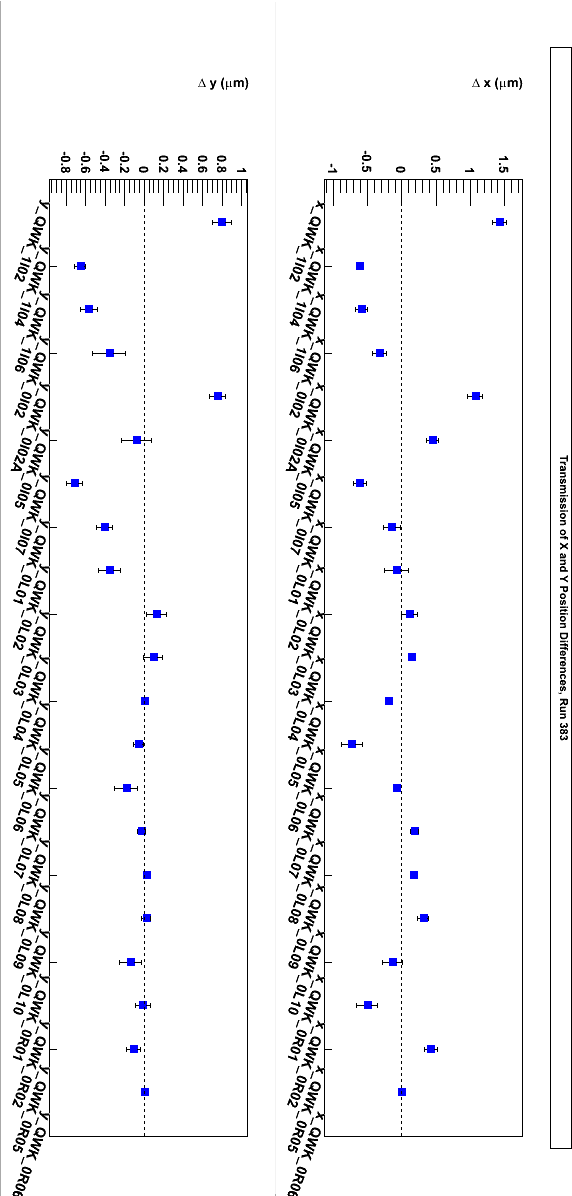 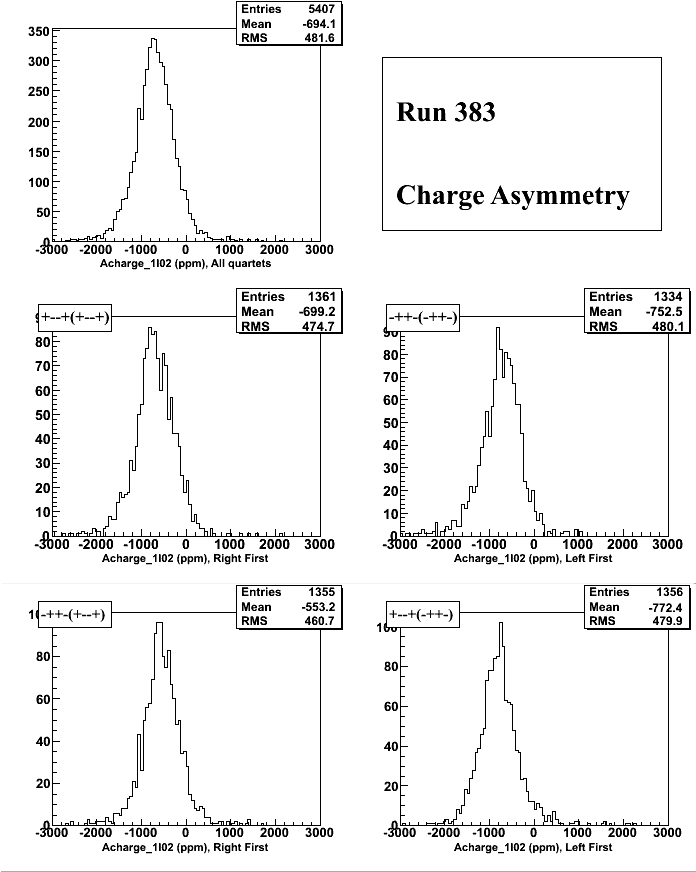 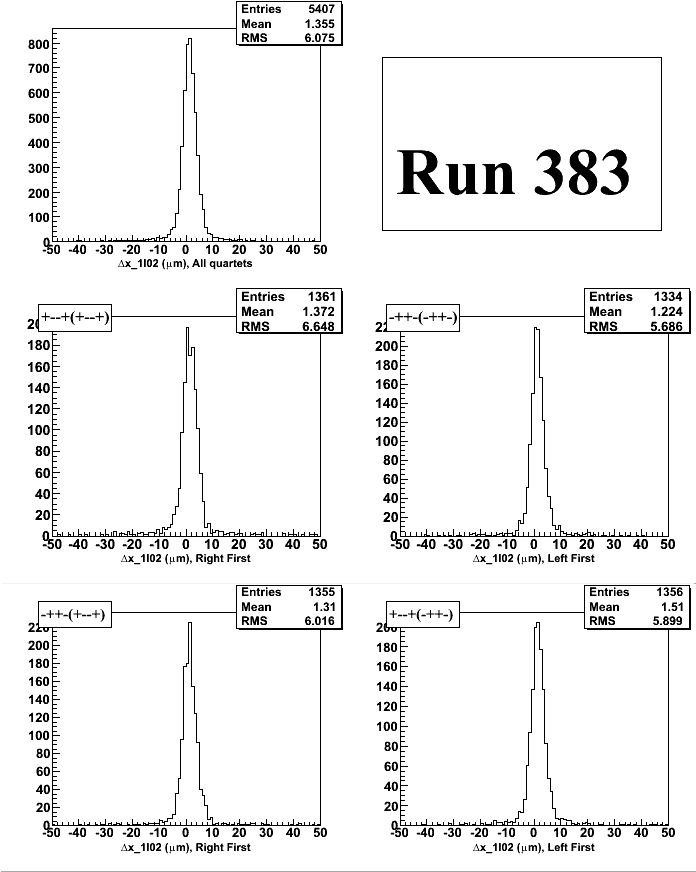 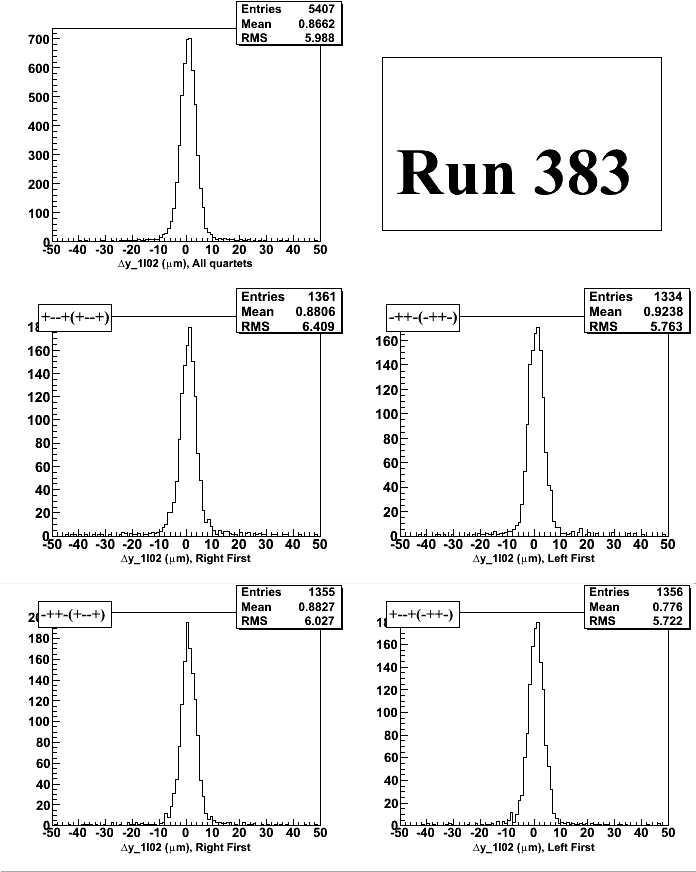 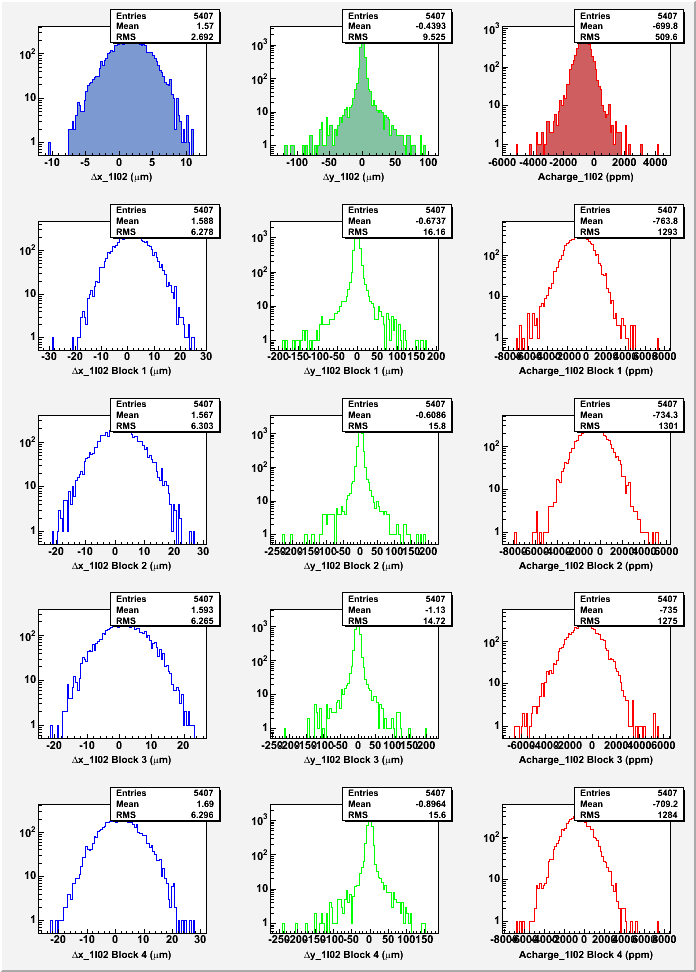 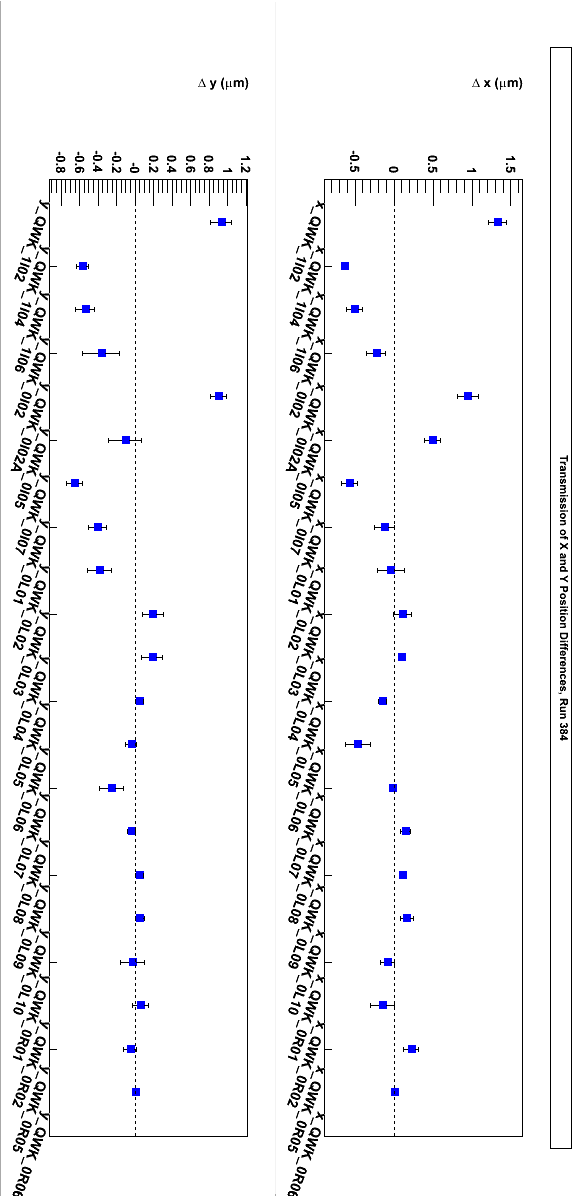 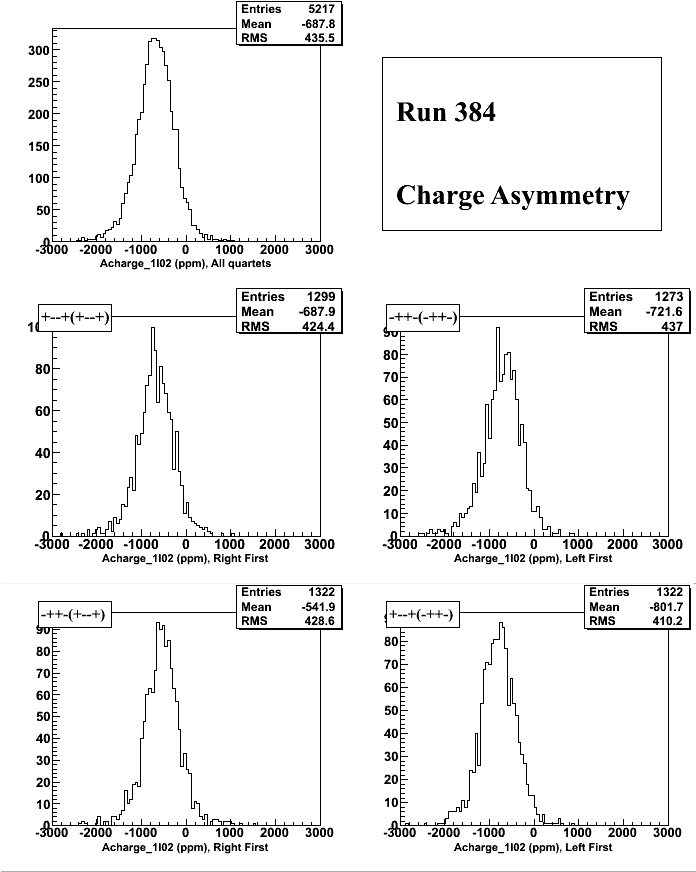 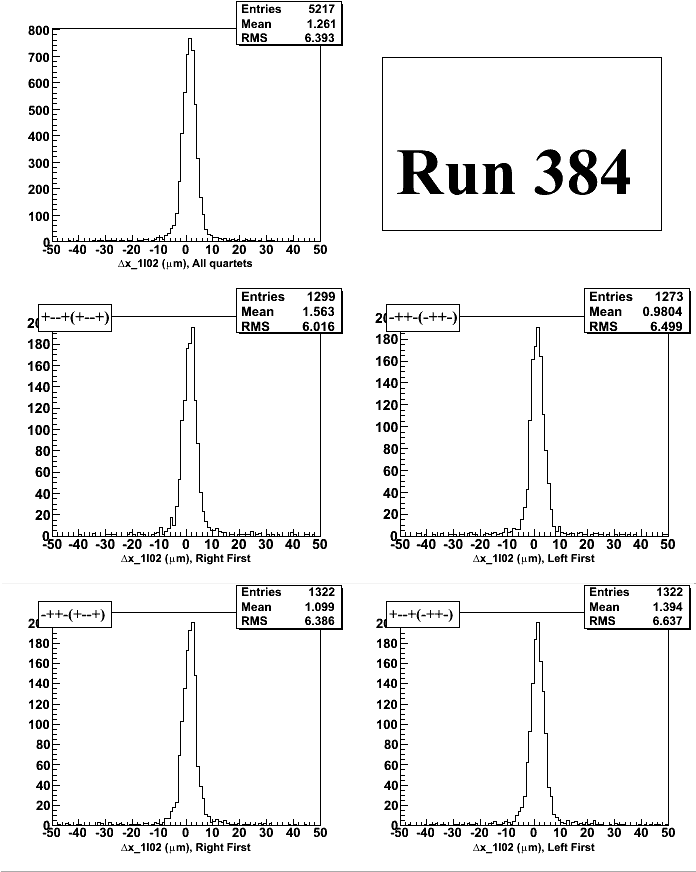 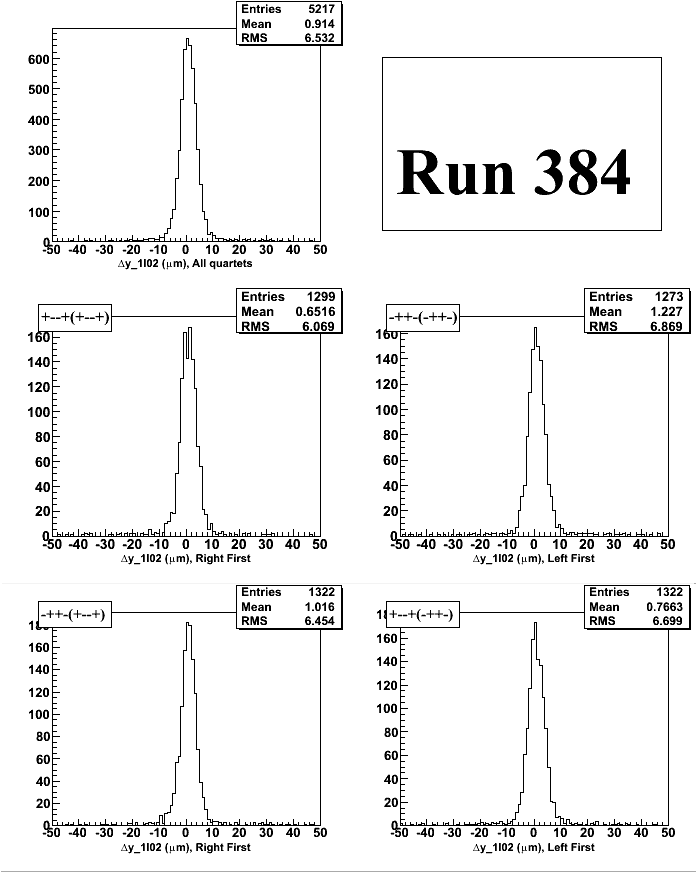 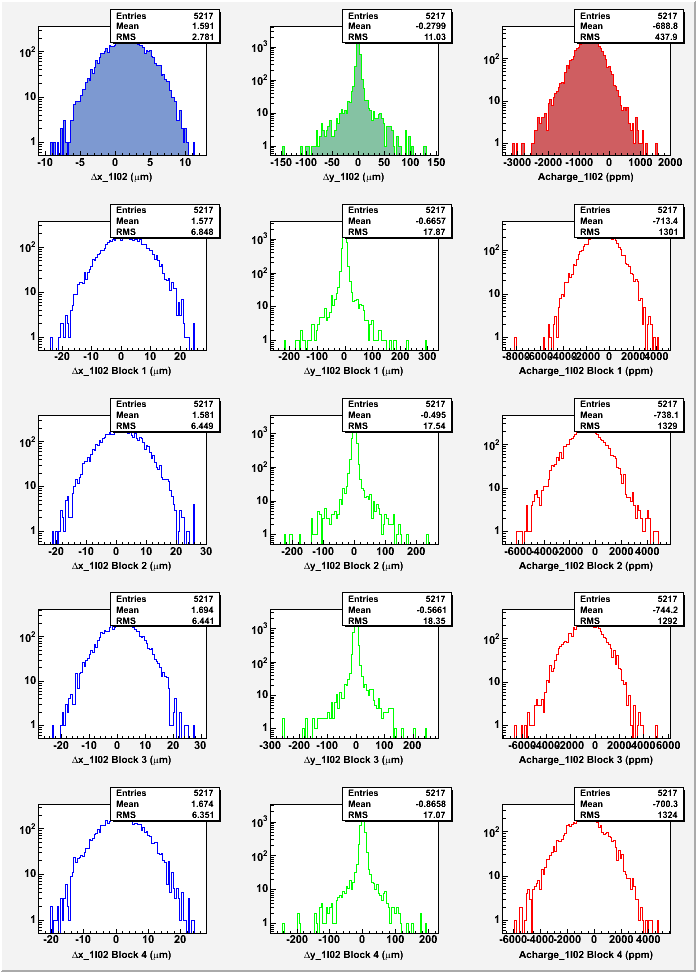 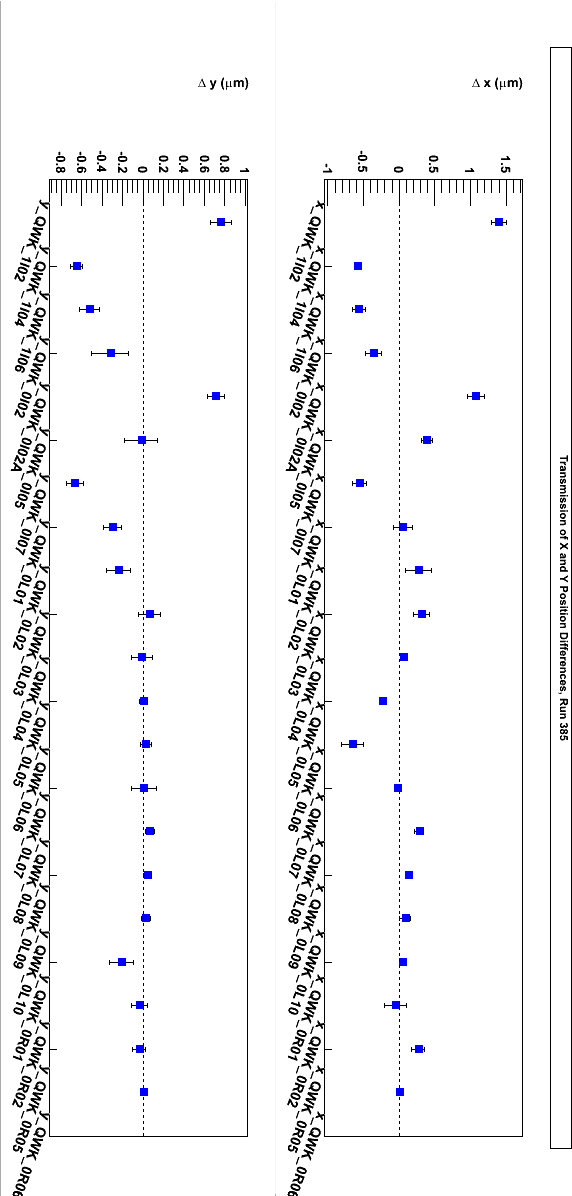 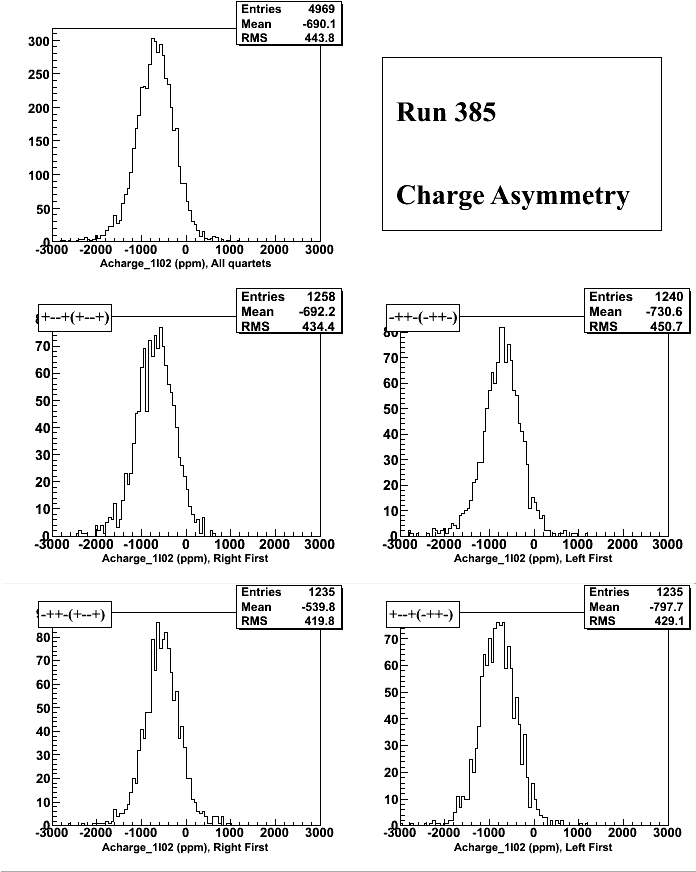 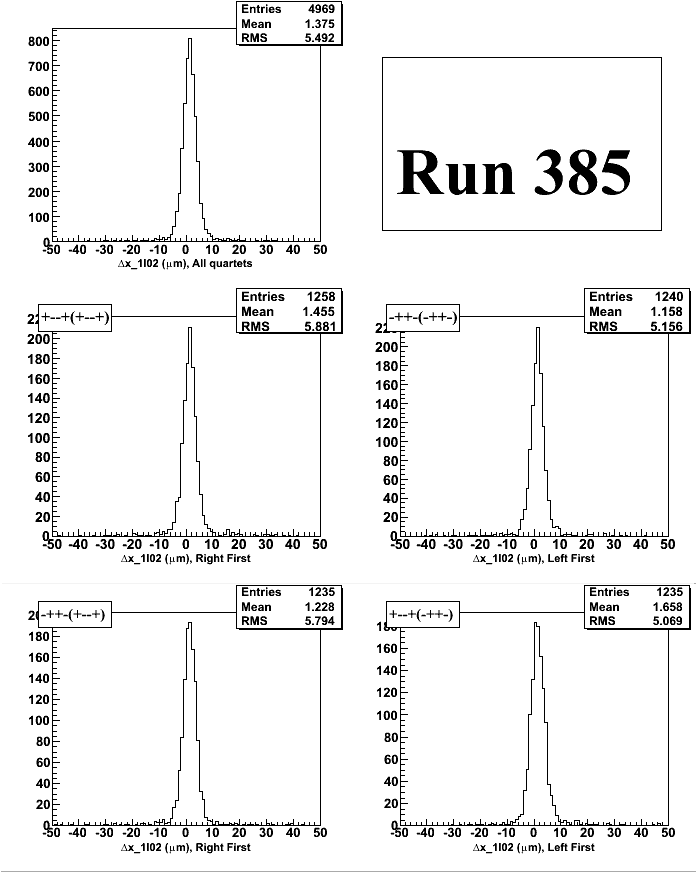 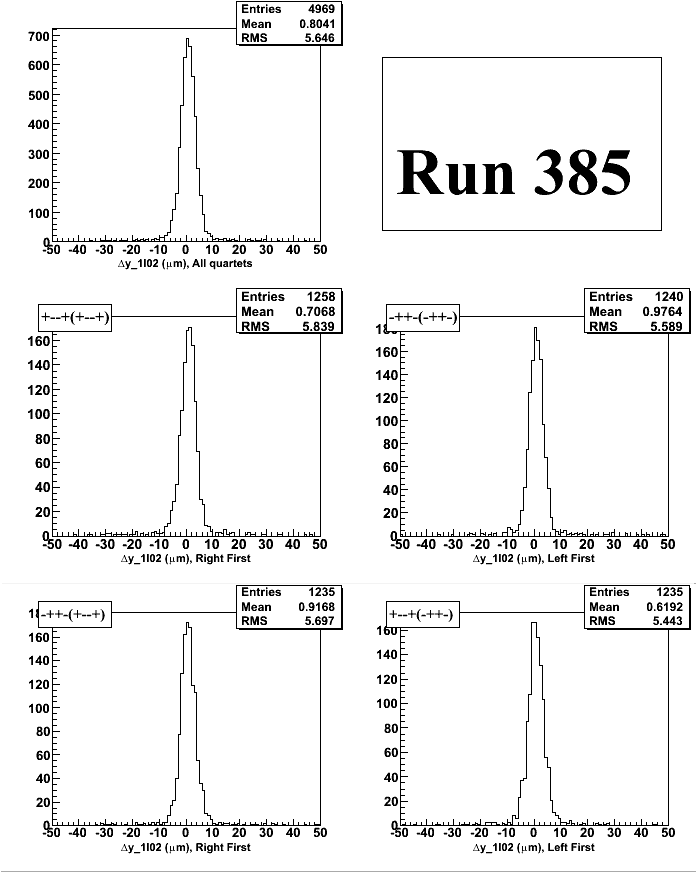 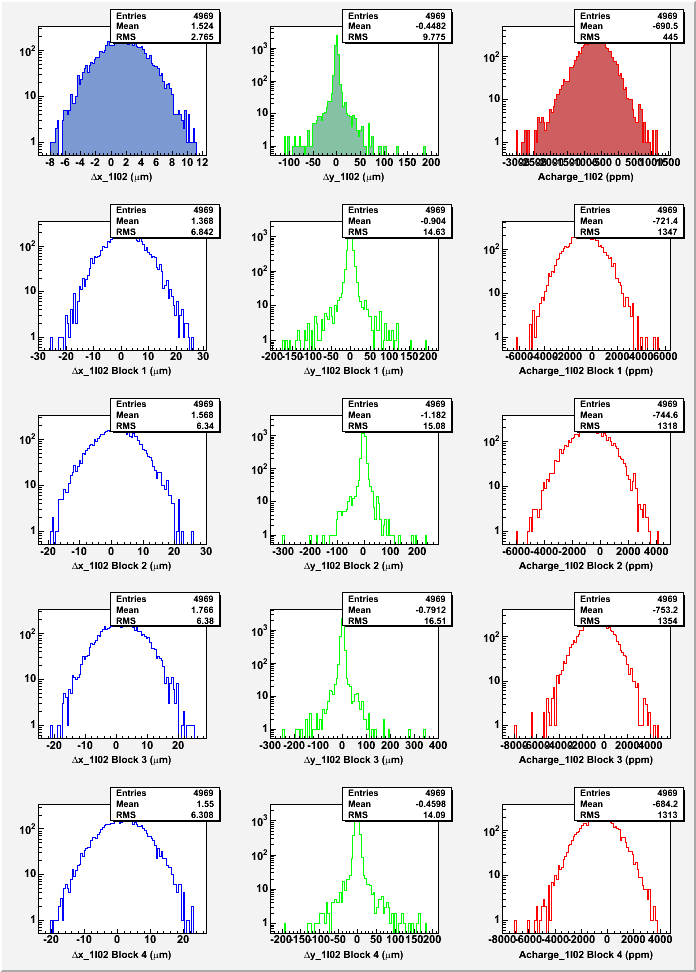 T-Settle Study (500, 200, 100, 60 µs)
250 Hz

Run 391: PC OFF, IHWP IN, 500 µs
Run 394: IHWP OUT, 500 µs
Run 392: IHWP IN, 500 µs
Run 395: IHWP IN, 200 µs
Run 396: IHWP IN, 100 µs
Run 397: IHWP IN, 60 µs
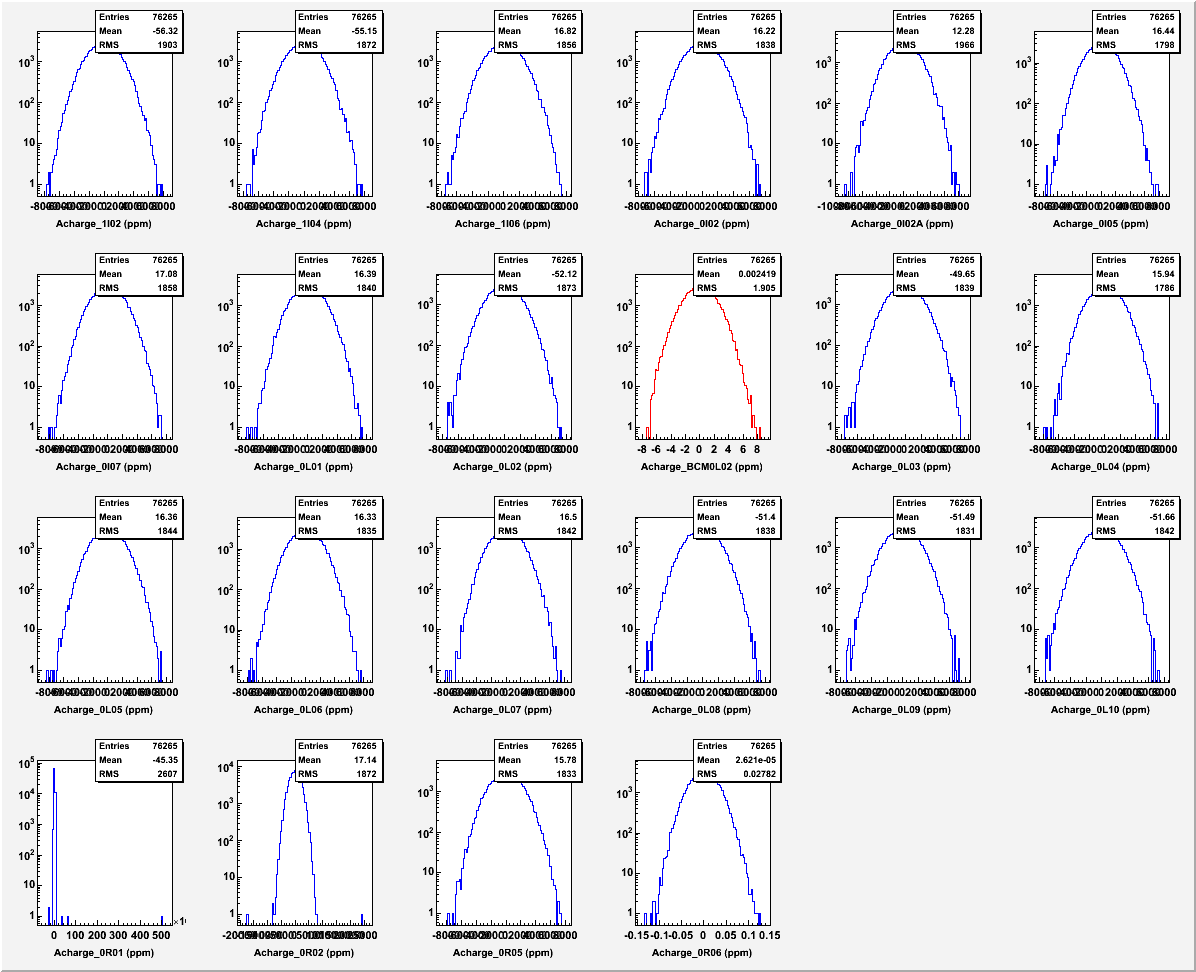 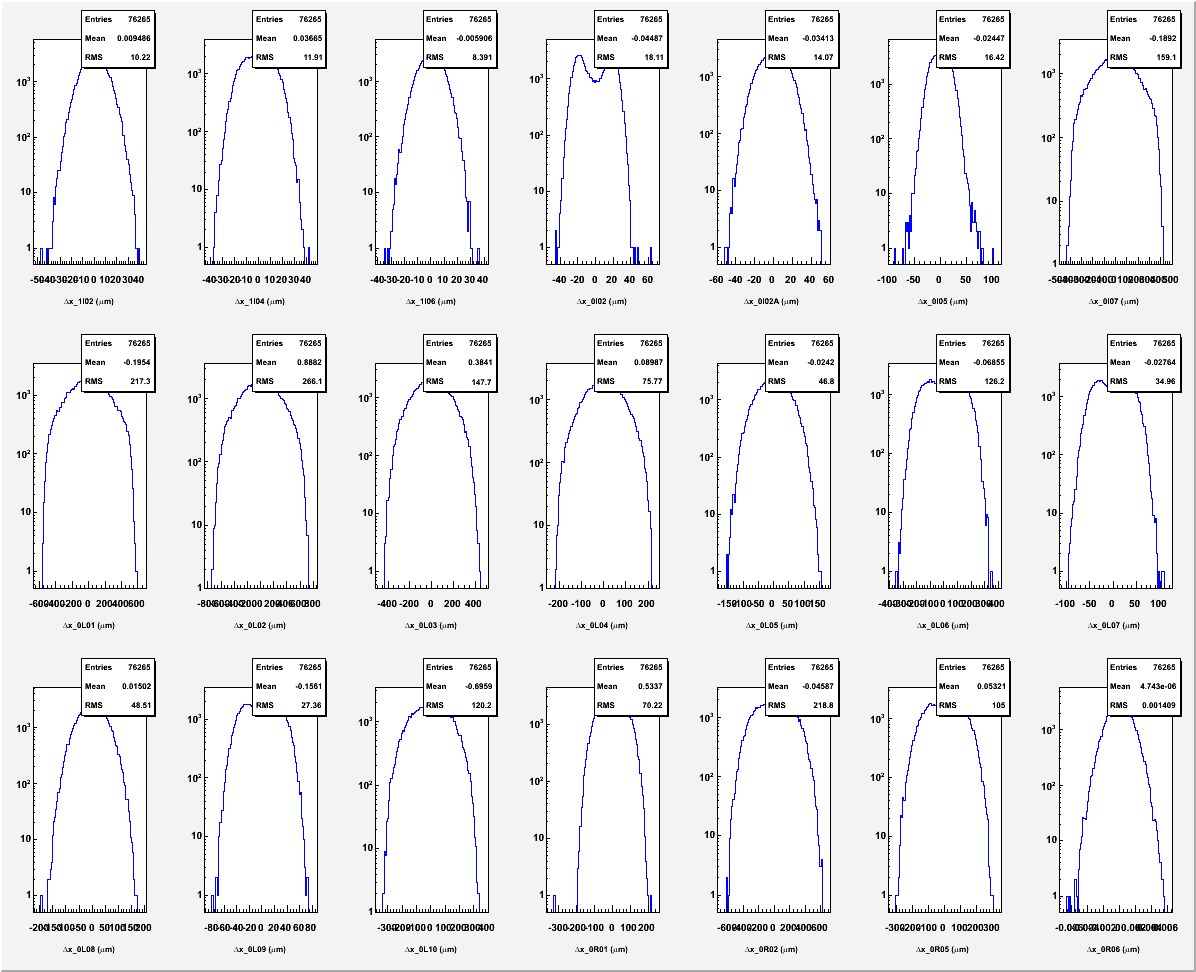 Huge increase in width due to 60 Hz noise
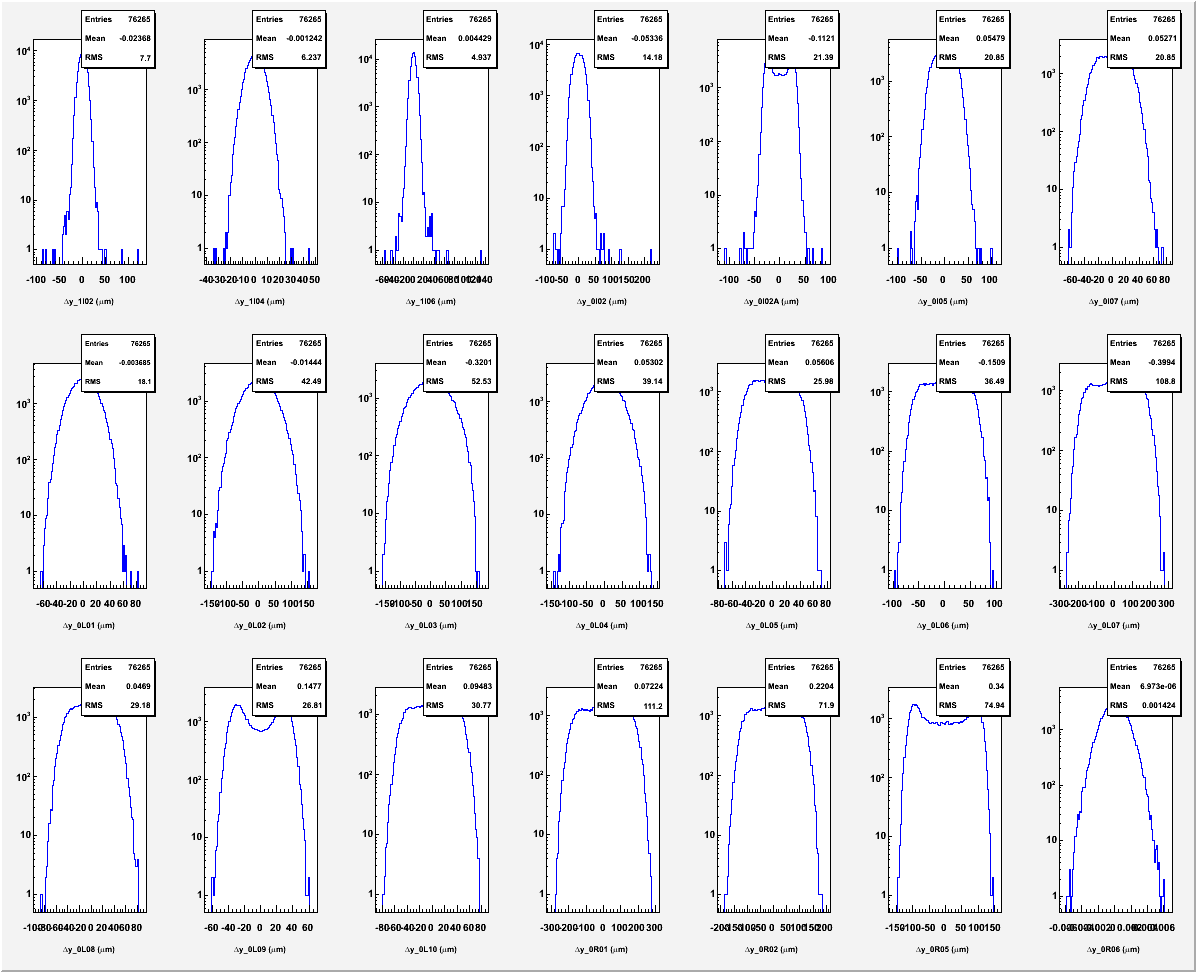 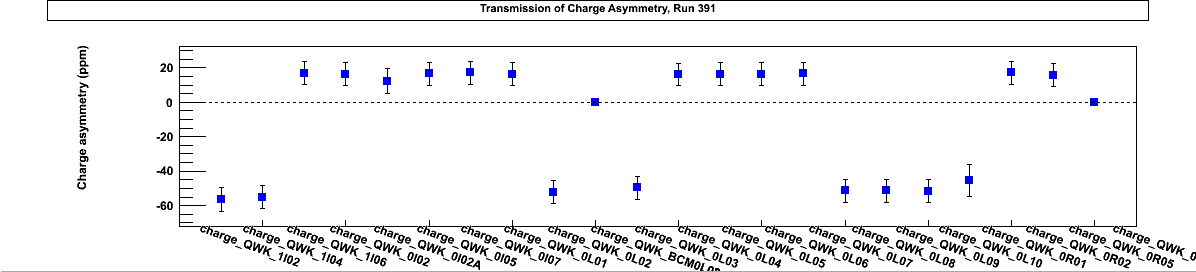 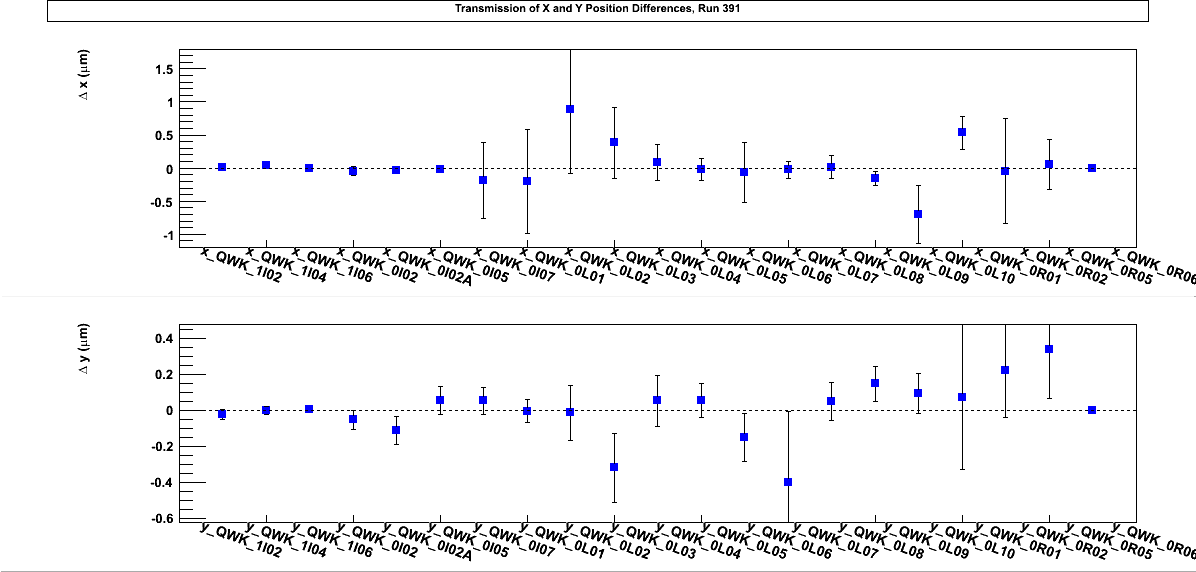 Huge increase in error due to 60 Hz noise
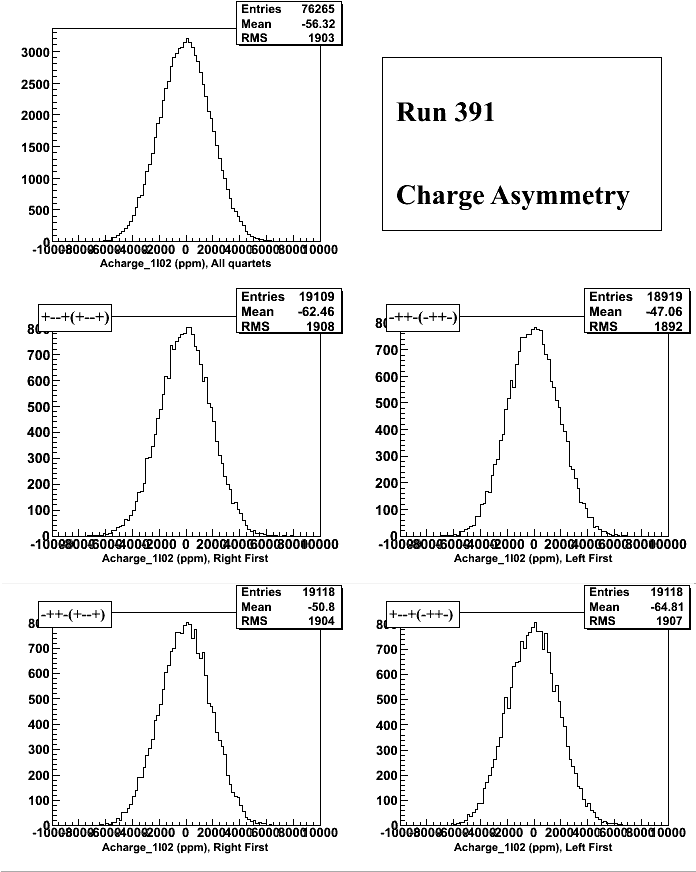 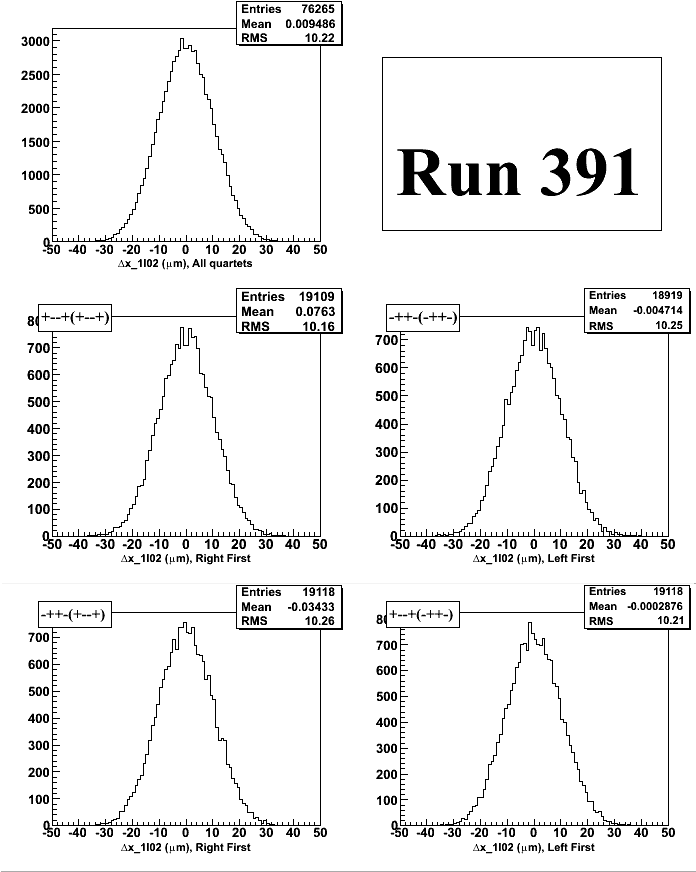 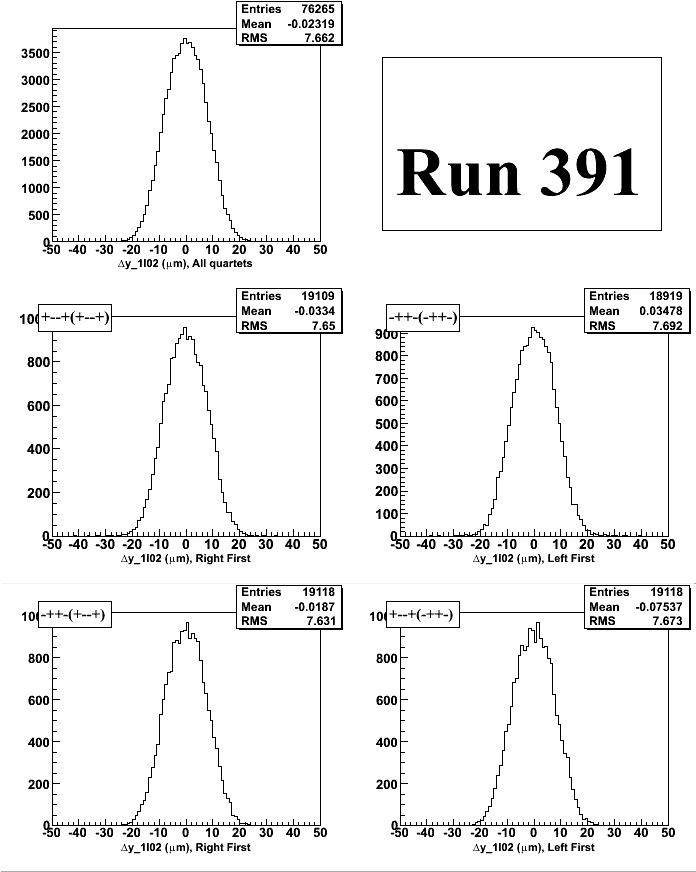 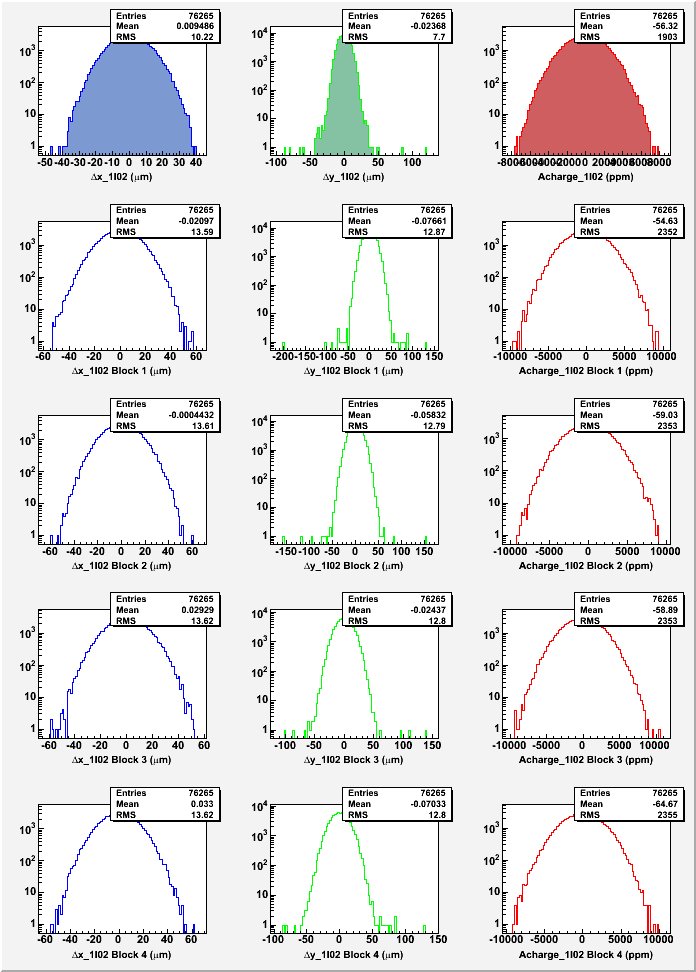 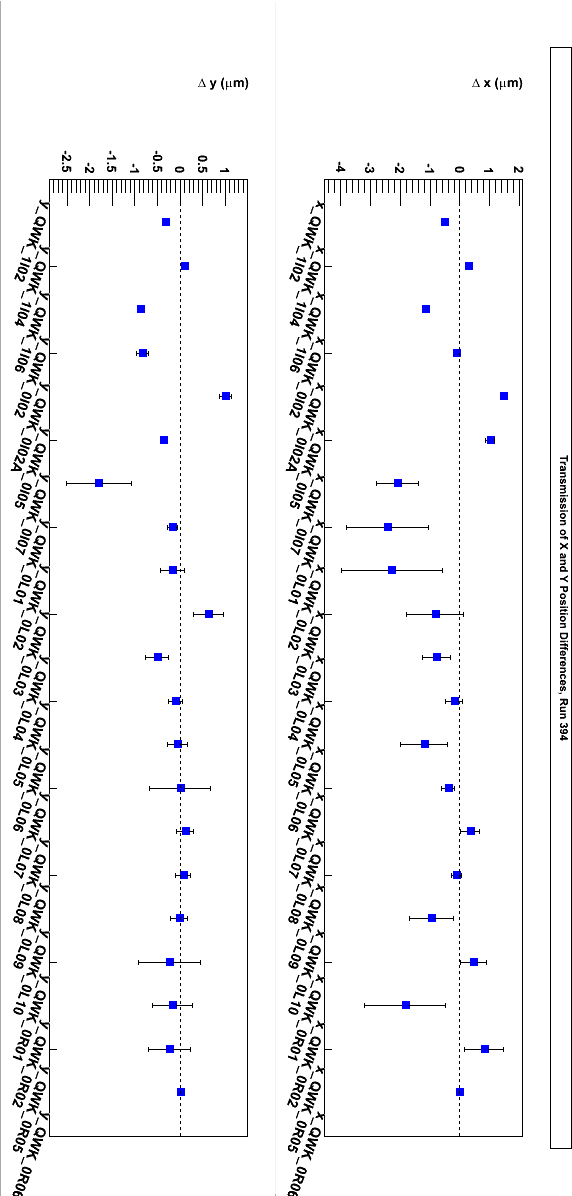 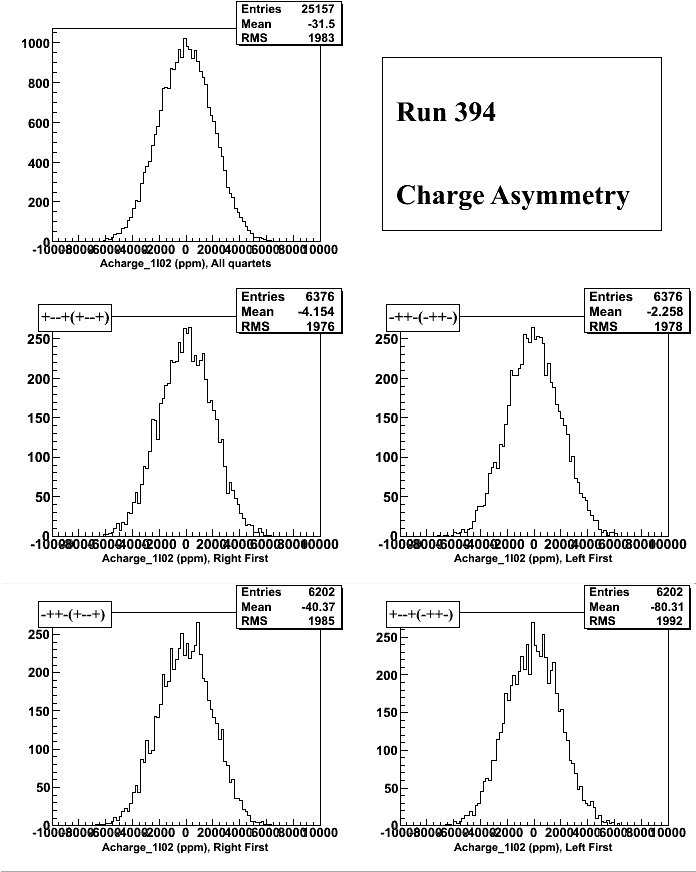 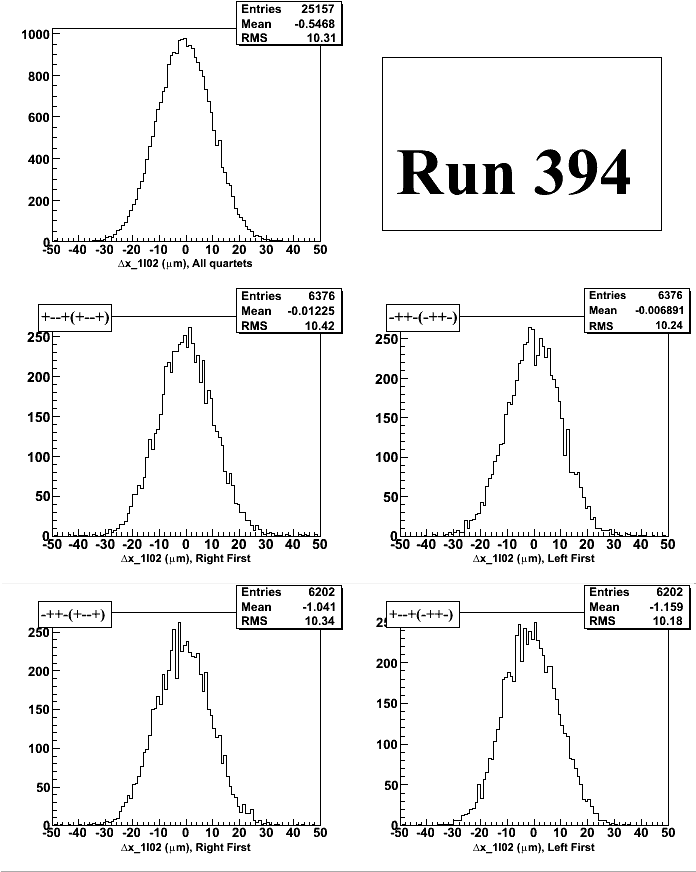 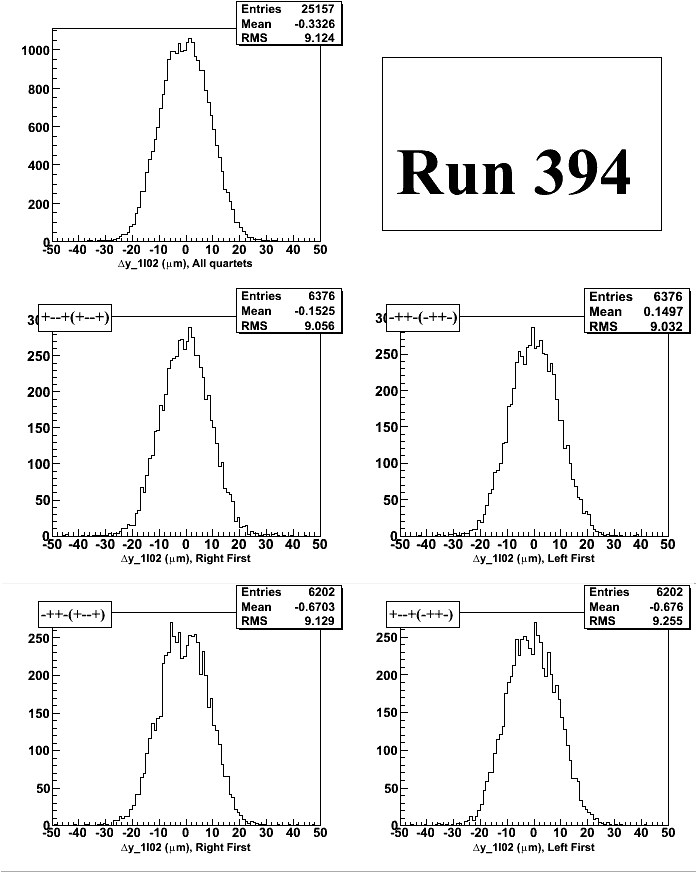 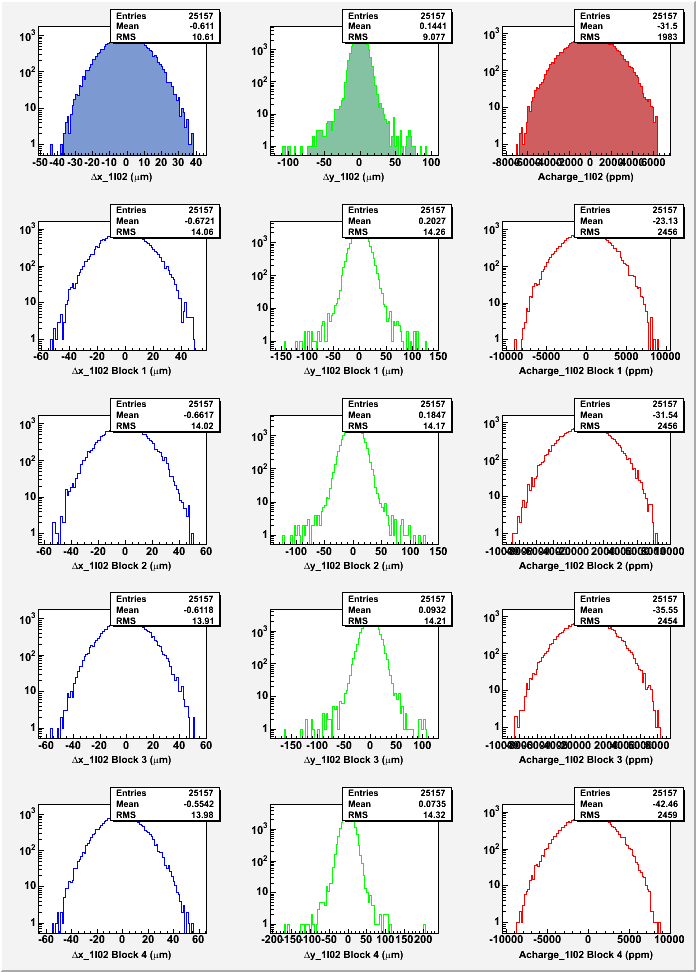 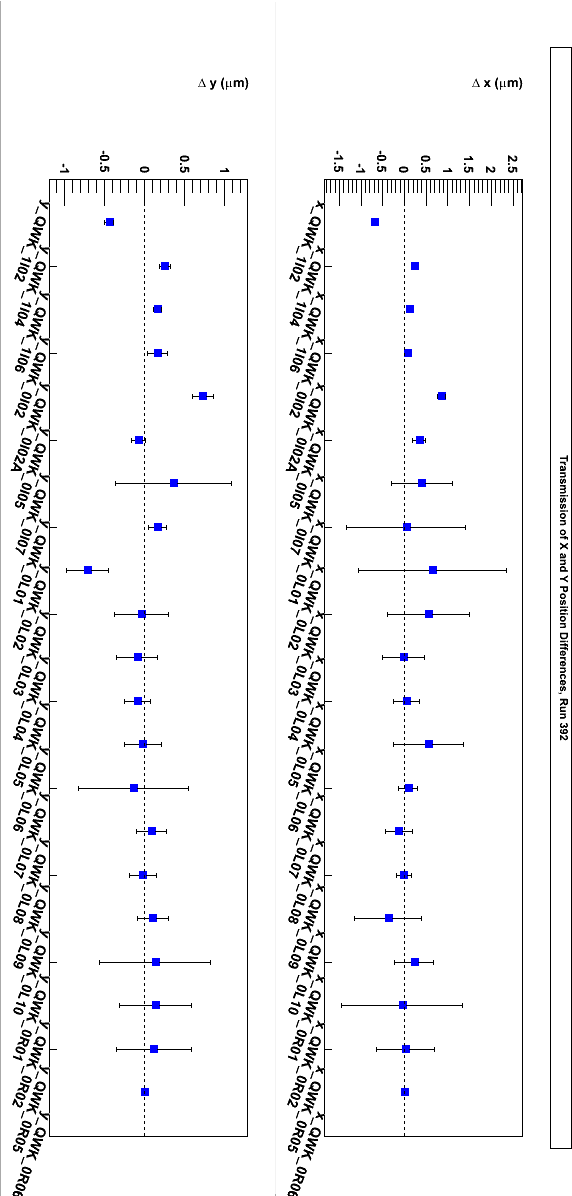 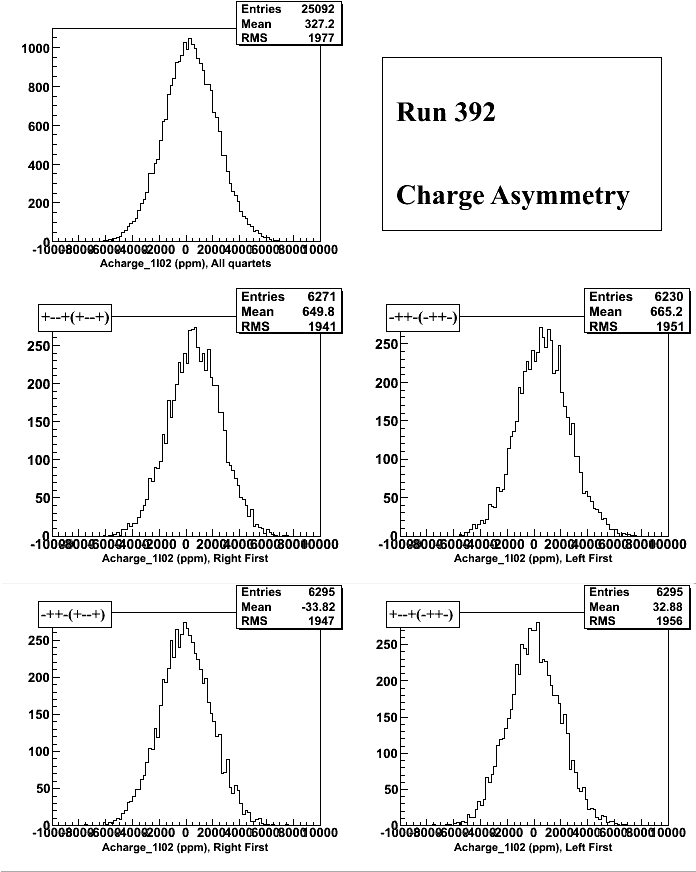 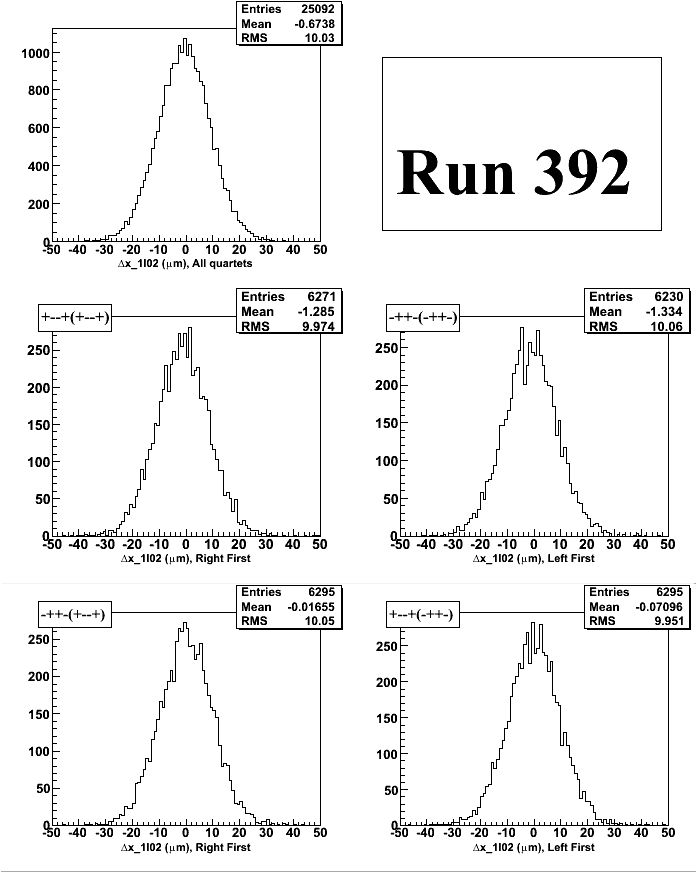 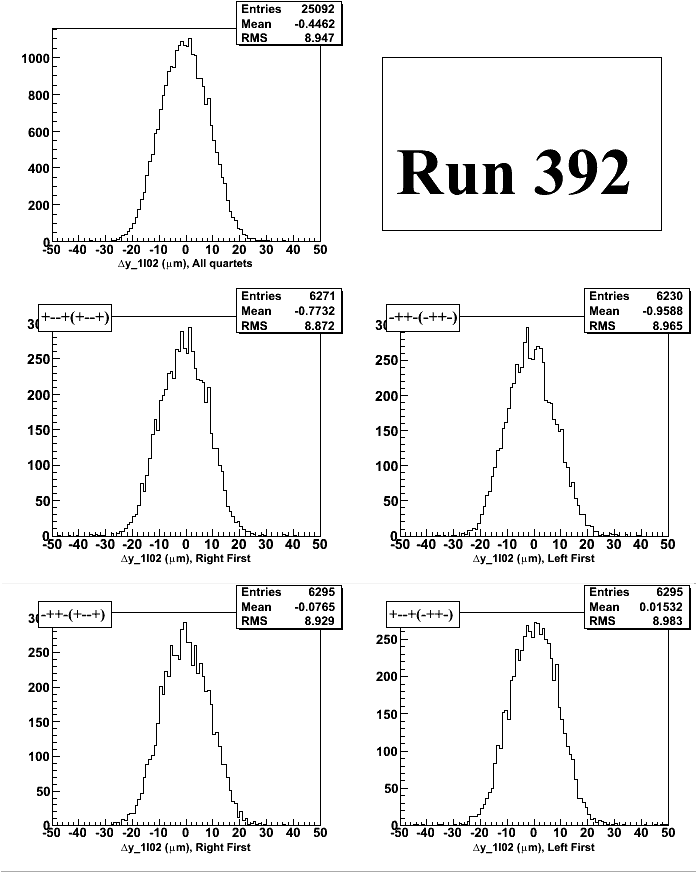 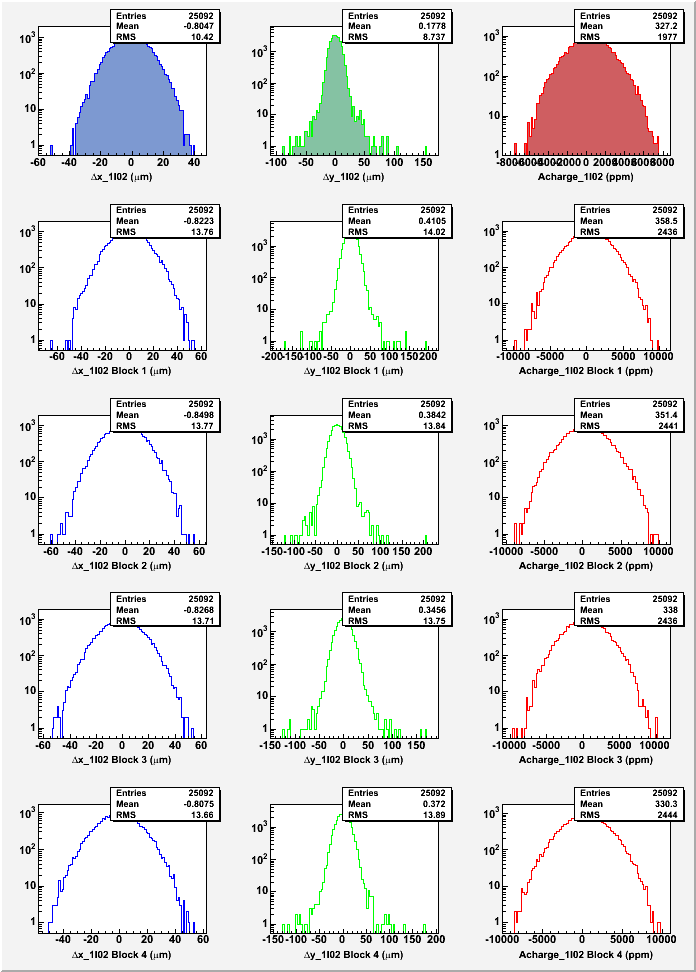 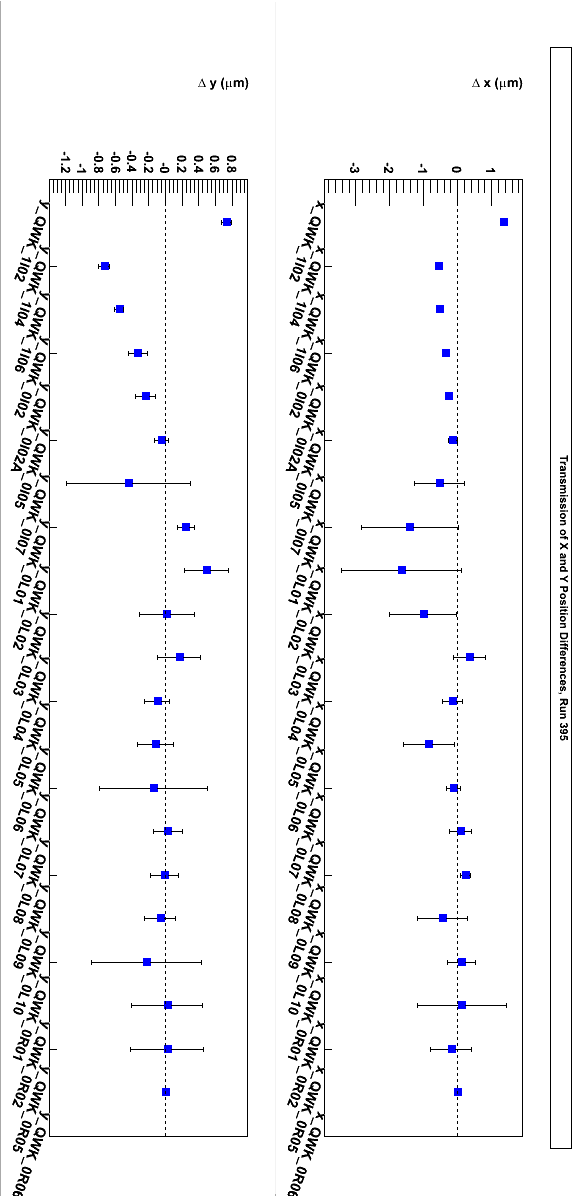 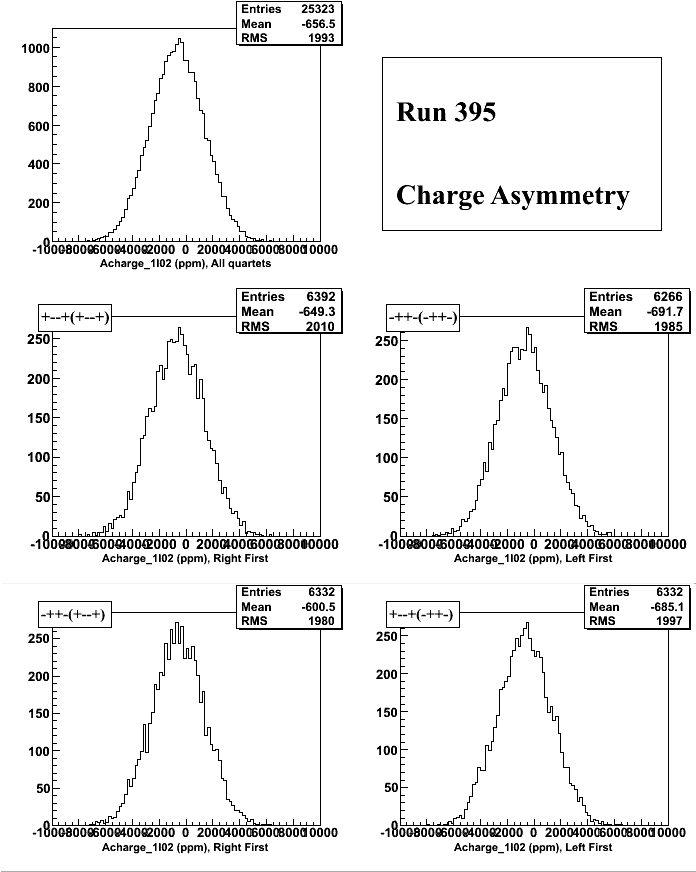 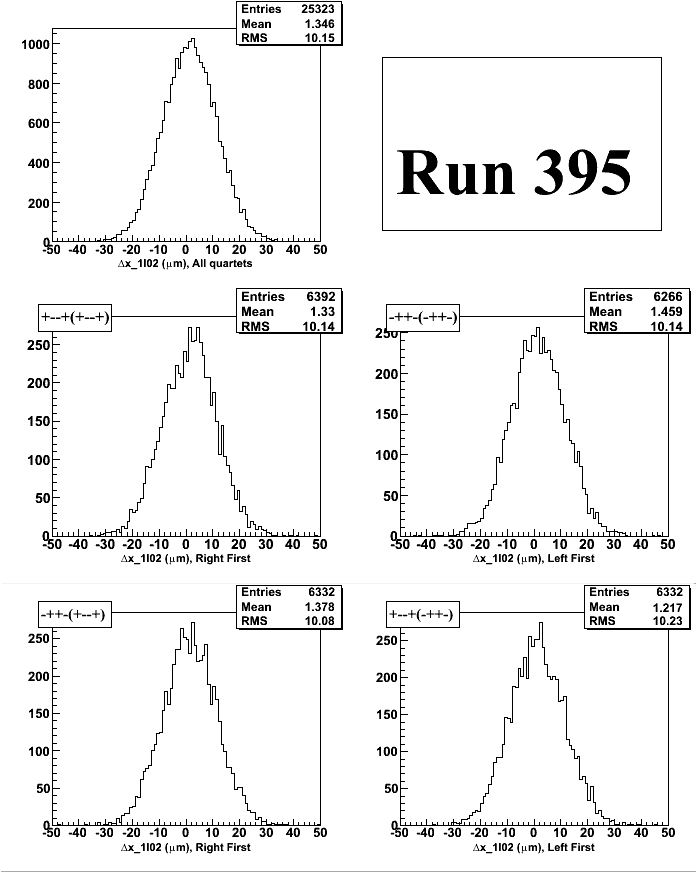 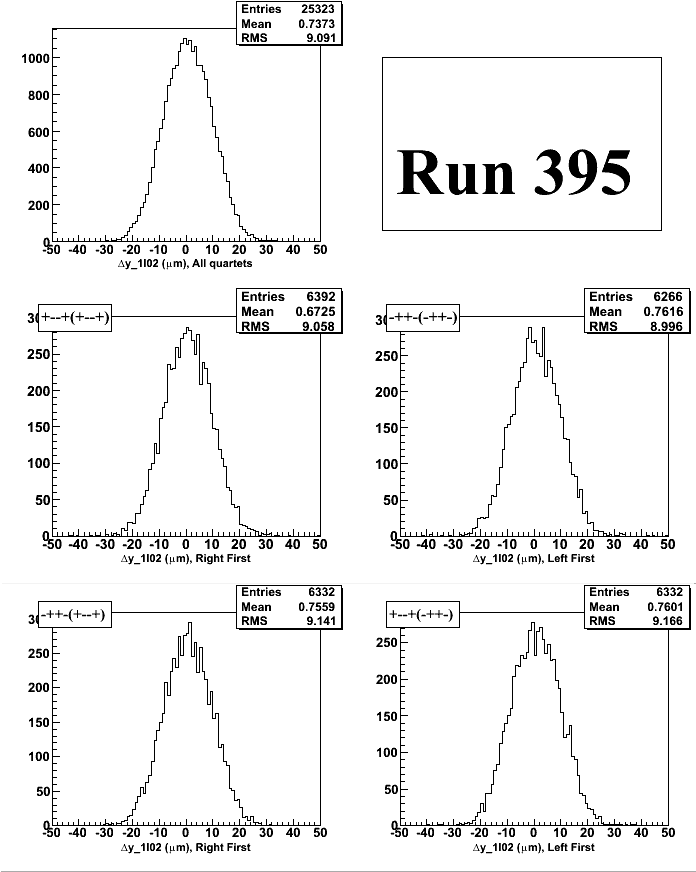 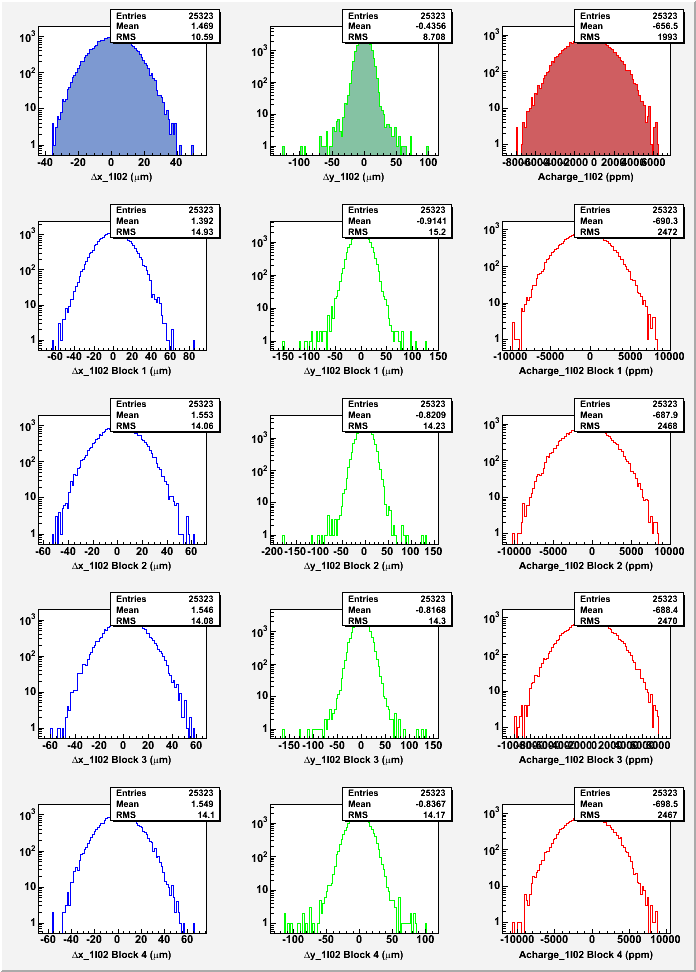 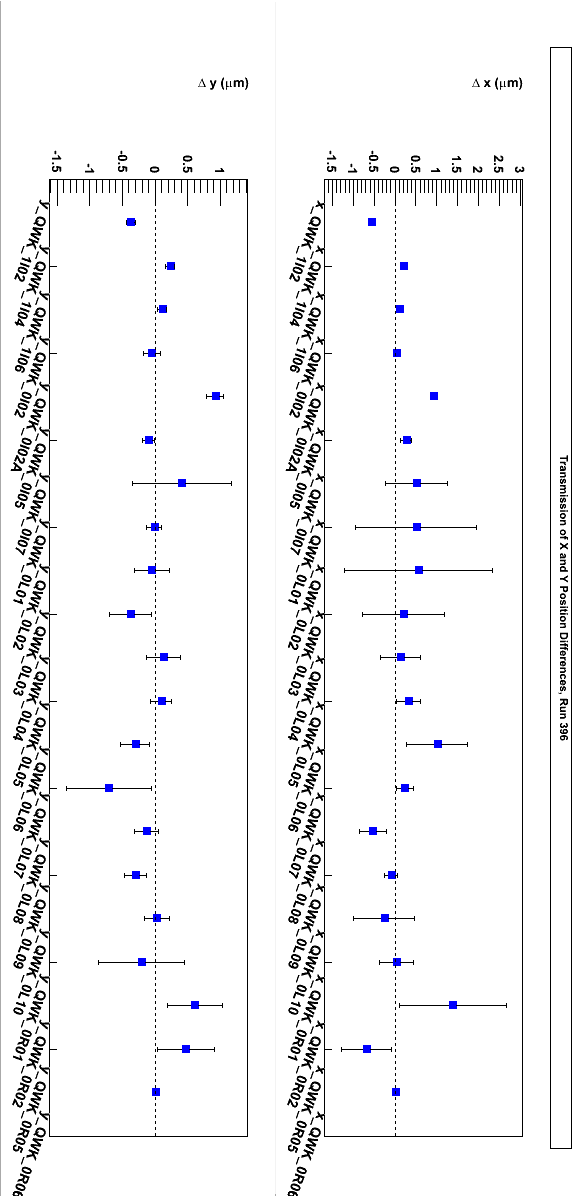 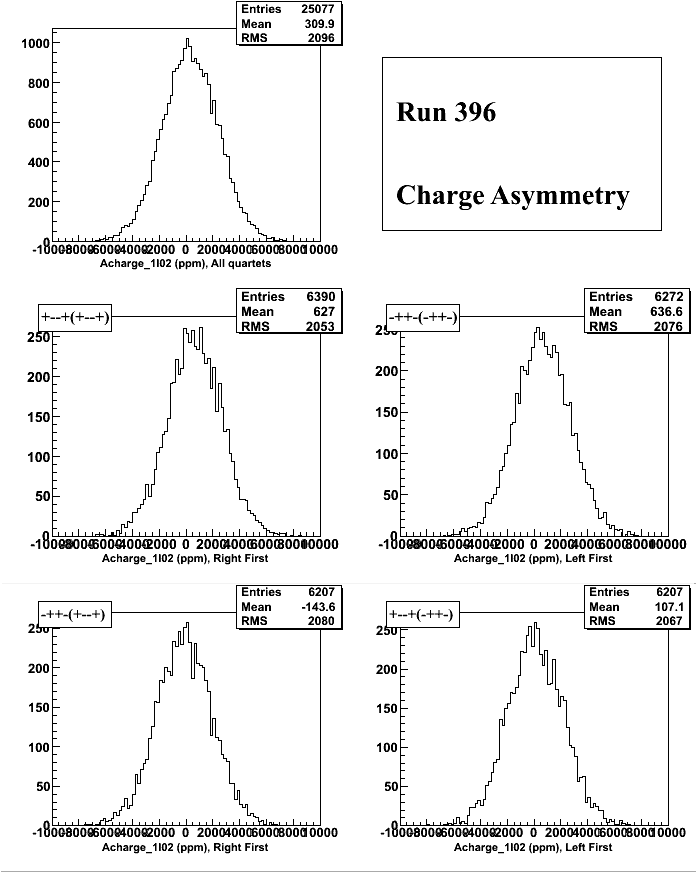 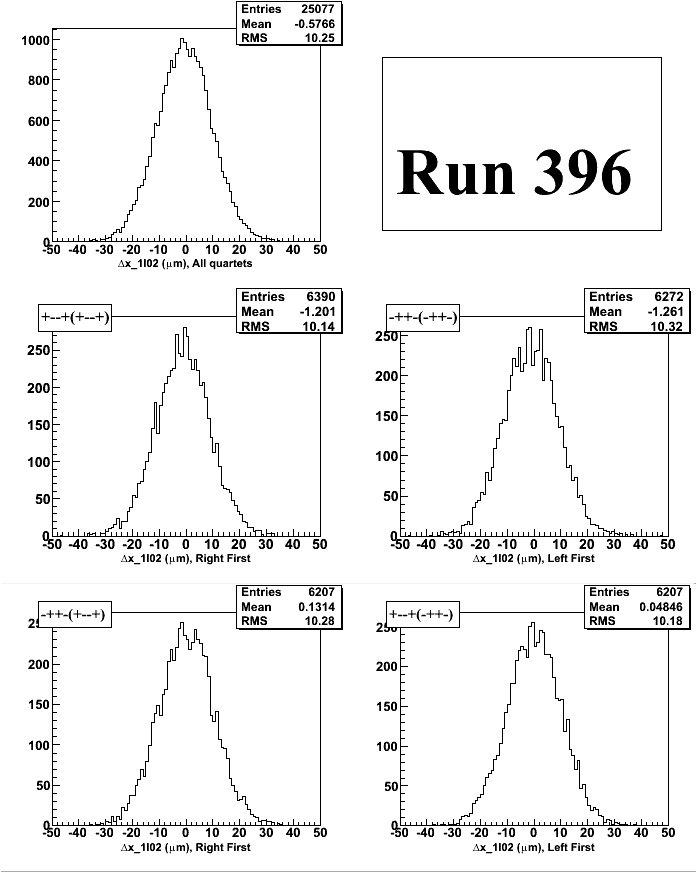 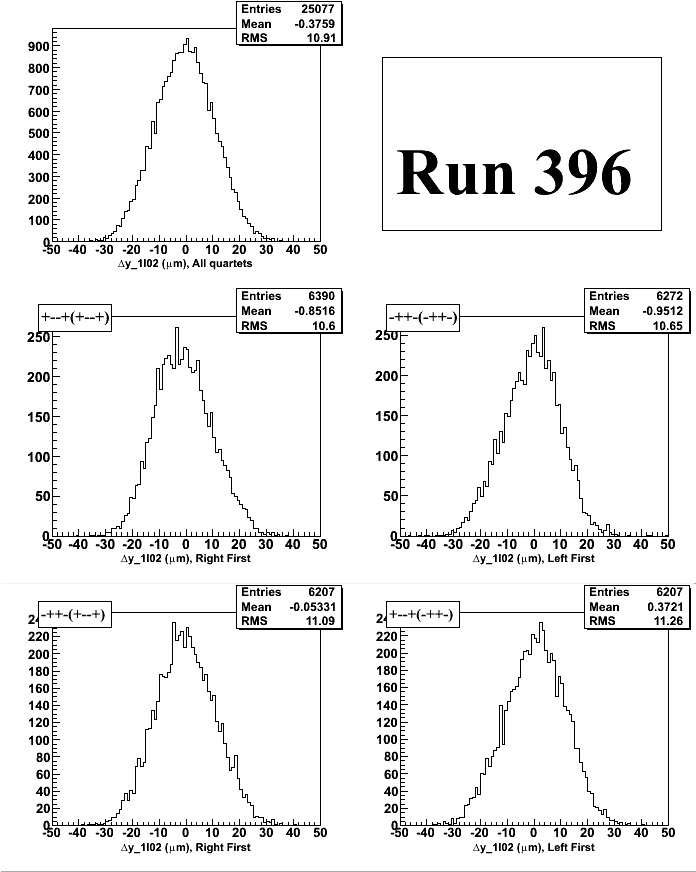 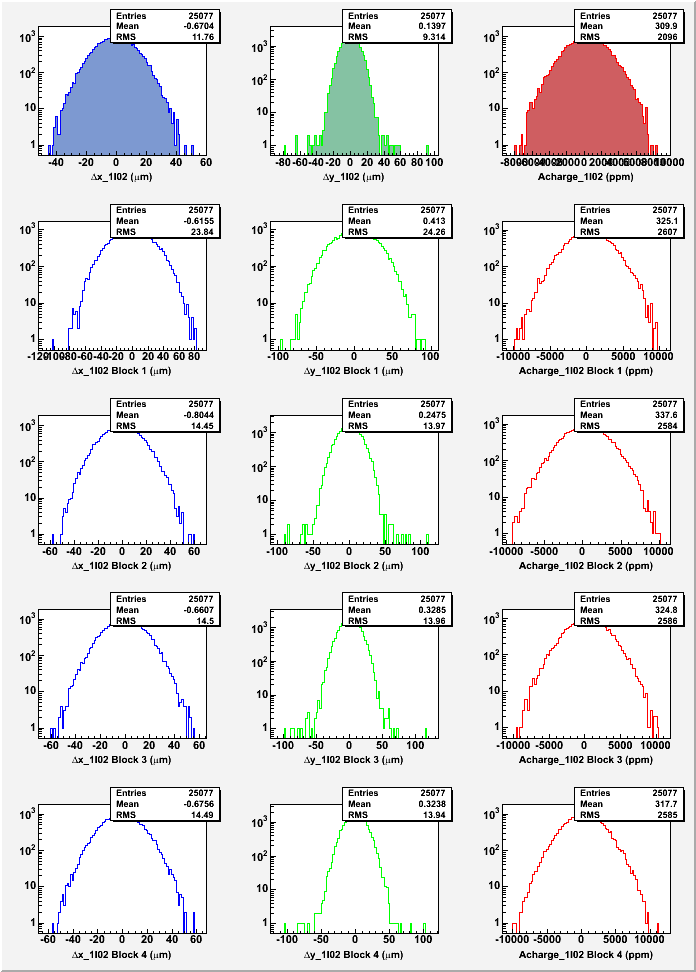 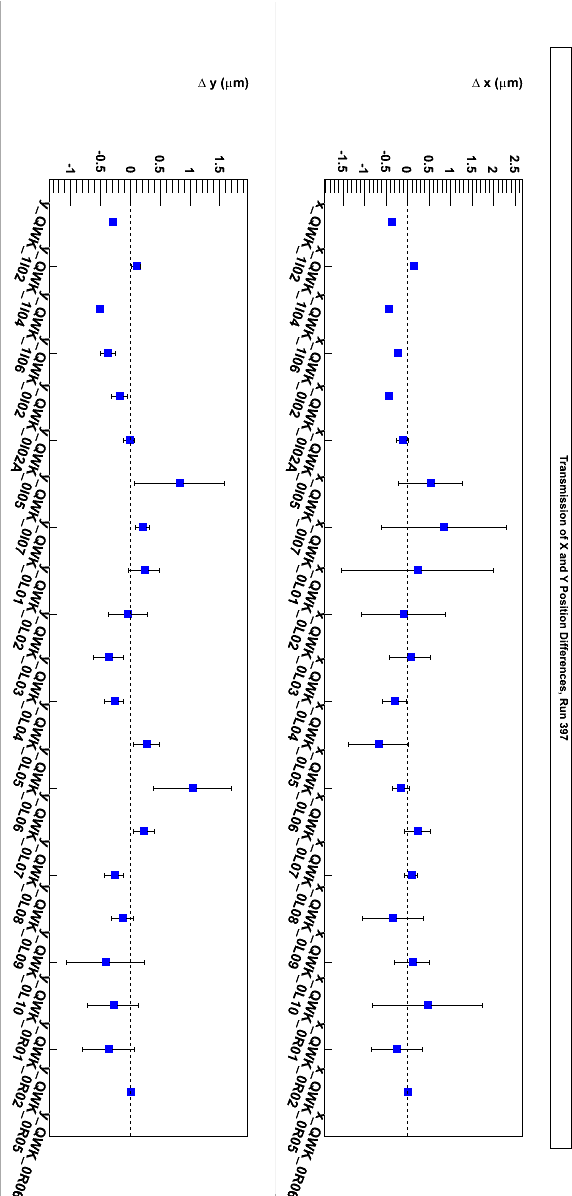 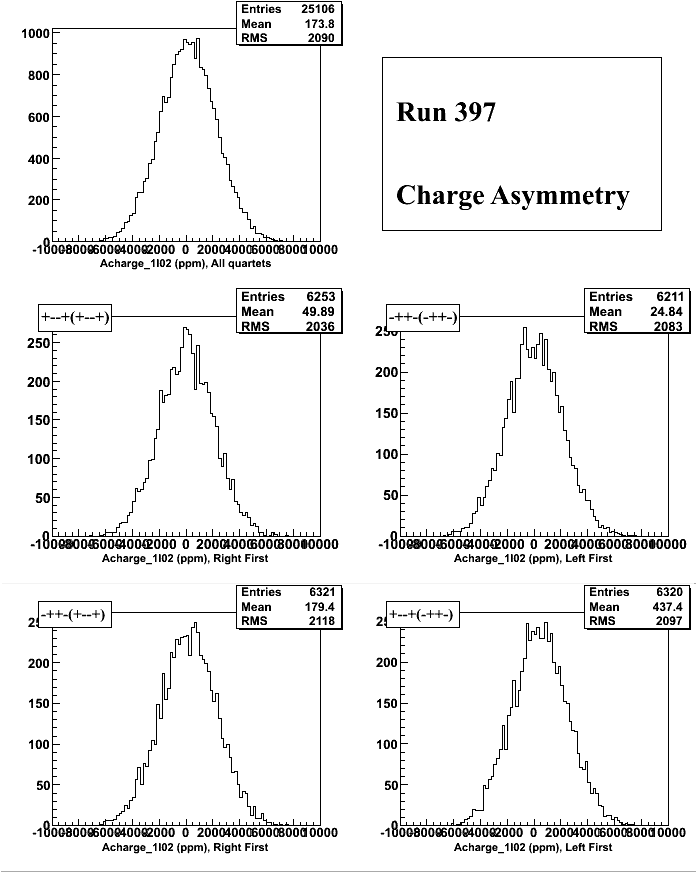 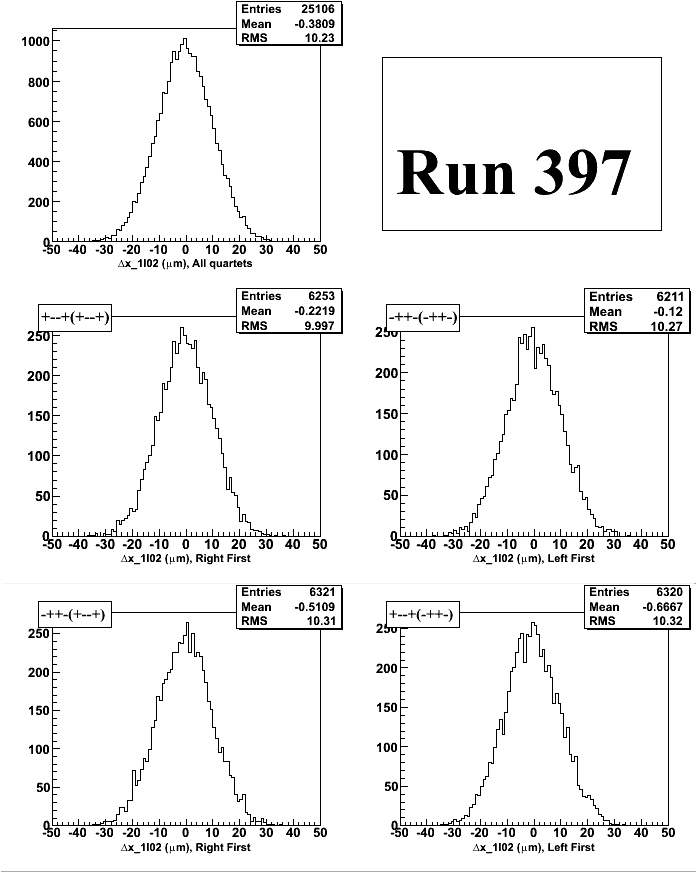 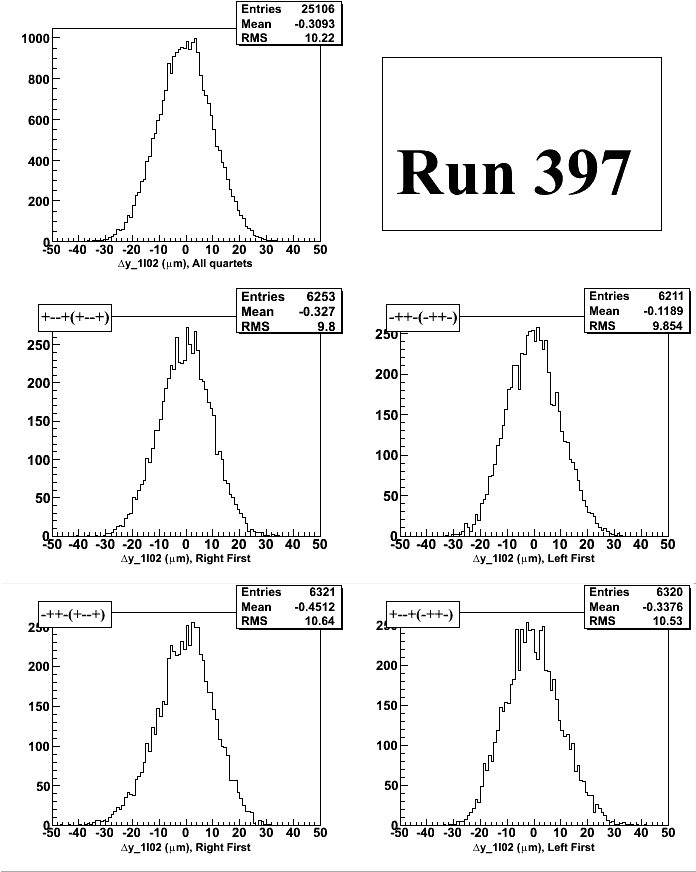 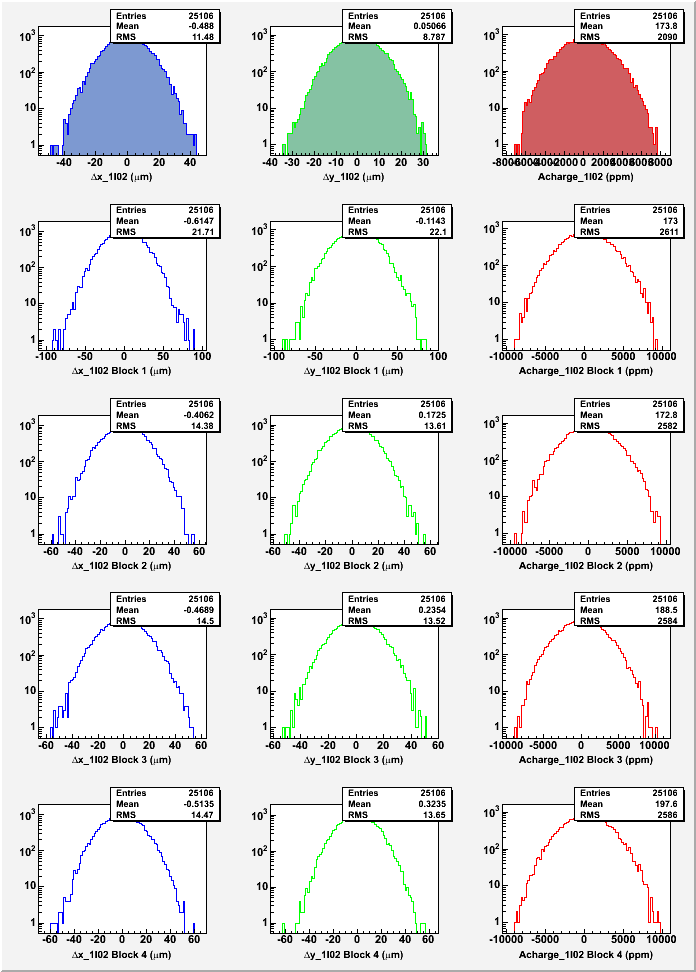 T-Settle Study (500, 100, 60, 10 µs)
1 kHz

Run 477: PC OFF, IHWP OUT, 100 µs
Run 470: IHWP IN, 100 µs
Run 471: IHWP OUT, 100 µs
Notes: CODA gave error messages with the other T_Settle choices. Problem fixed on November 15, 2008.
[Speaker Notes: BCM0L02 was fixed at the start of this data set.]
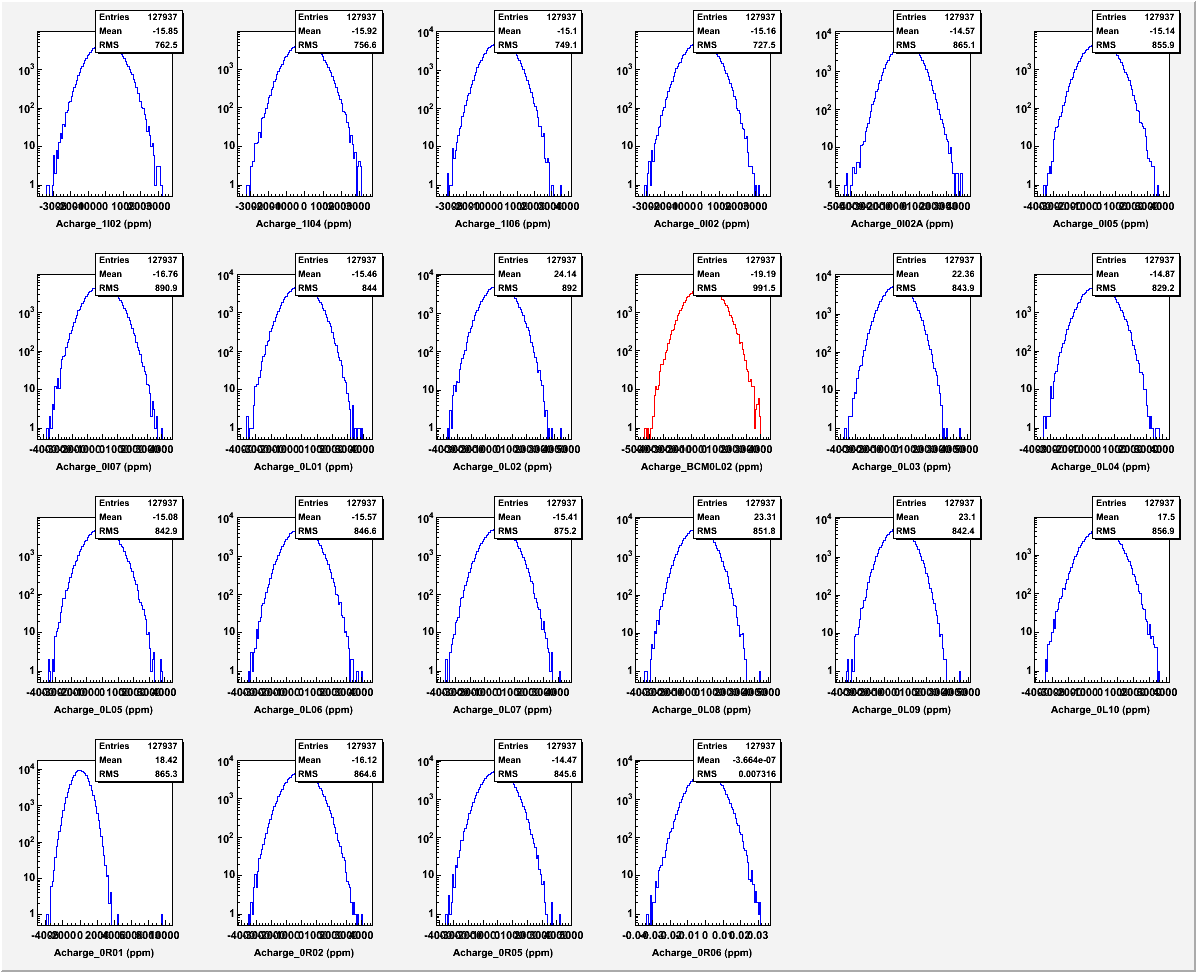 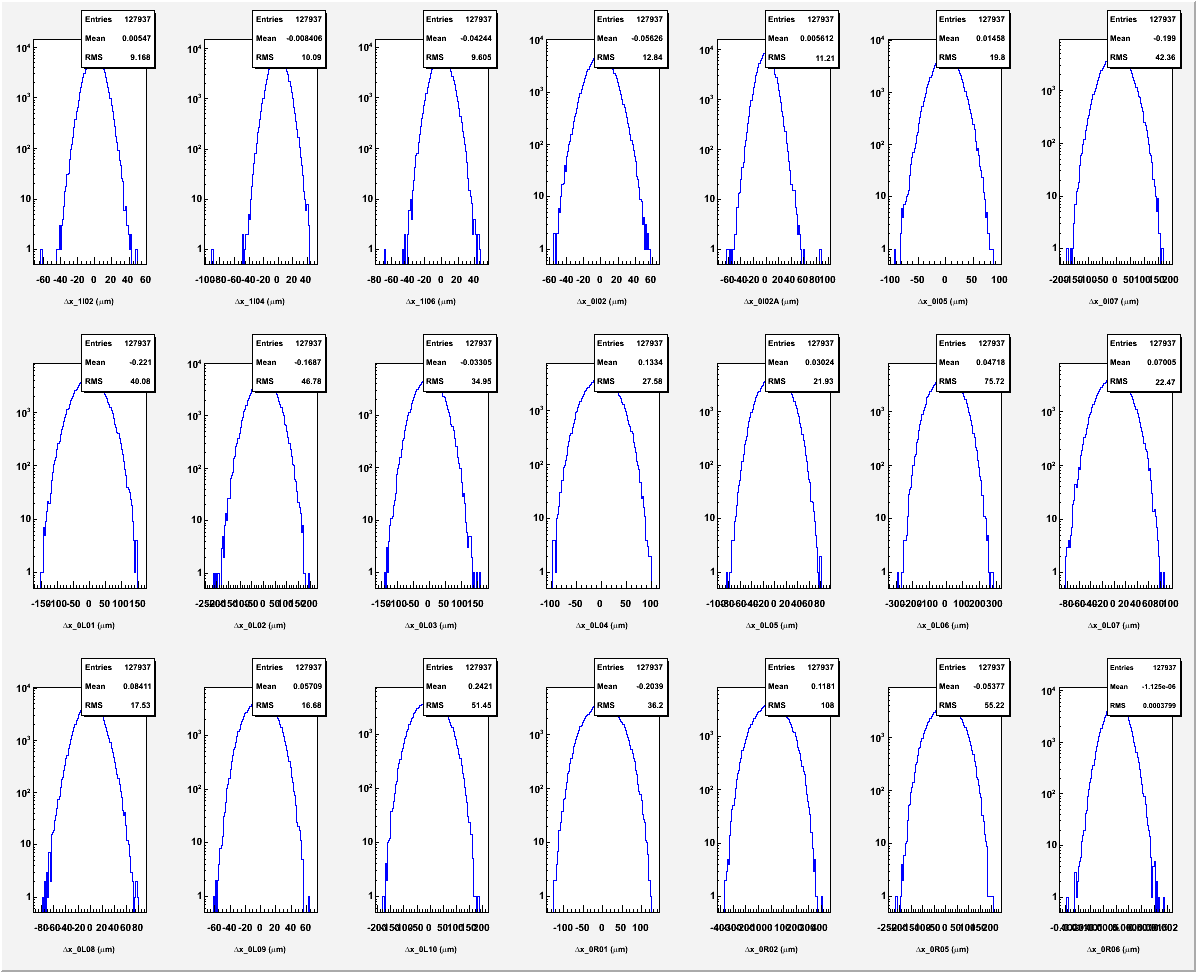 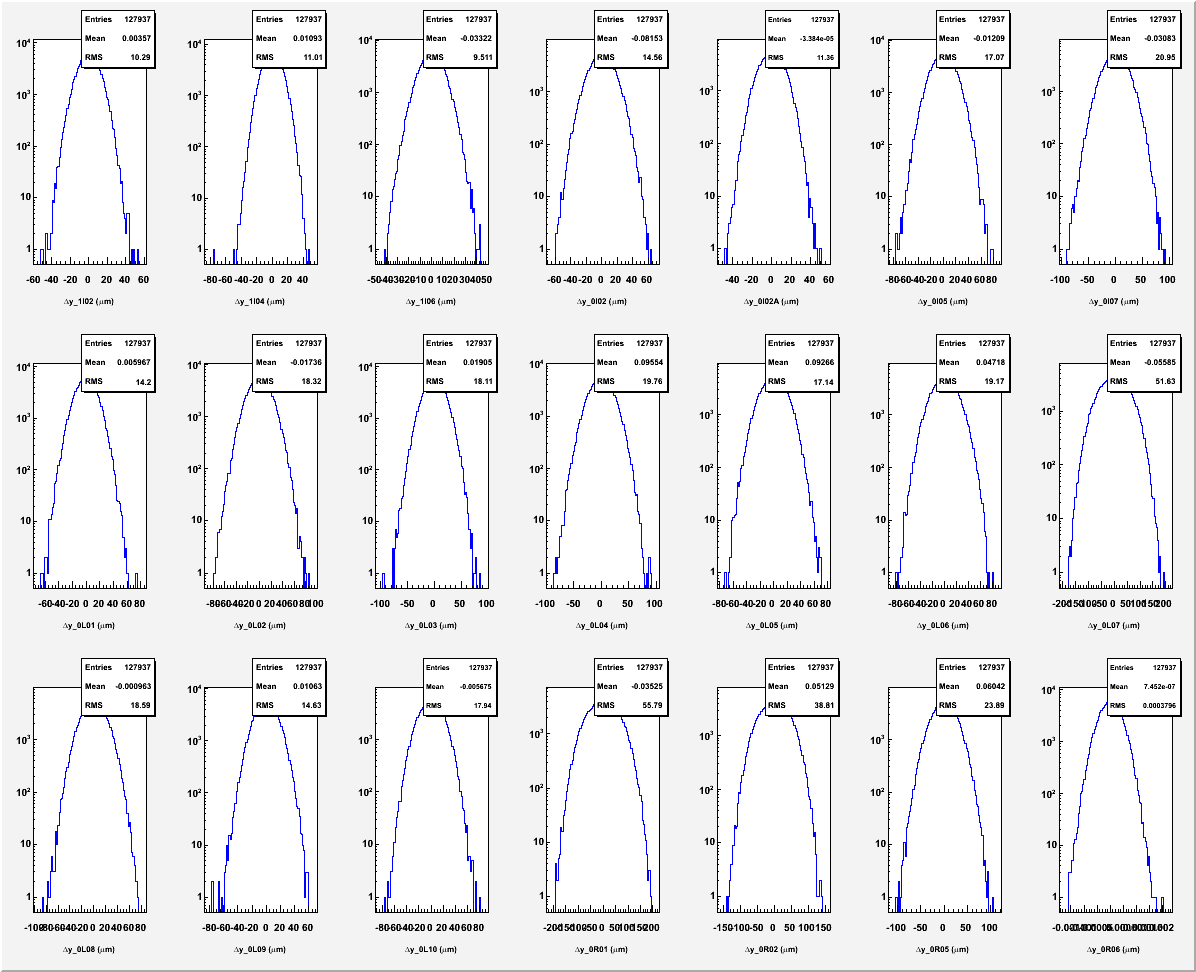 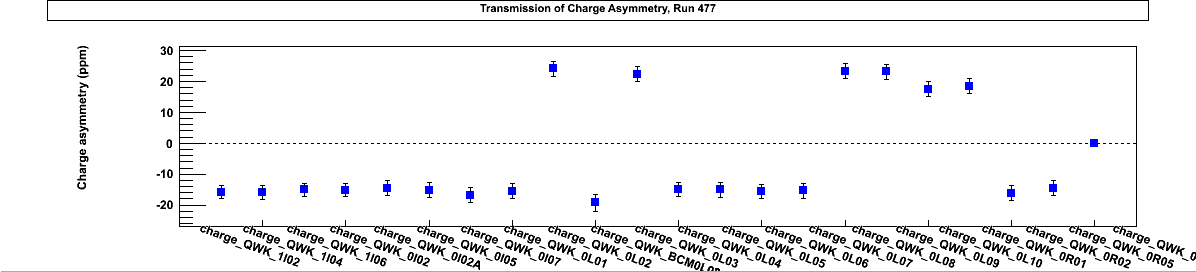 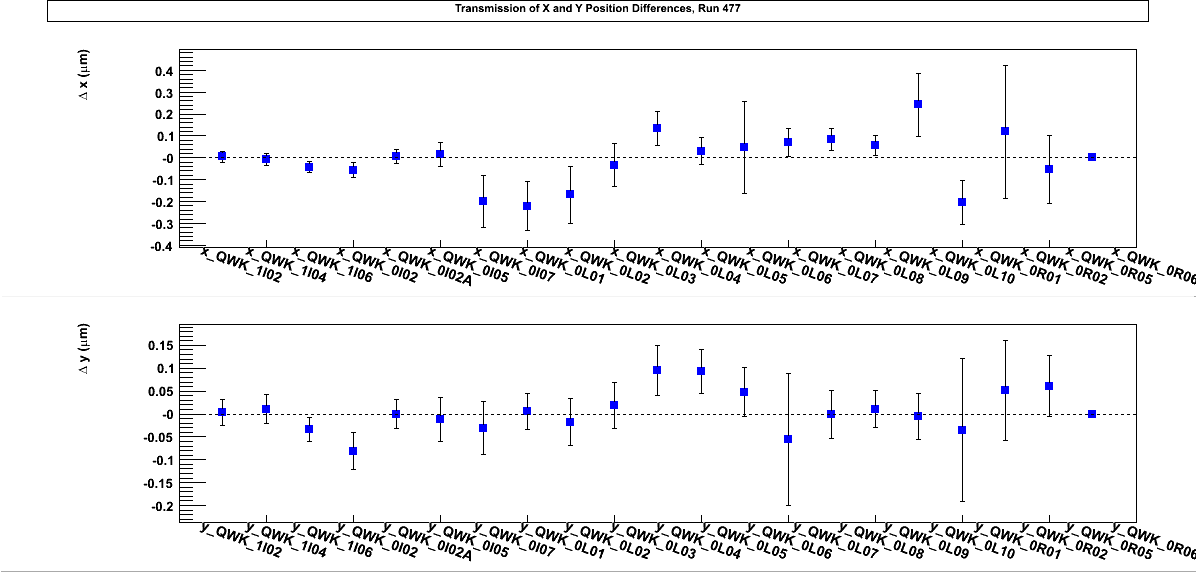 Modest increase in error due to 60 Hz noise
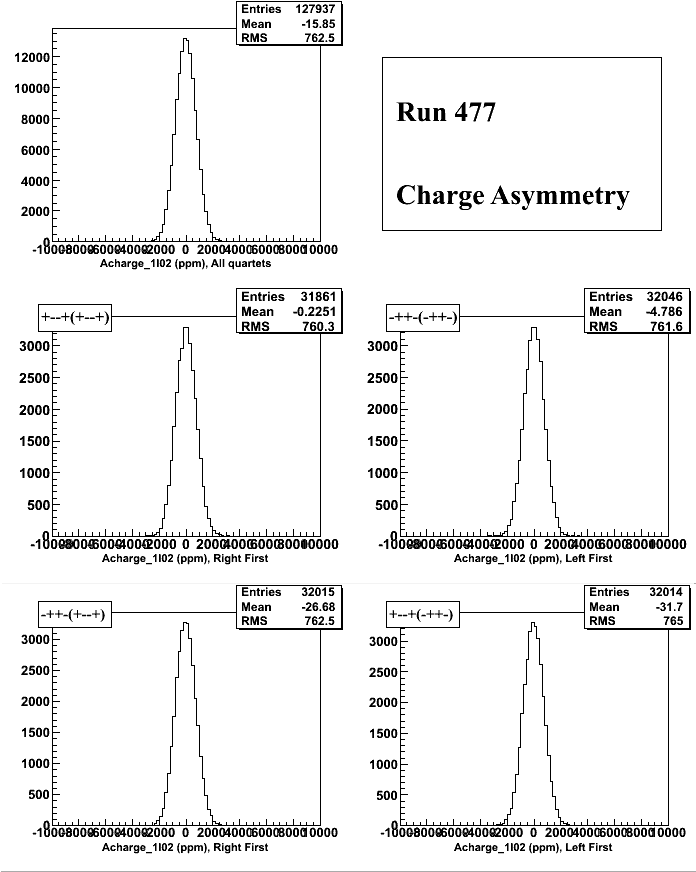 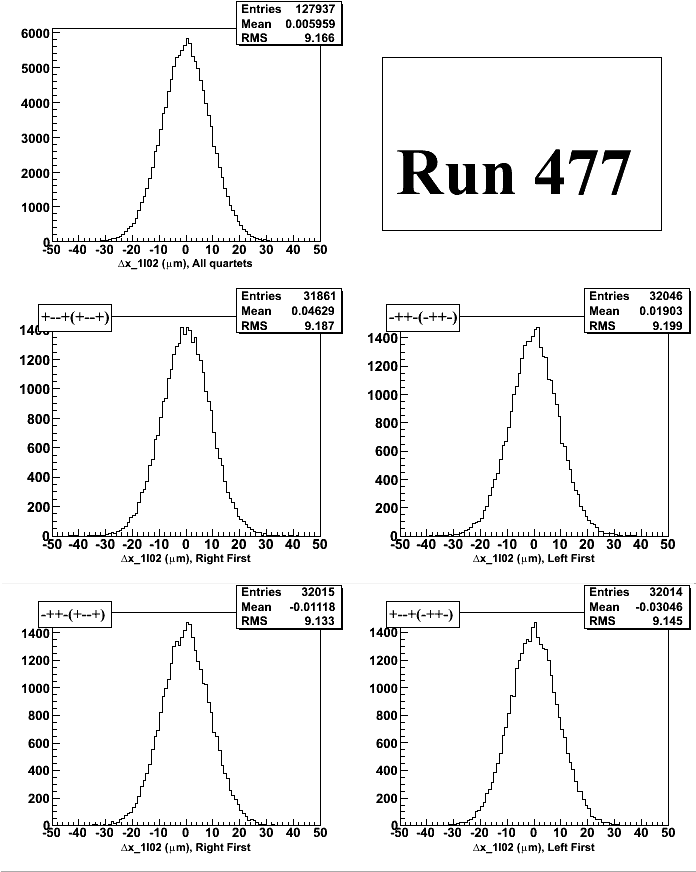 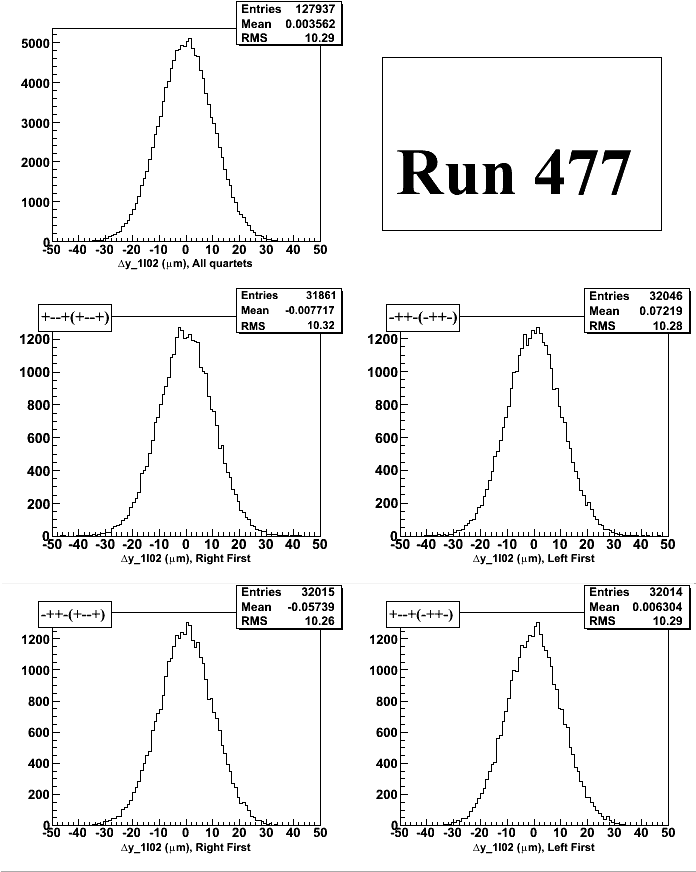 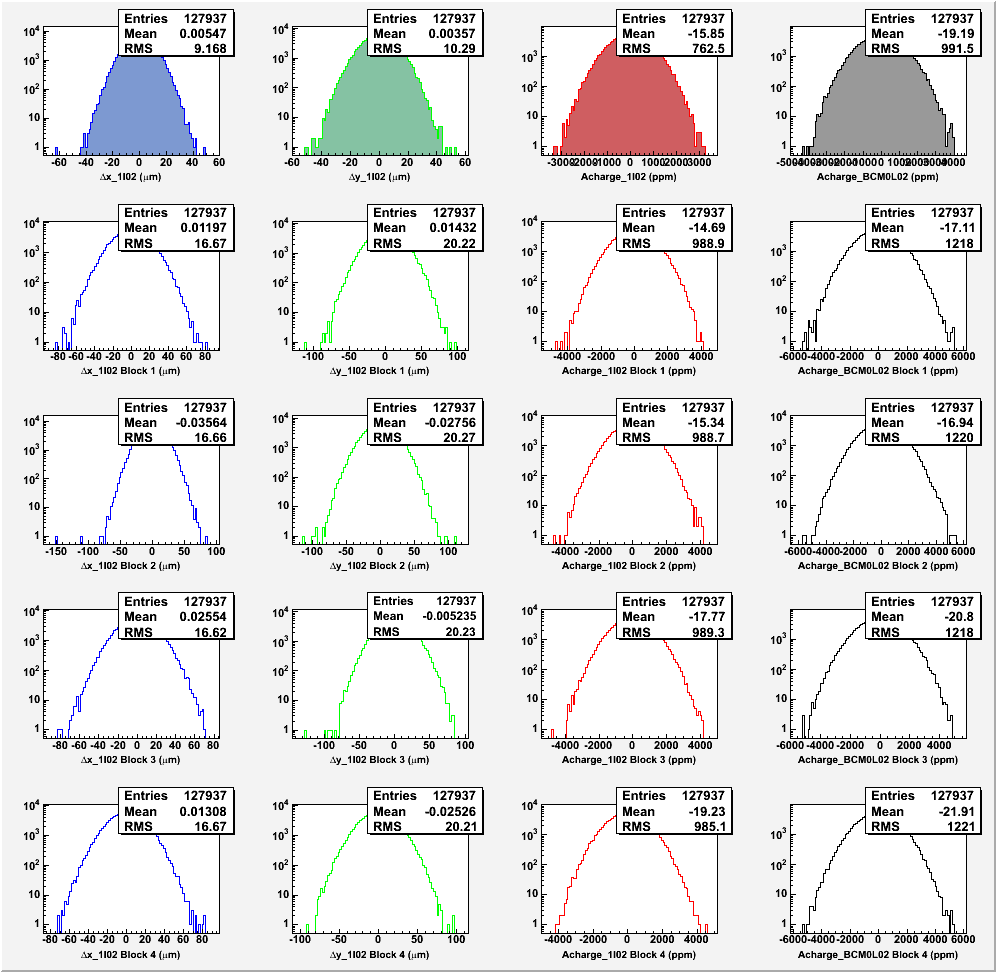 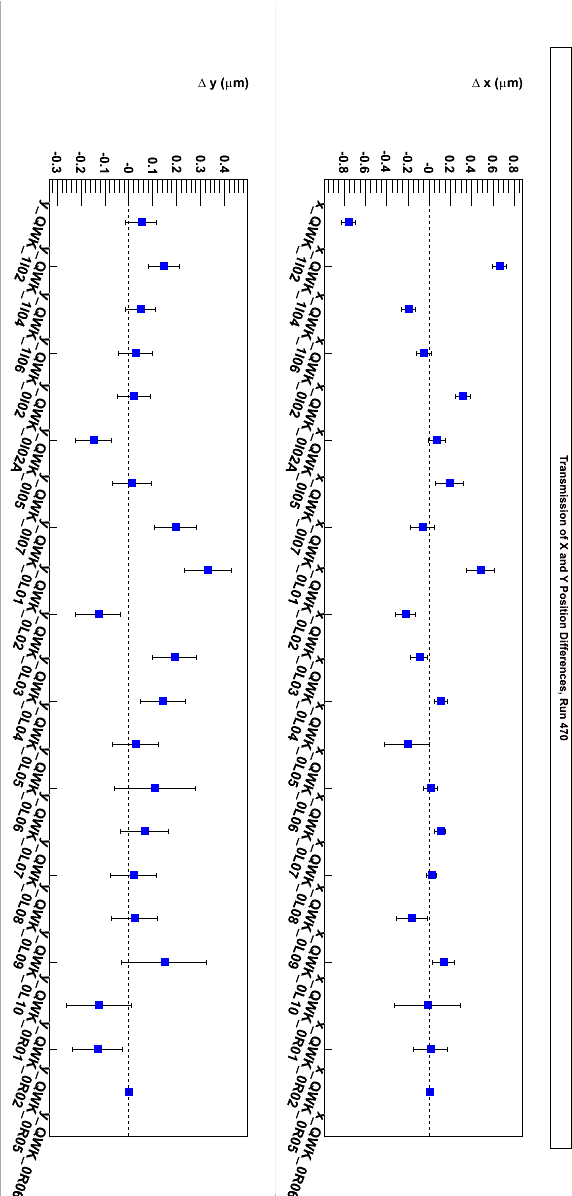 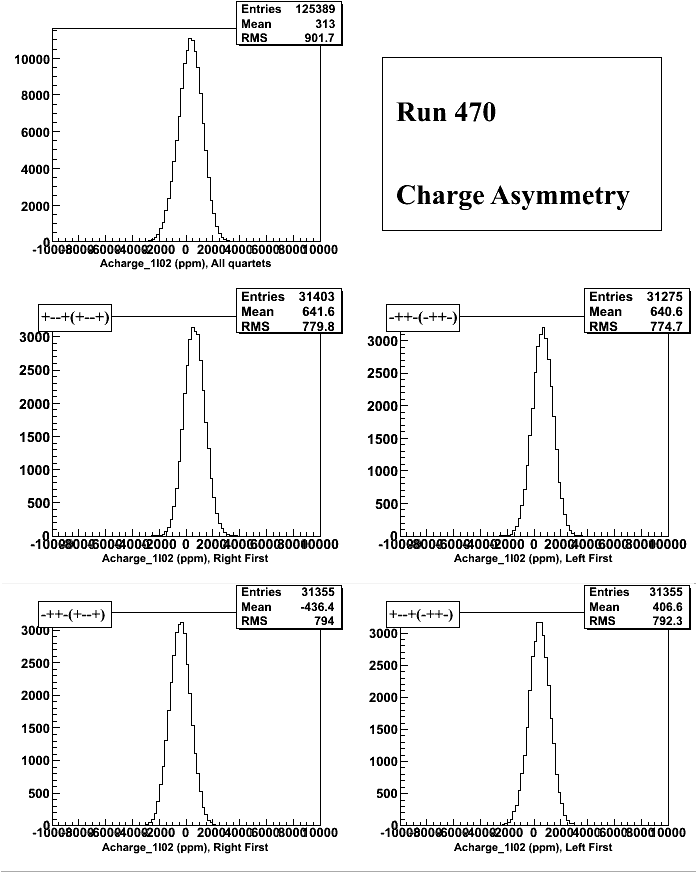 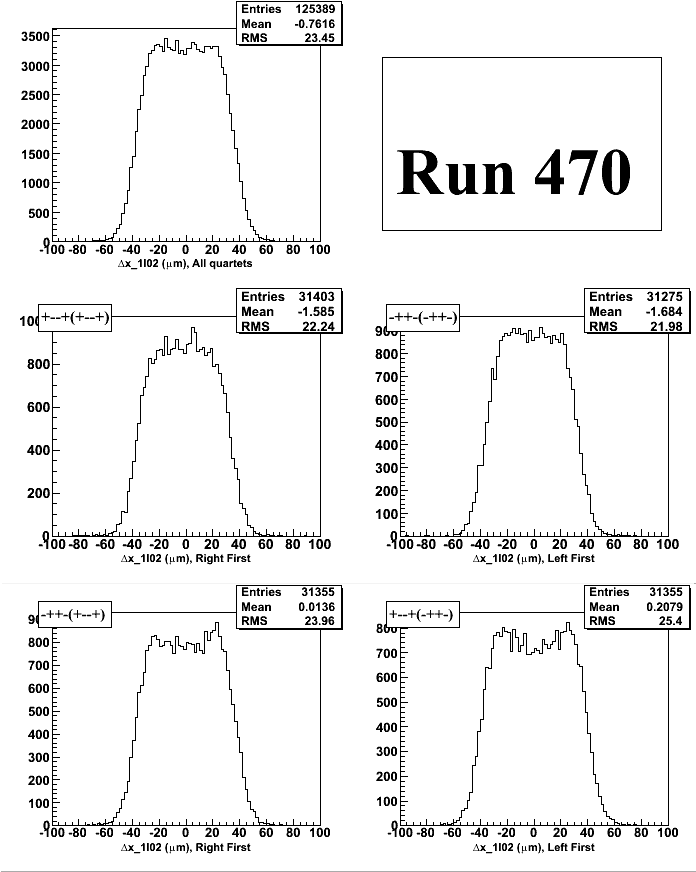 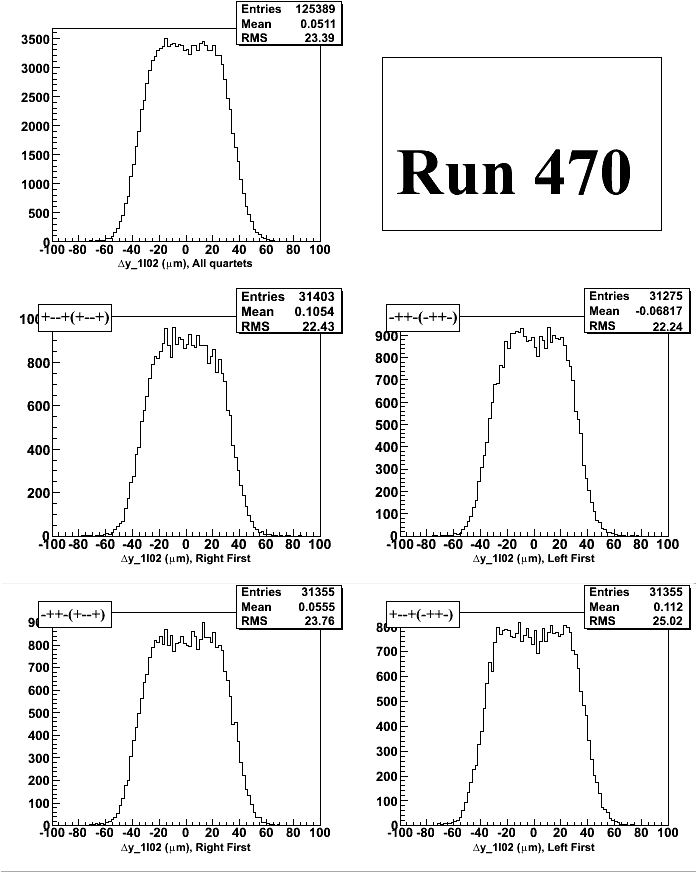 Due to BPMs Electronics
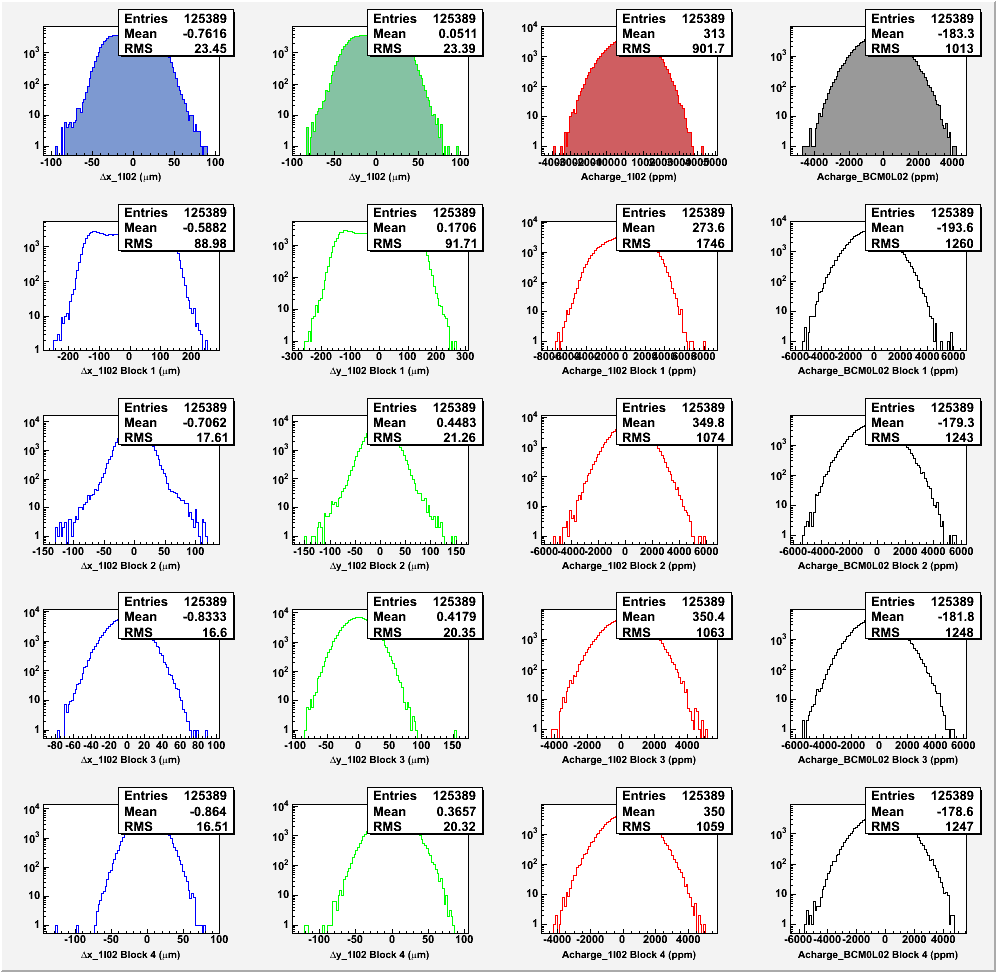 Due to BPMs Electronics
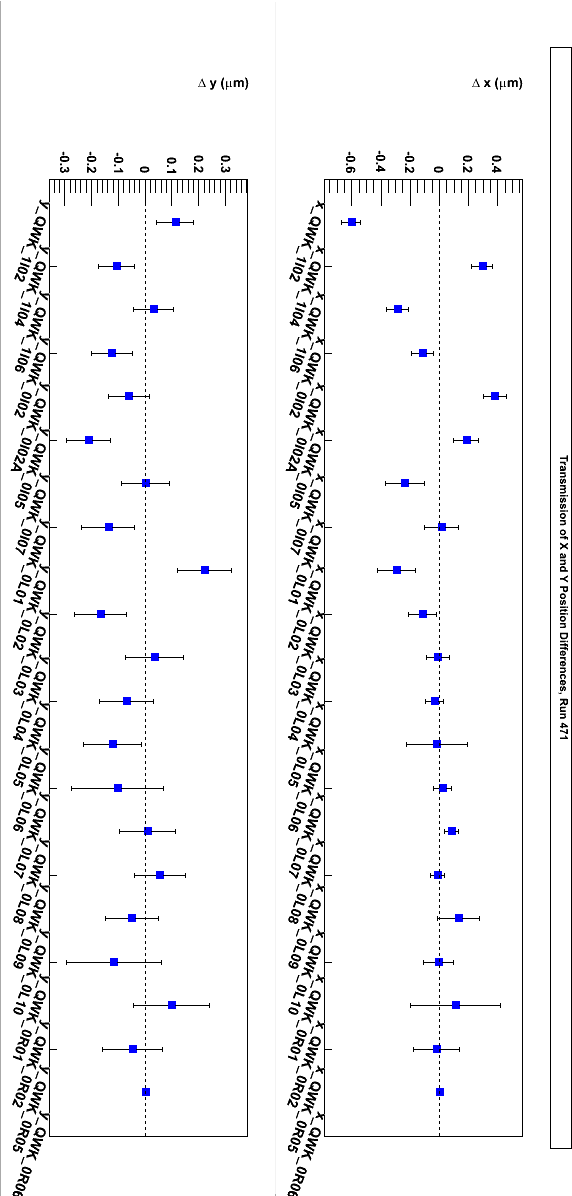 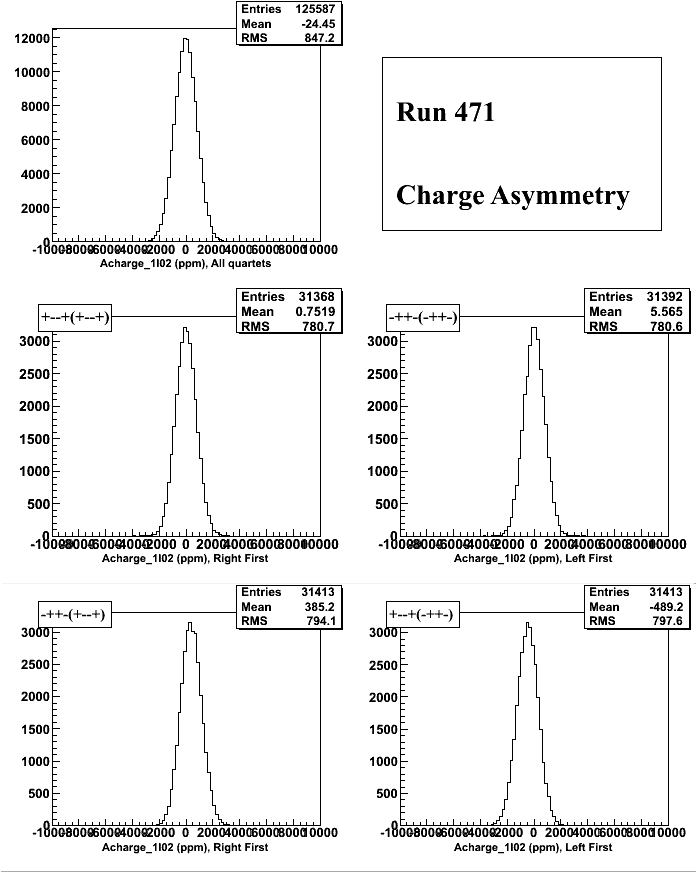 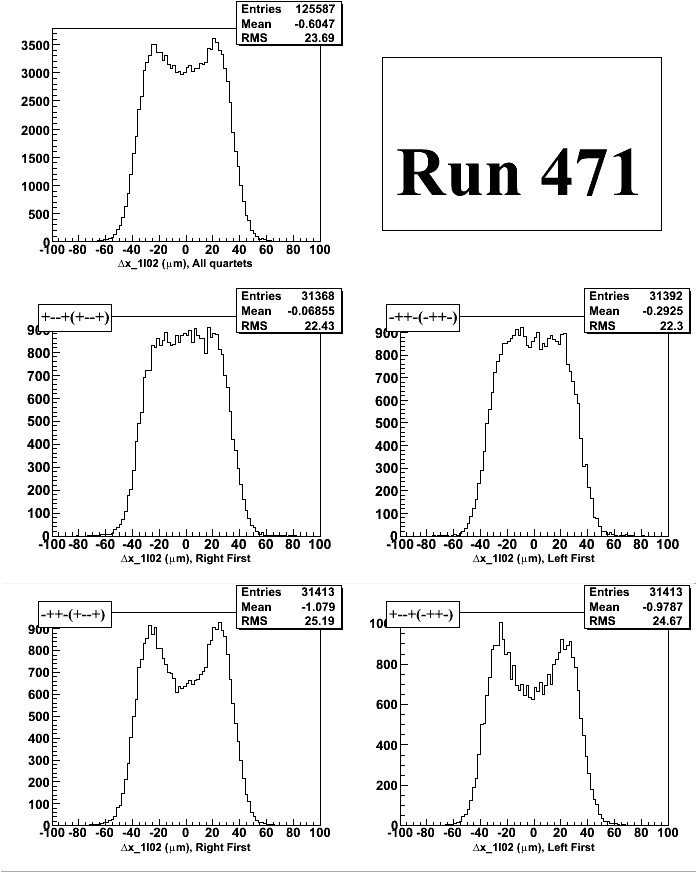 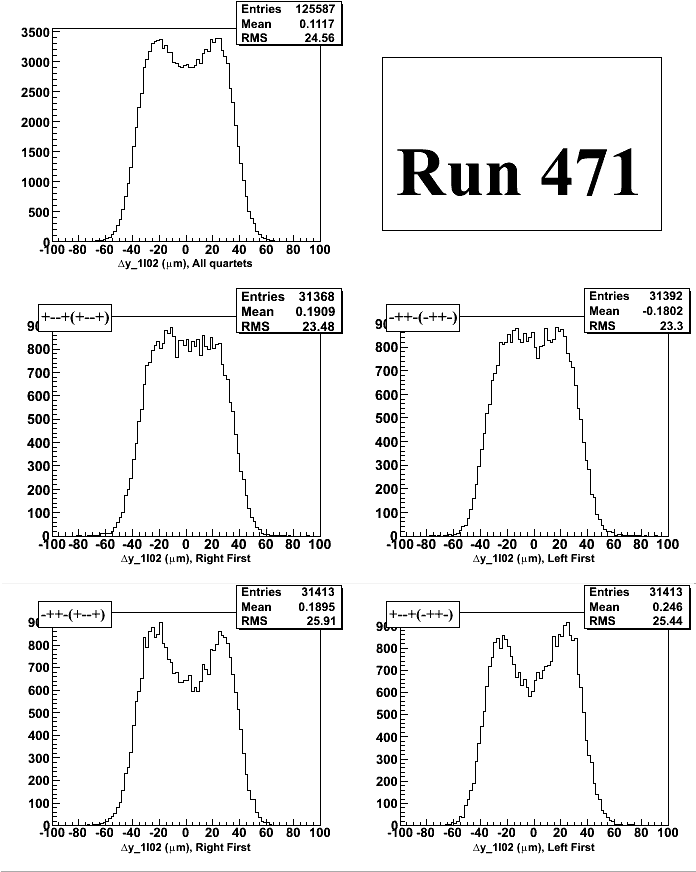 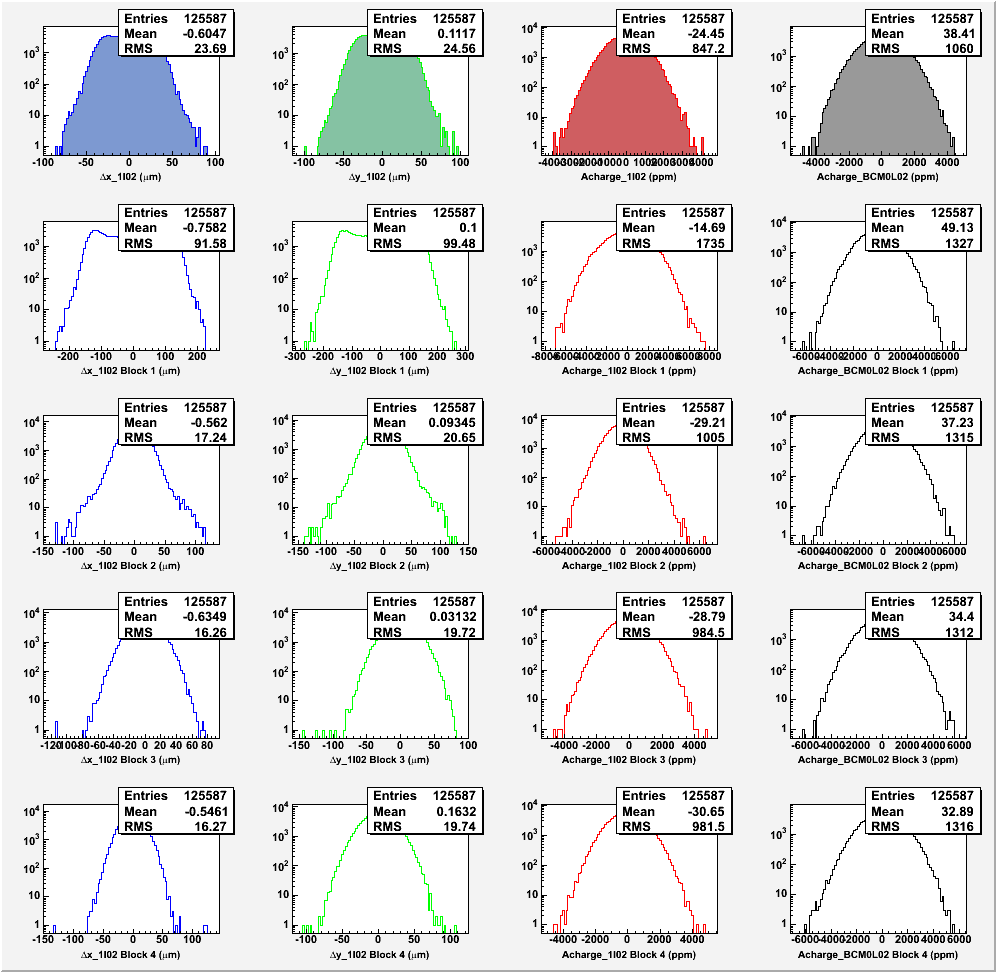 [Speaker Notes: Note the big change in the first block due to BPMs electronics readout.]
BPMs Electronics
Notes:
Chan 1: X+, Chan 2: X-, Chan 3: MPS (Trigger)
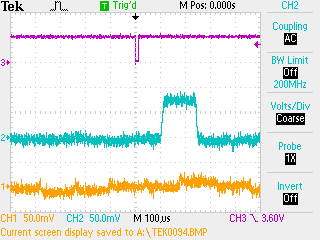 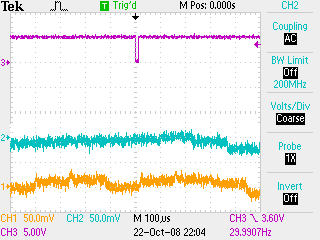 Pockels 
Cell ON
Pockels 
Cell OFF
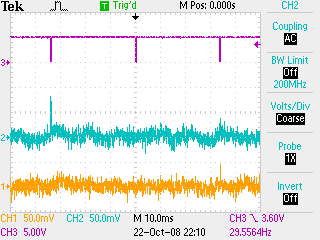 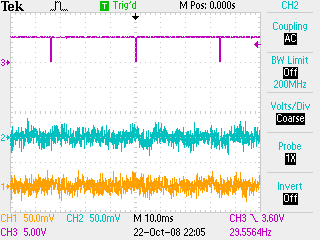 Pockels 
Cell ON
Pockels 
Cell OFF
Notes:
Injector iocse11, iocse12, and iocse19 have “TRANSPORT” style IF cards









To study Pockels Cell Settling Time, should we: Change to LINAC? Use Hall BPMs? Use laser Quad Photodiode (QPD)?
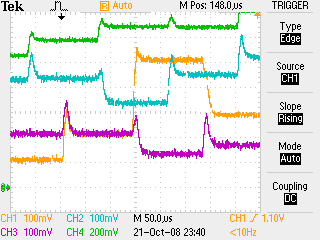 Notes:
Hall C iocse18 and iocse14 have “TRANSPORT” style IF cards
Hall C iocse17 has “LINAC” style IF cards
1I02, no
 beam
Search for 60 Hz Noise
Did 60 Hz Noise Search with Extech 480824 EMF Adapter and a Fluke 87

 High reading areas:
→ PSS 500 keV MBO0I06 Dipole current sensor
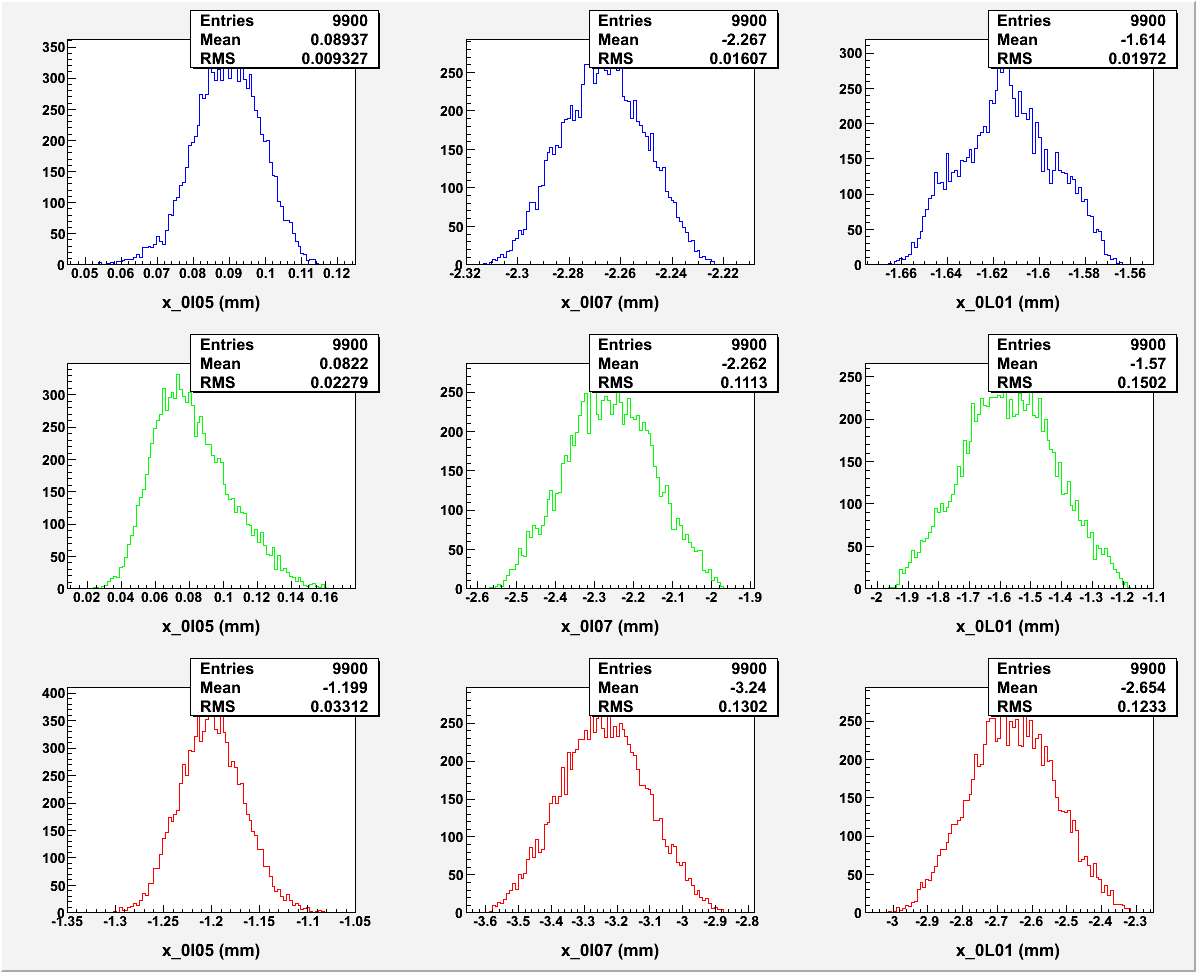 30 Hz
PSS Dipole Magnet
250 Hz
1 kHz
[Speaker Notes: The PSS dipole is between 0I05 and 0I07.]
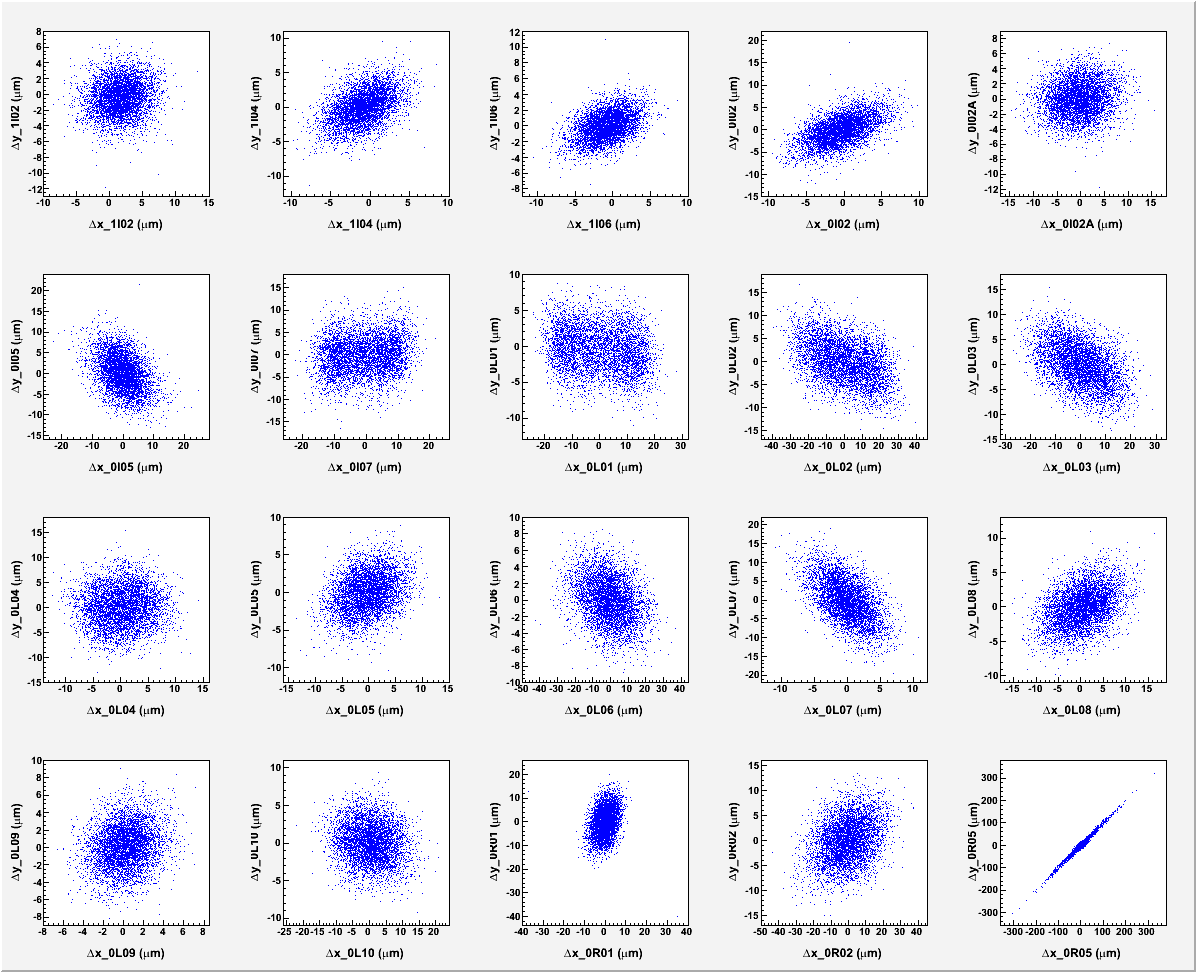 30 Hz data: 60 Hz noise averaged out
[Speaker Notes: 30 Hz data]
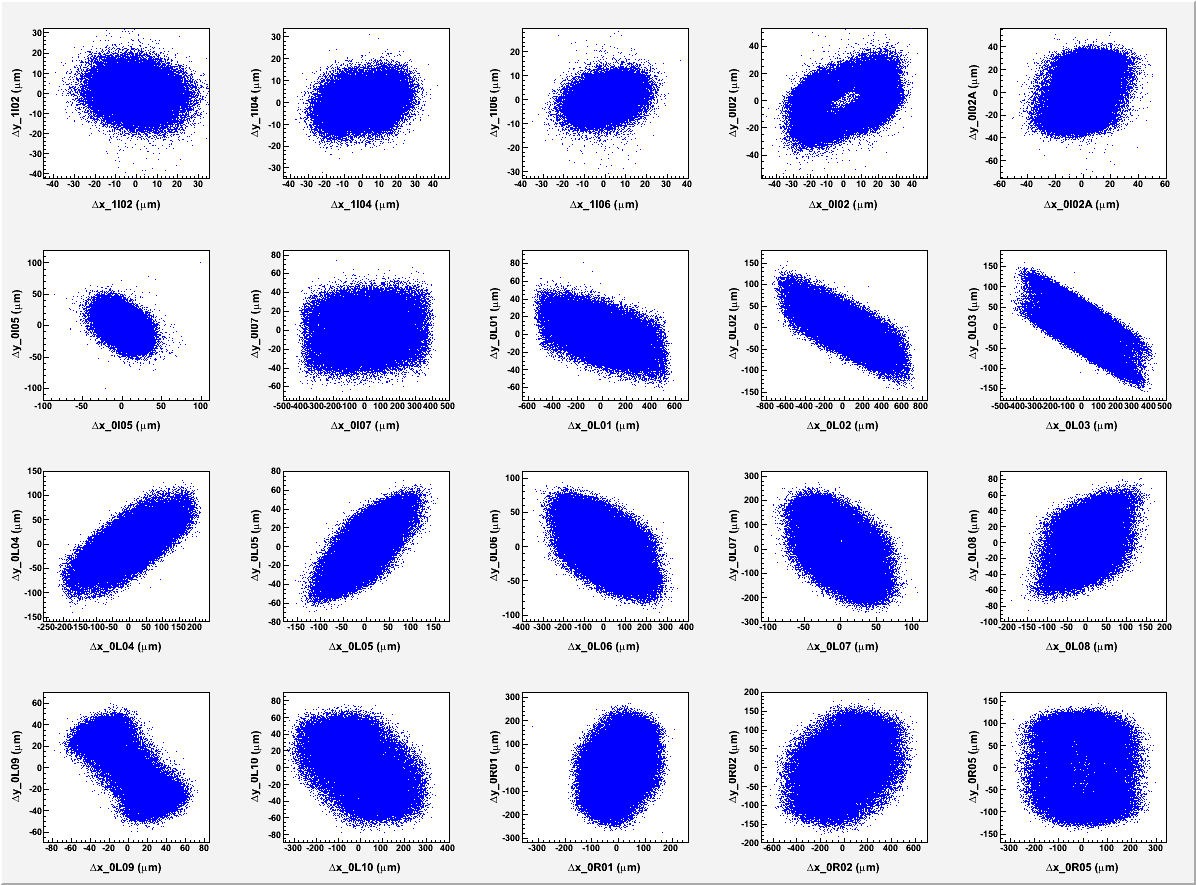 250 Hz data: 60 Hz noise maximum
Stripe!
[Speaker Notes: 250 Hz data]
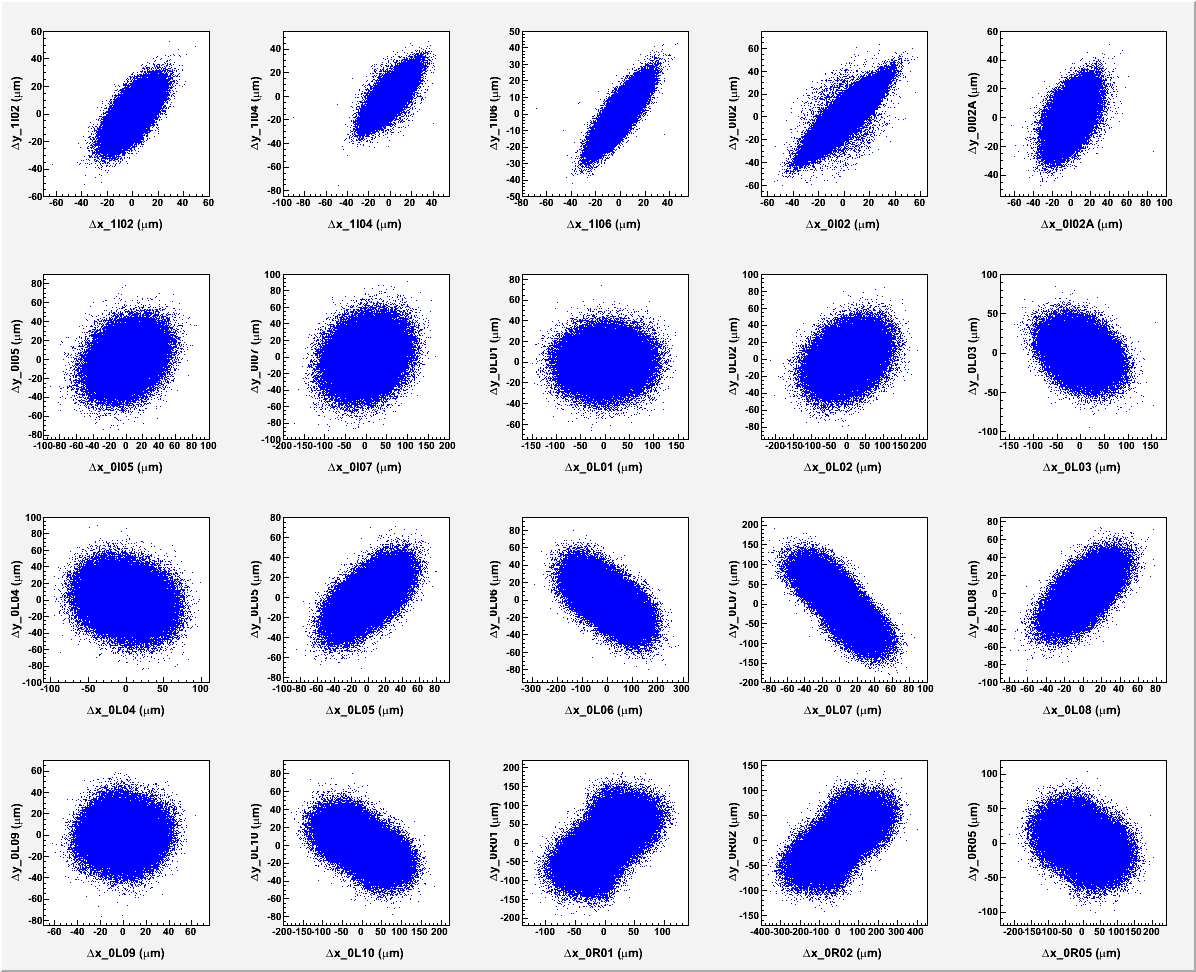 1 kHz data: 60 Hz noise smaller
Correlated because of BPMs Electronics
[Speaker Notes: 1kHz data

The correlation between Dx and Dy is coming from the first block of the data due to the BPMs electronics.]
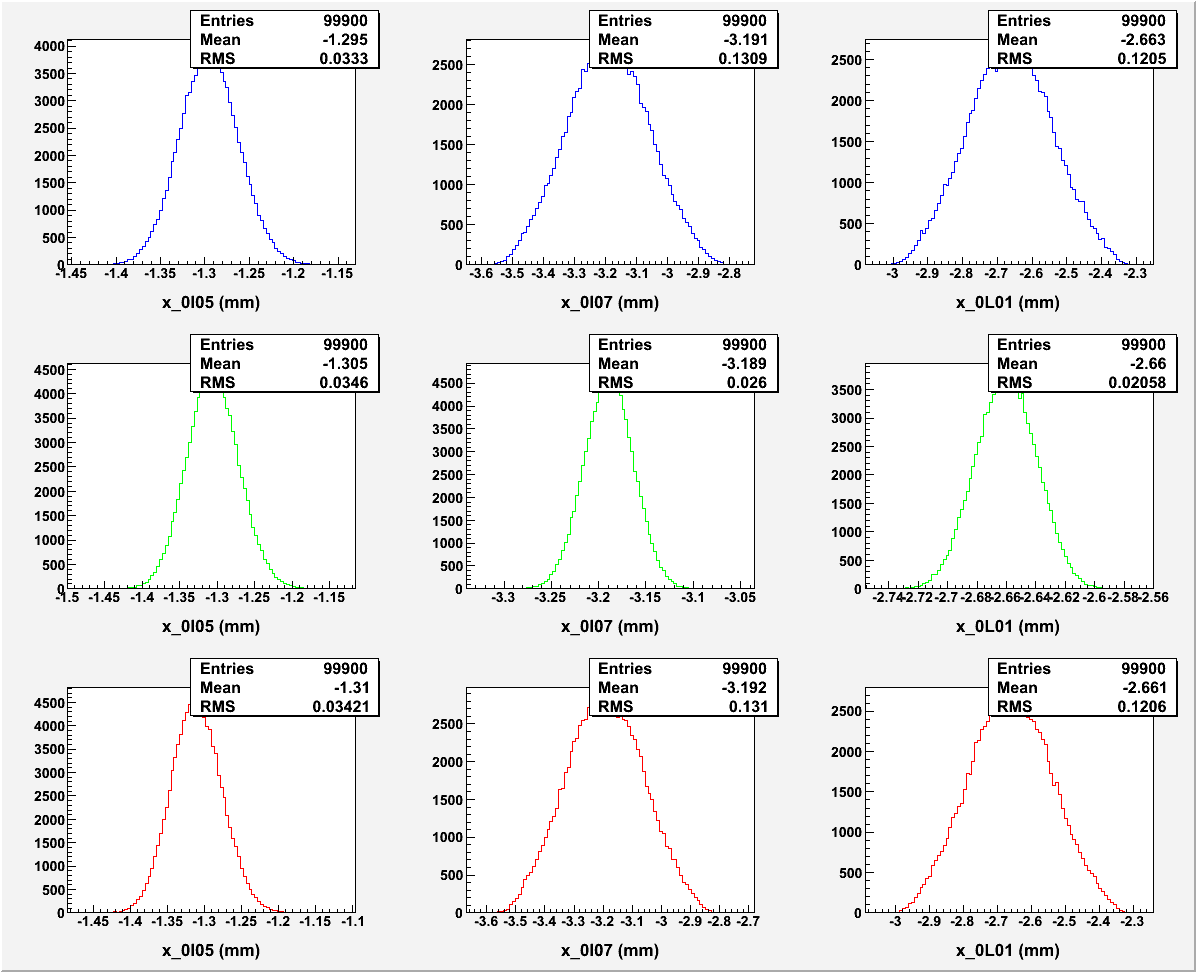 Sensor
ON
Sensor
OFF
Sensor
ON
[Speaker Notes: The PSS dipole is between 0I05 and 0I07.]
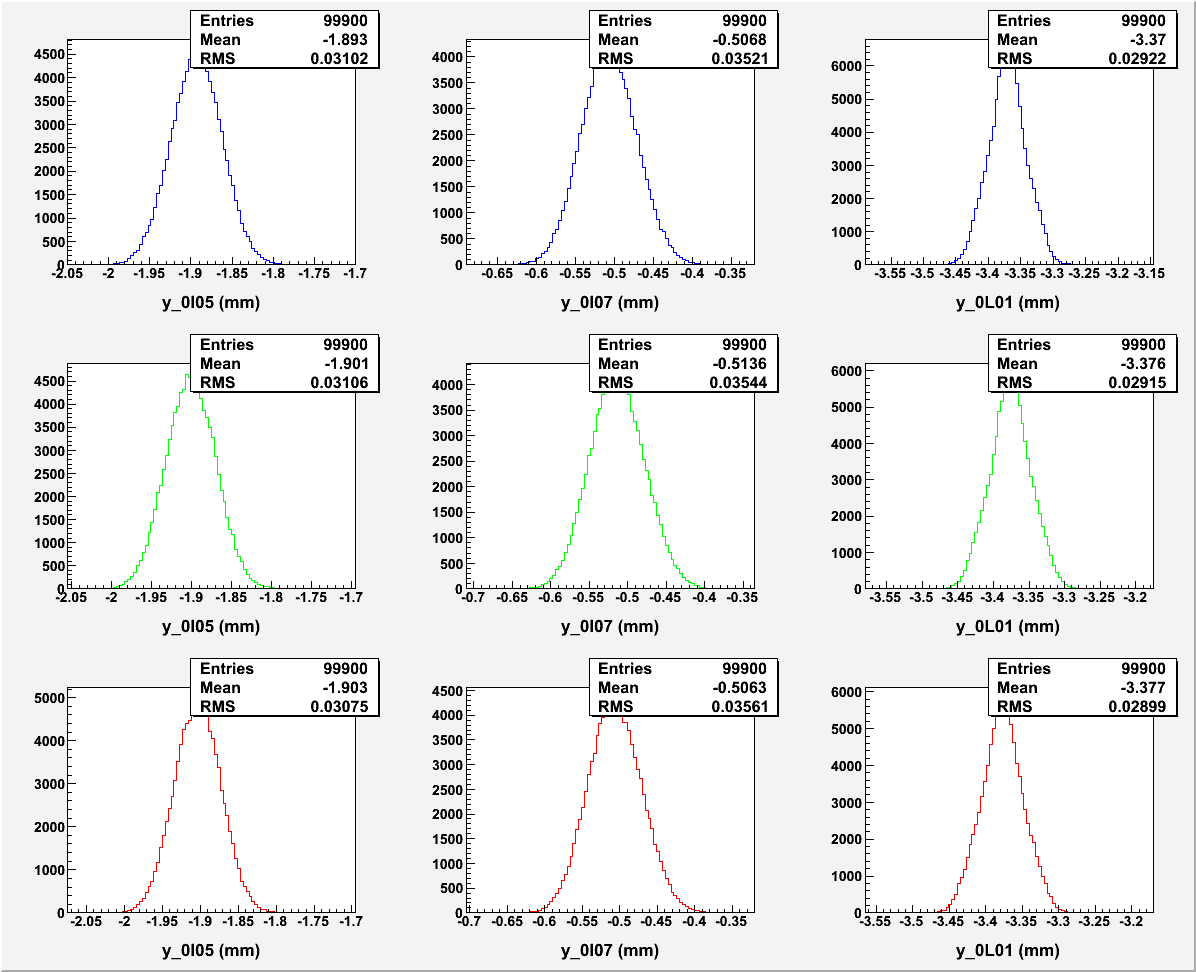 Sensor
ON
Sensor
OFF
Sensor
ON
Hall A & G0 Cross-talk
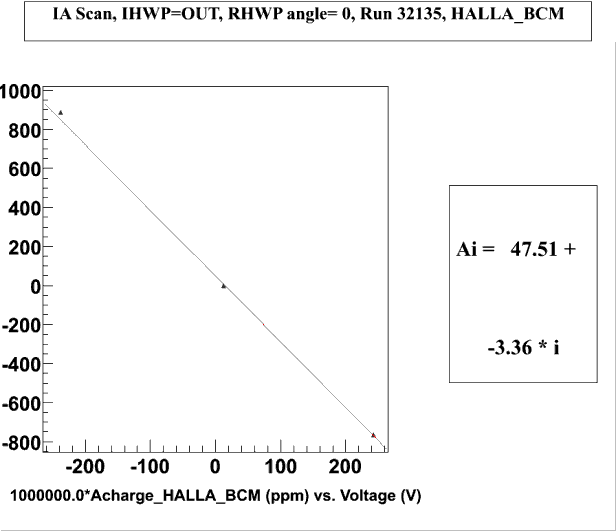 Hall A IA Scan:
Hall A IA Scan (80 uA)
Hall C Charge asymmetry and position differences during the Hall A IA Scan (20 uA)
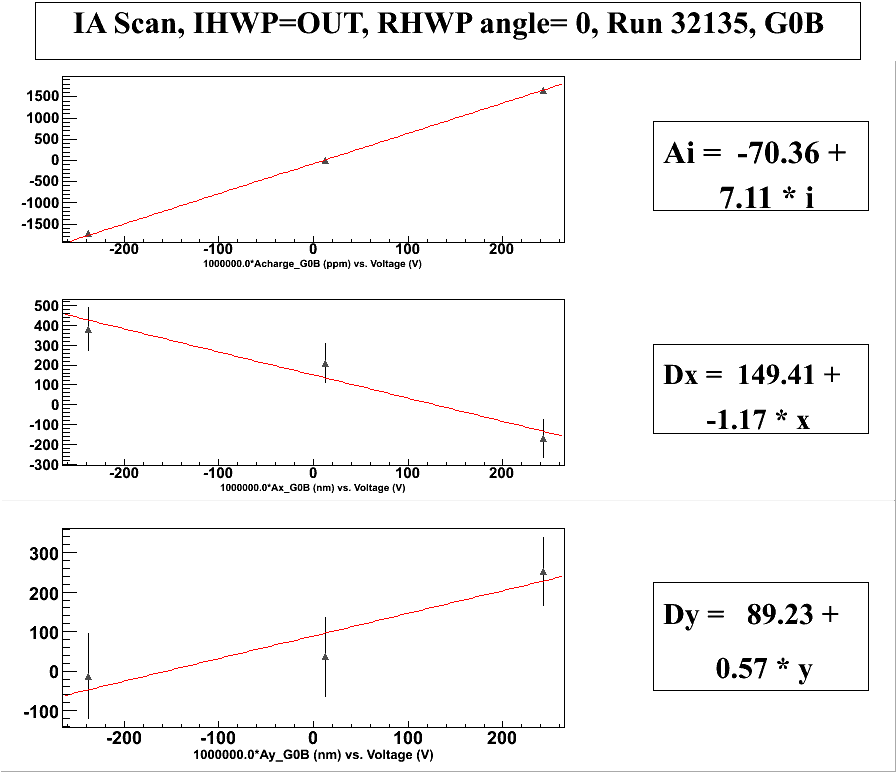 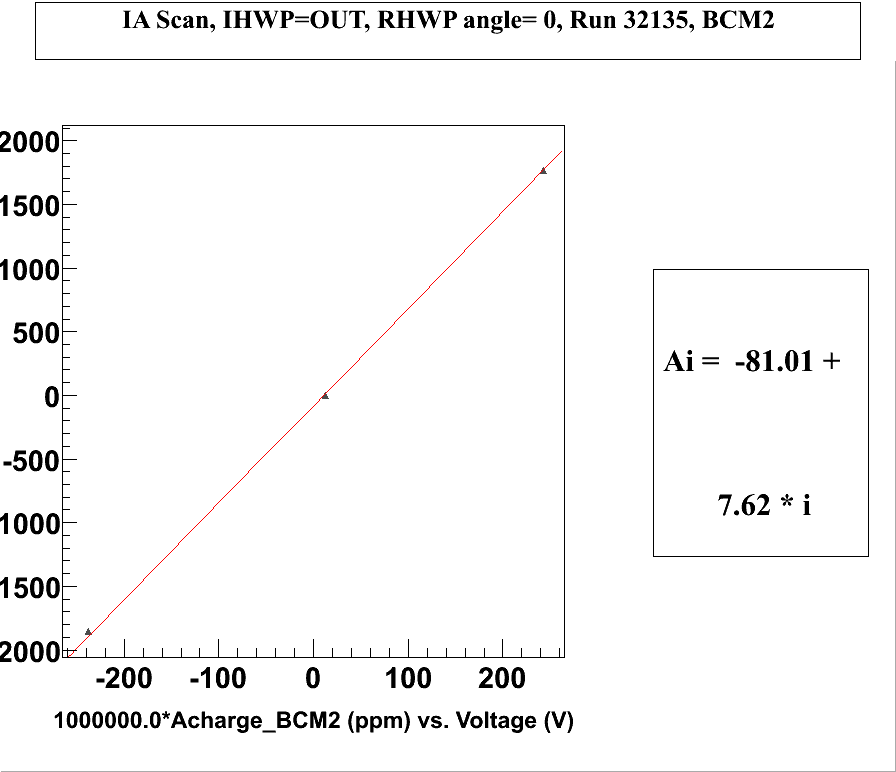 G0 Charge Asymmetry Width:
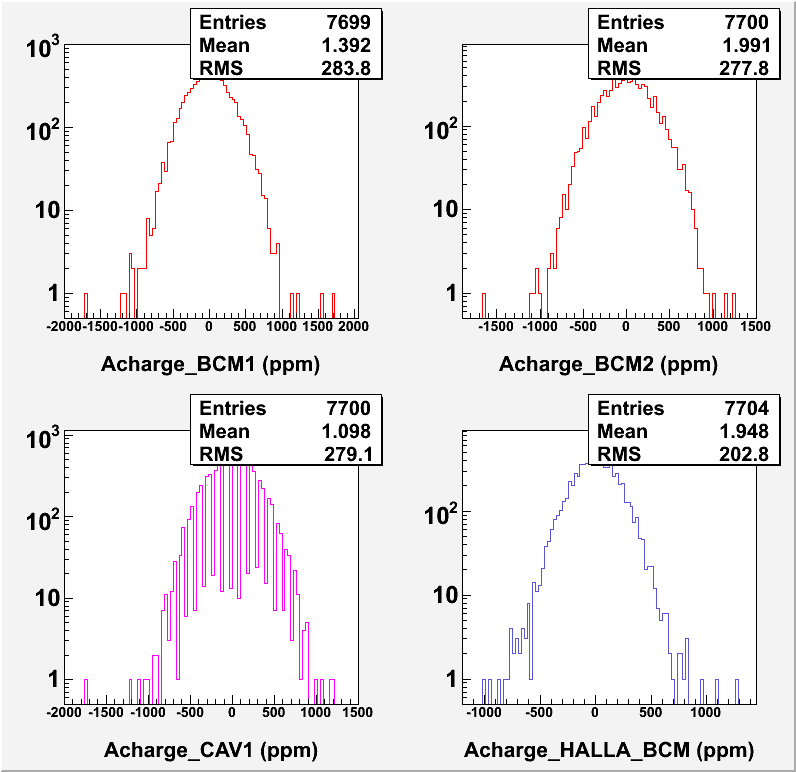 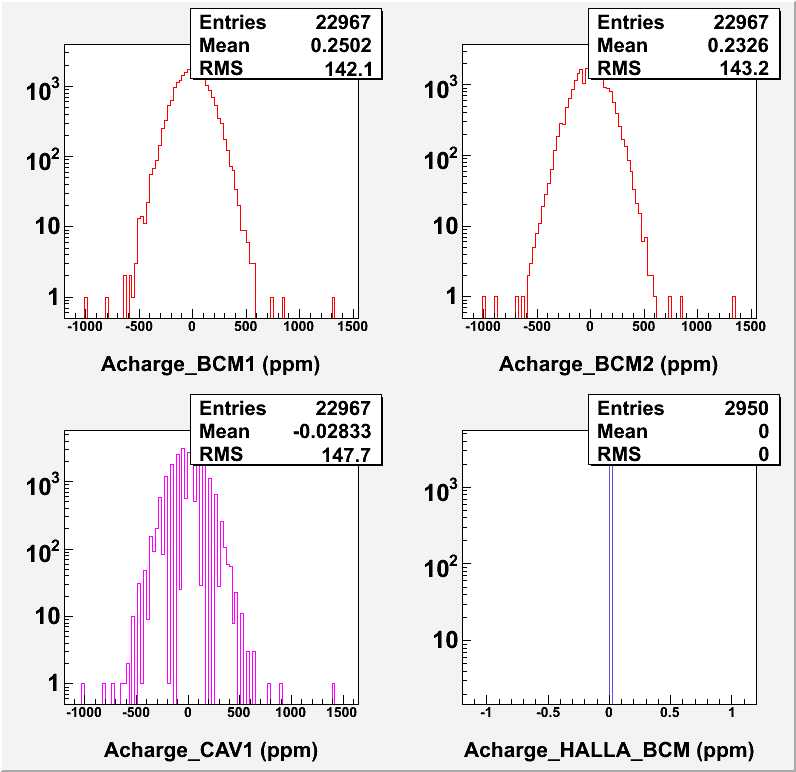 G0 @ 20 uA
Hall A @ 90 uA
G0 @ 20 uA
Hall A OFF
Halls A & C Beams Cross-talk
→ Could it be the Surface Charge Limit of the Photo-Cathode



      Change current and phase of Hall C beam

      Stop Hall C beam on the Chopper, measure the parity quality of Hall A beam after the Chopper
Run 410: Hall A 120 µA, Hall C 0 µA
     Run 412: Hall A 0 µA, Hall C 110 µA
     Run 413: Hall A 120 µA, Hall C 0 -110 µA, Hall C laser phase 55 degree
     Run 414: Hall A 120 µA, Hall C 110 µA, changed Hall C laser phase
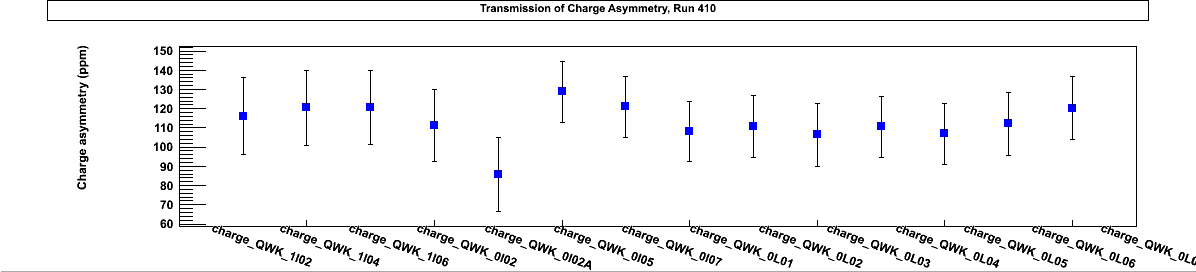 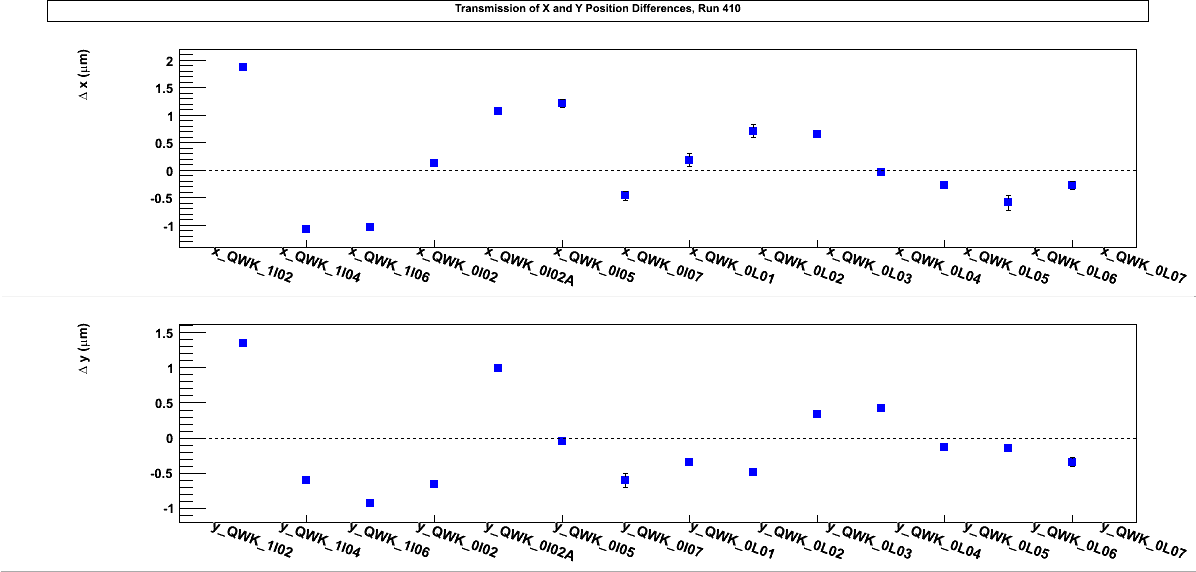 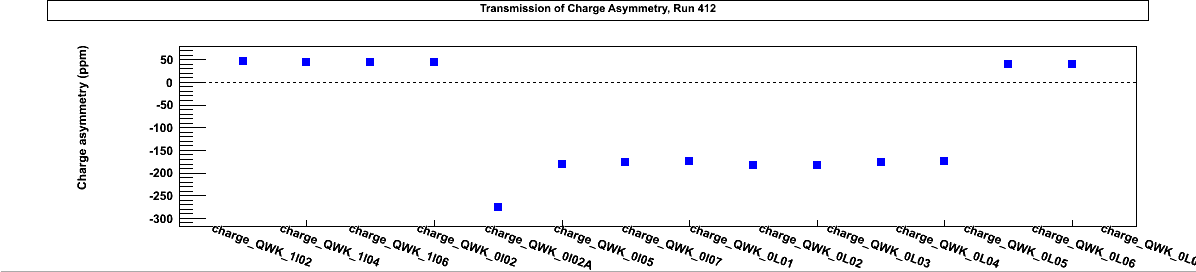 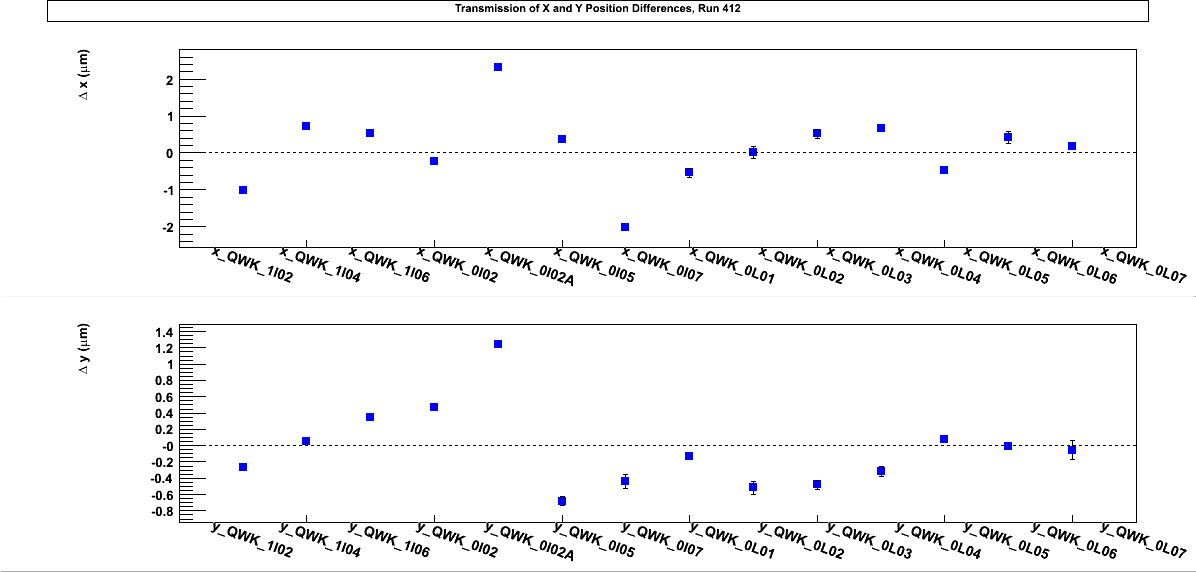 Hall C Current Scan
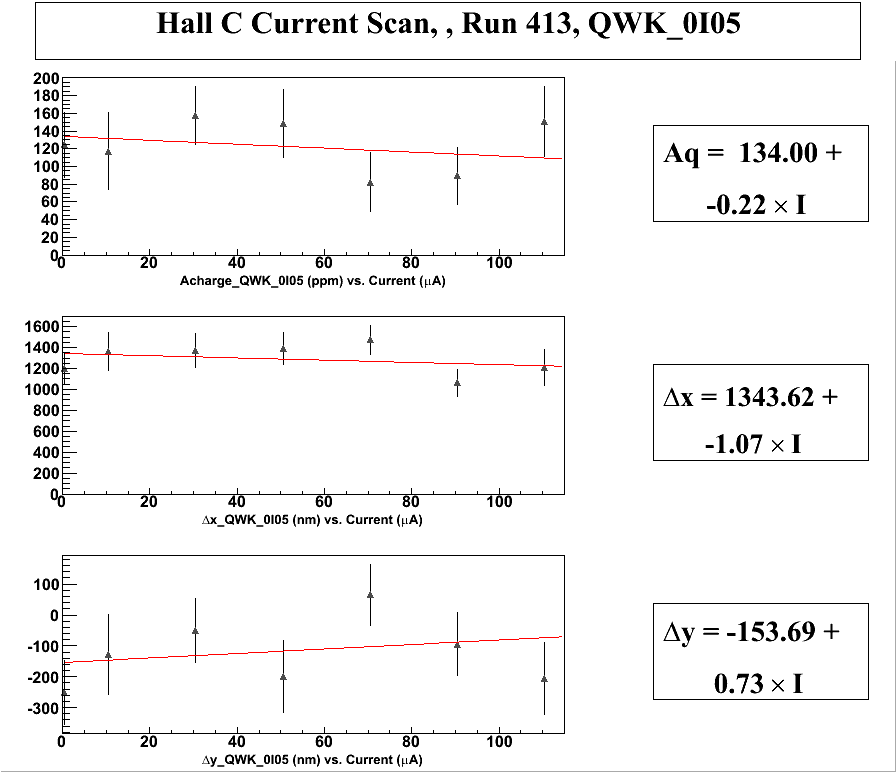 [Speaker Notes: No obvious dependence]
Hall C Laser Phase Scan
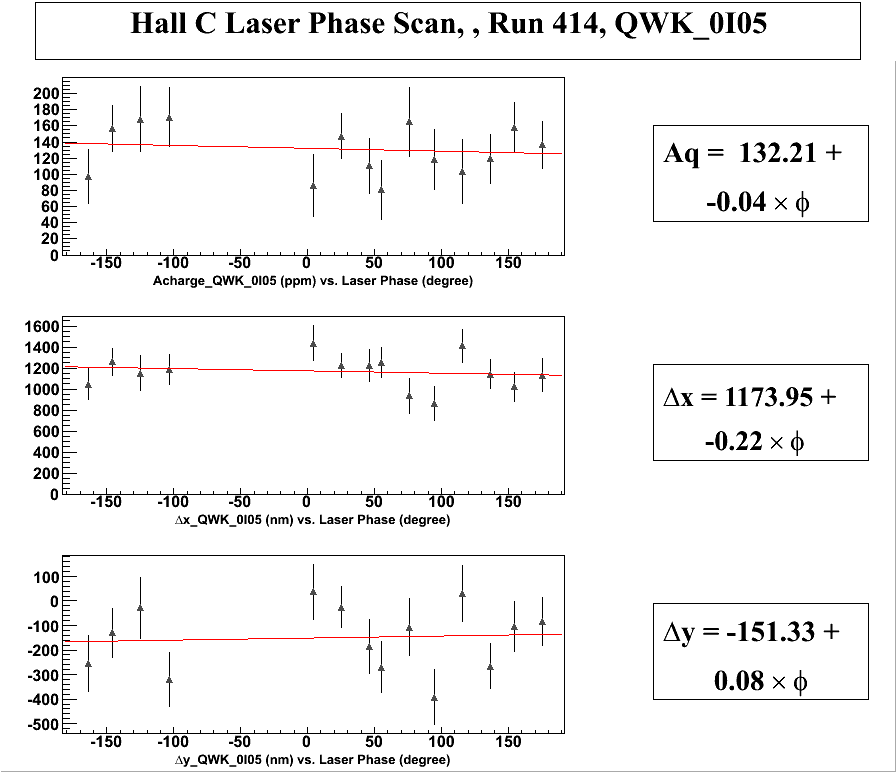 [Speaker Notes: No obvious dependence. Try again once the photo cathode QE worsen.]
Summary
The parity DAQ, BPMs, and Analysis are working fine
     
    30 Hz: The standard PQB at 30 Hz was achieved

    250 Hz: The PQB is very similar to 30 Hz otherwise for the 60 Hz noise

    1 kHz: The PQB is very similar to 30 Hz, again issues with 60 Hz noise (less sensitive than at 250 Hz)

    BPMs Electronics are affecting T_Settle studies

    New charge feedback will be implemented: No slow controls (EPICS), zeroed the asymmetry for each of the 4 helicity sequences → New Helicity Board design

    What’s next?
Finish analysis: 4 blocks, Phase Monitor, Batteries, …
Study 1 kHz for all T_Settle choices
More Beams cross-talk studies: with bad QE, IA scans, …
Eliminate the vacuum window birefringence by rotating the LLGun2 photocathode 
Check Helicity Magnets, Mott Polarimeters at 1 kHz